2013 CMAS user’s workshop
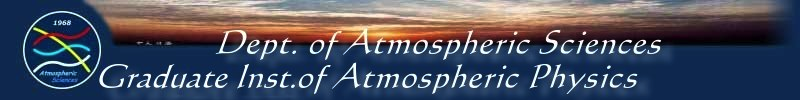 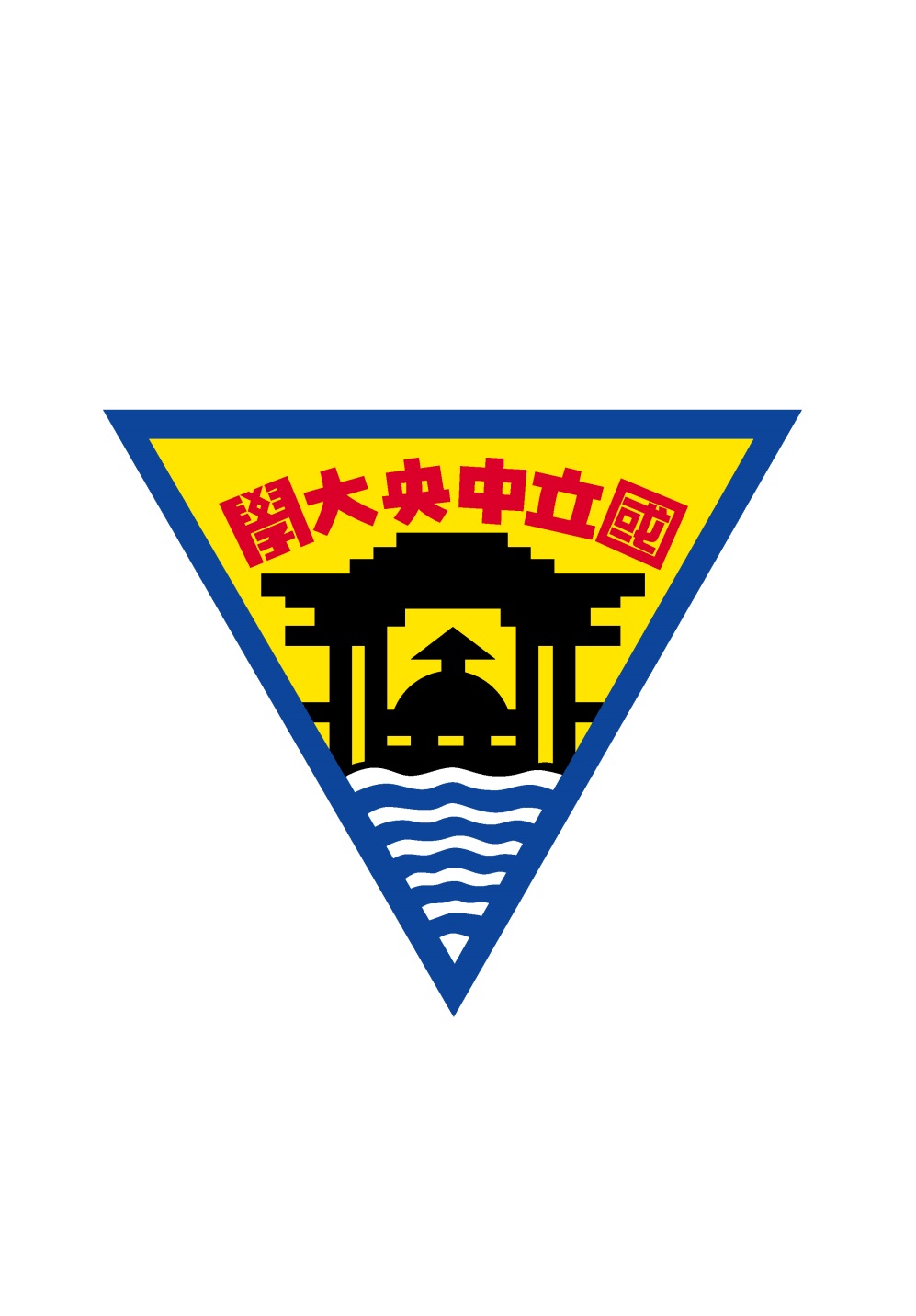 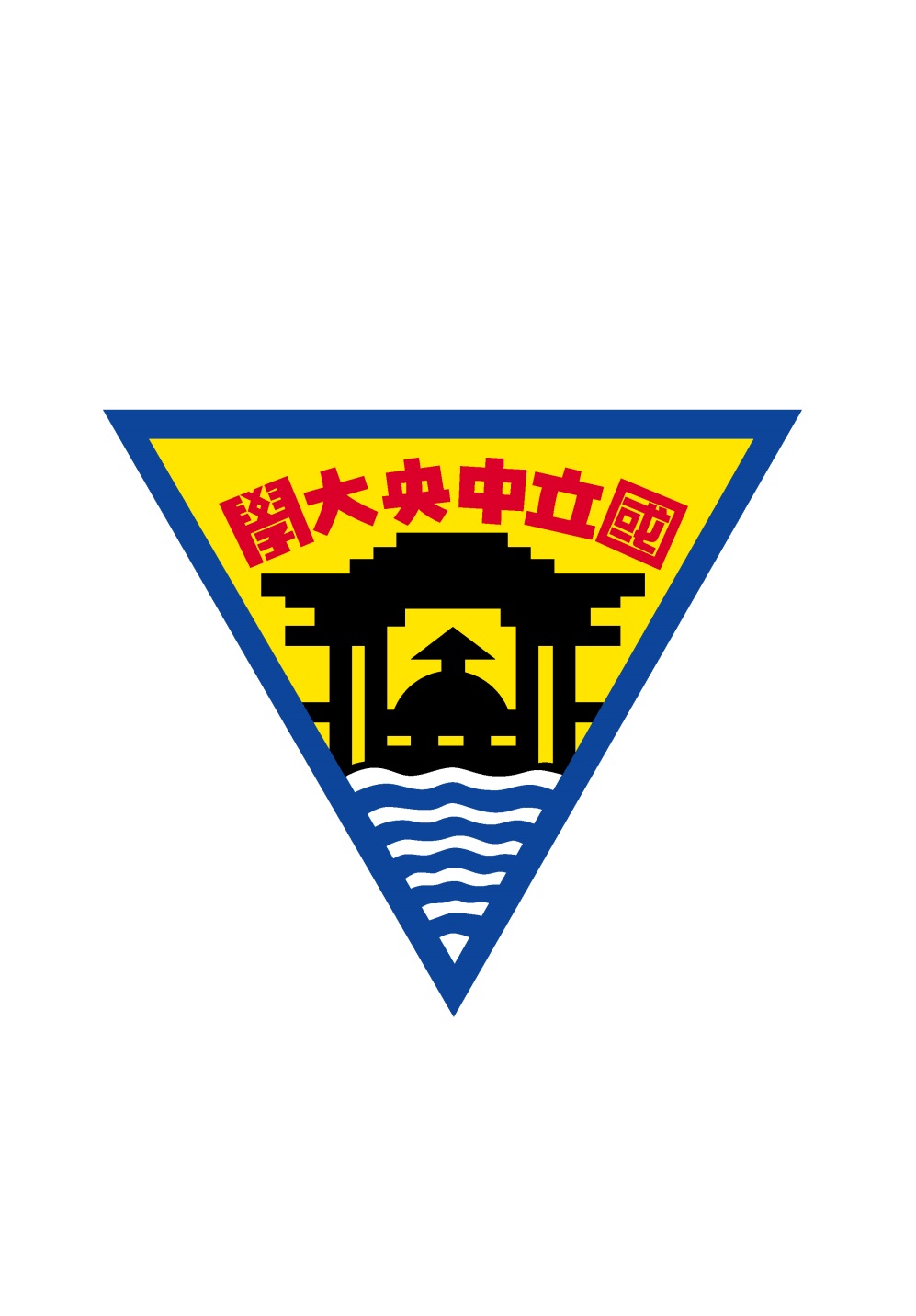 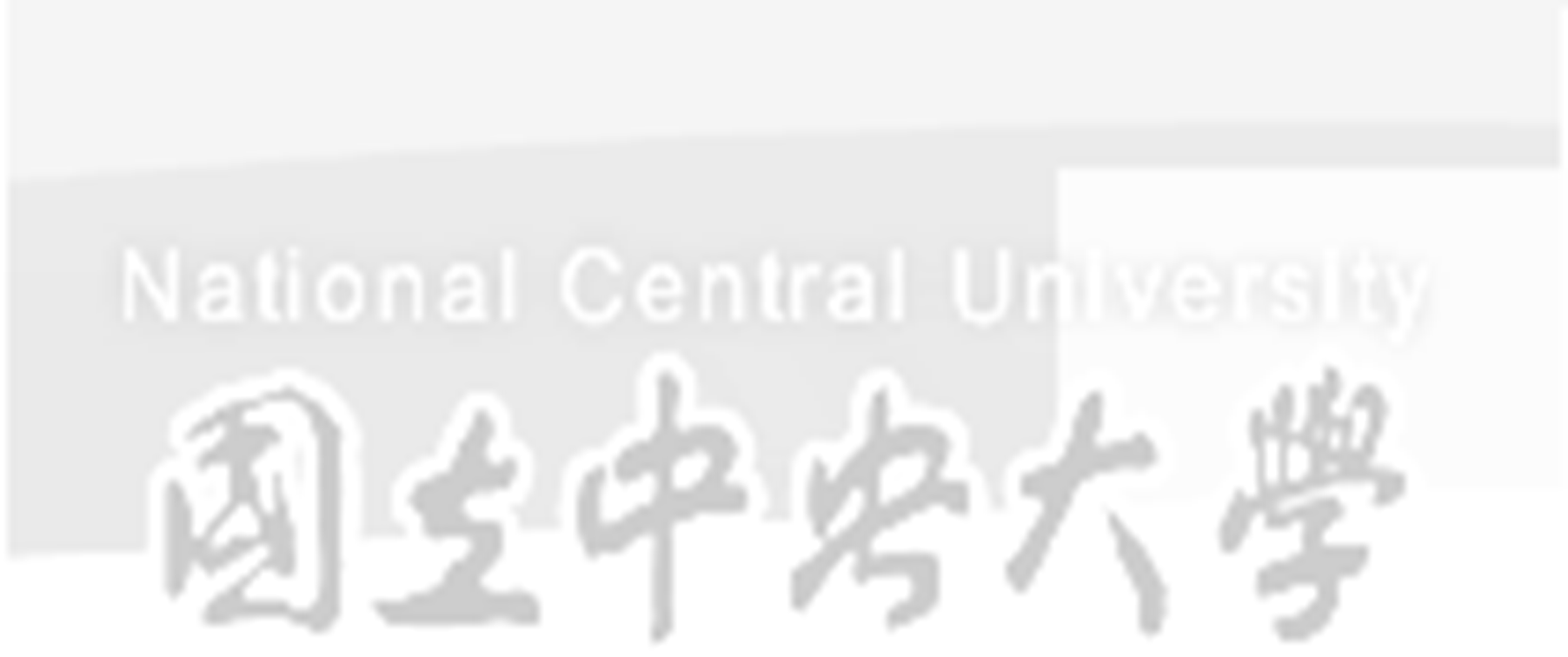 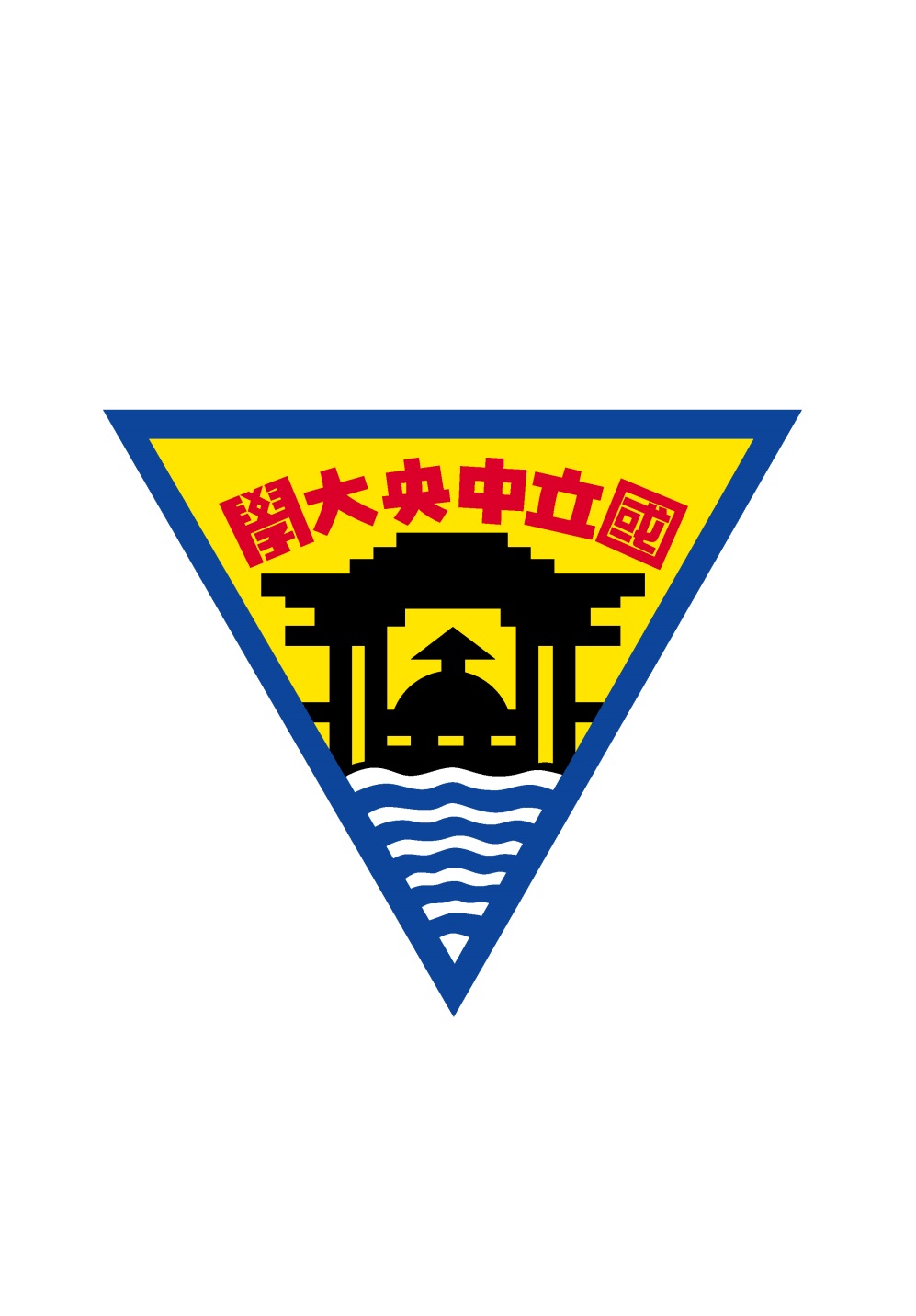 Study uncertainty of simulated O3 in Taiwan
 using CMAQ-HDDM: preliminary result
Fang-Yi Cheng1, Meng-Ching Wu1, Ka-Wa Chan1 and Soontae Kim2
1Dept. of Atmospheric Sciences, National Central University, Taiwan
2Dept. of Env. Engineering, Ajou University, Korea
Taiwan’s O3 problem
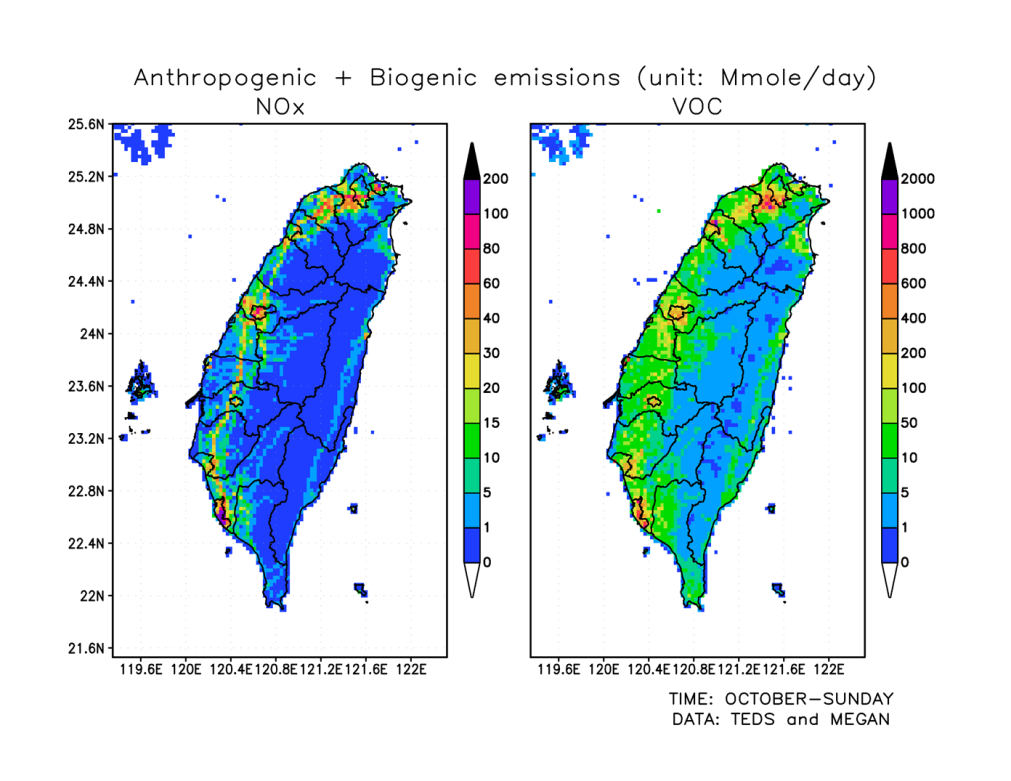 Taipei
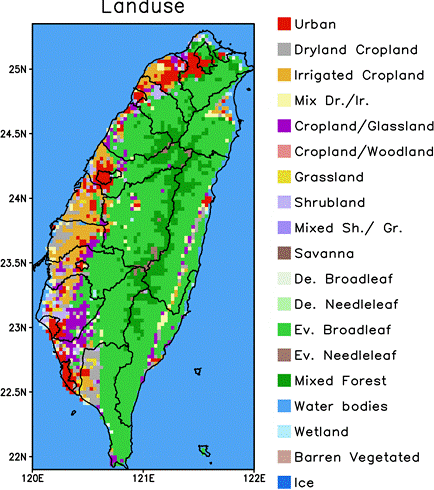 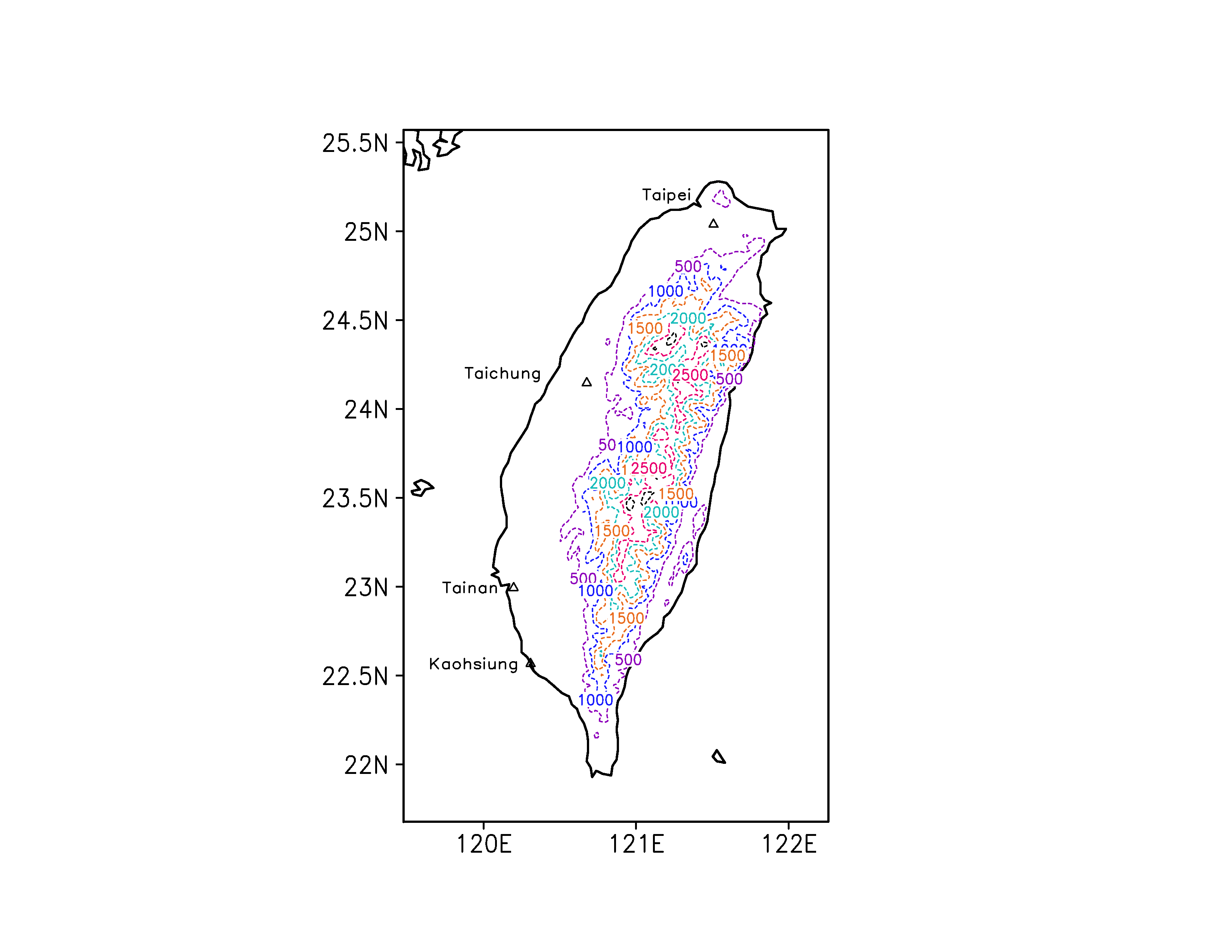 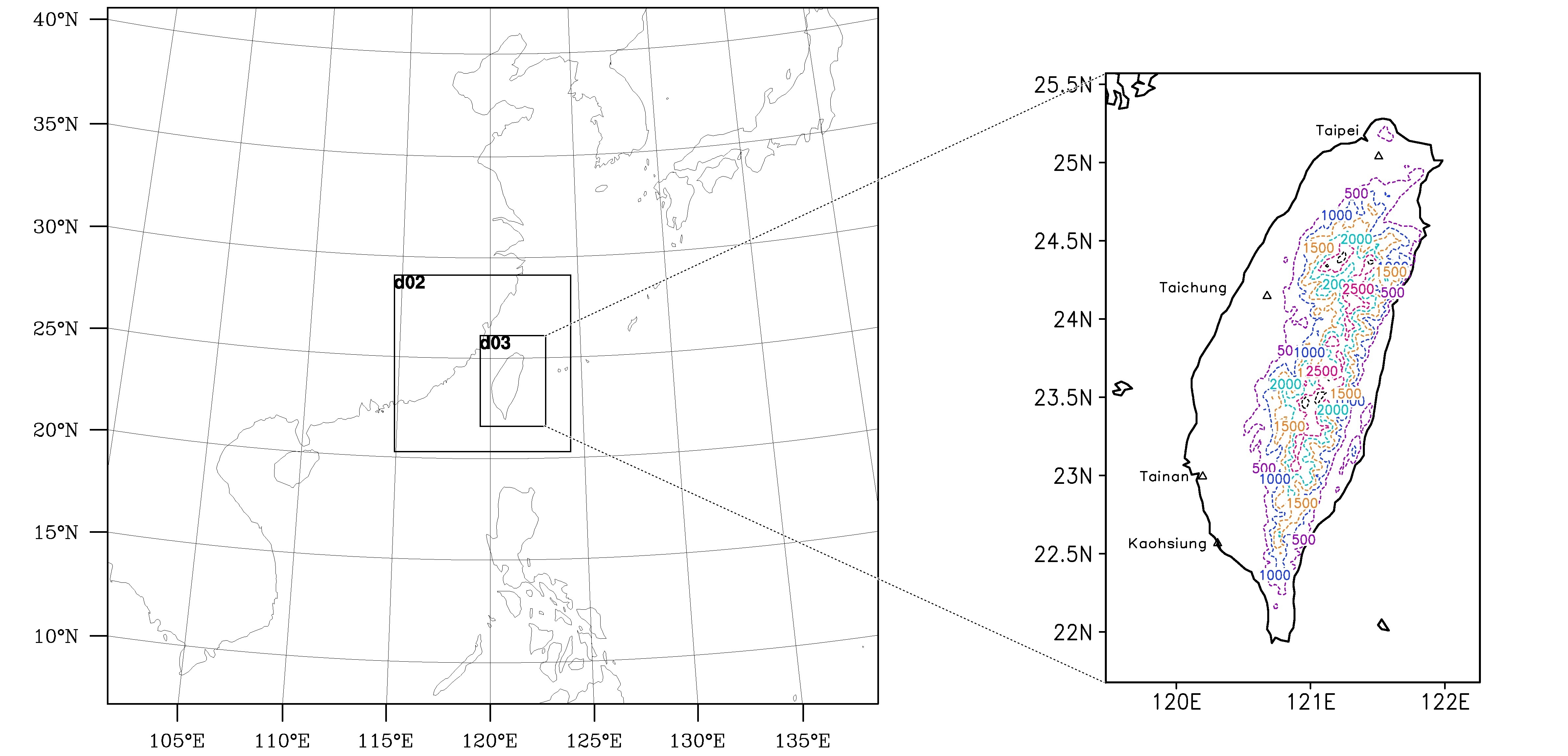 Taichung
Tainan
Kaohsiung
(Biggest harbor)
Annual averaged concentrations from 1993 to 2010
PM10
NOx
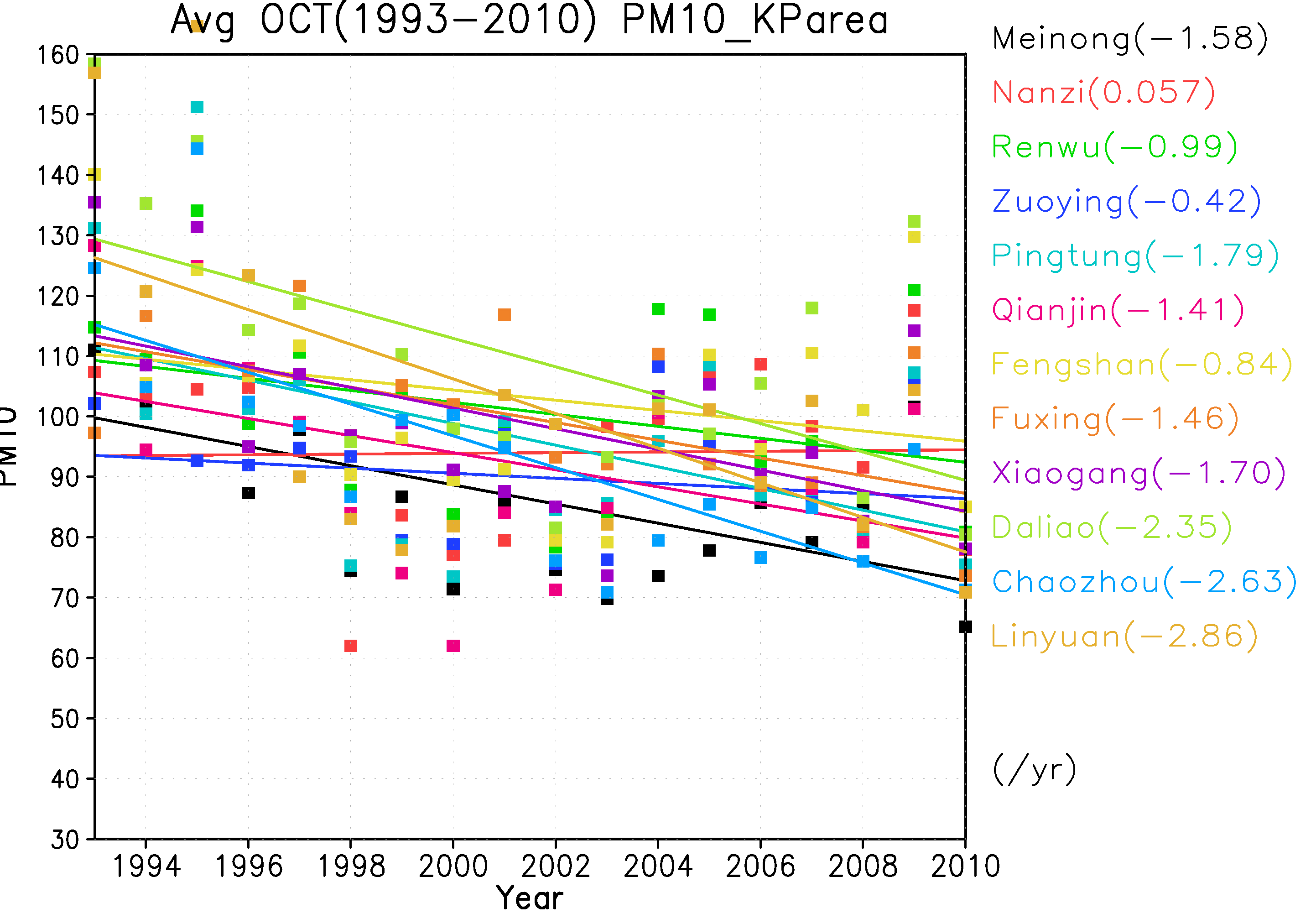 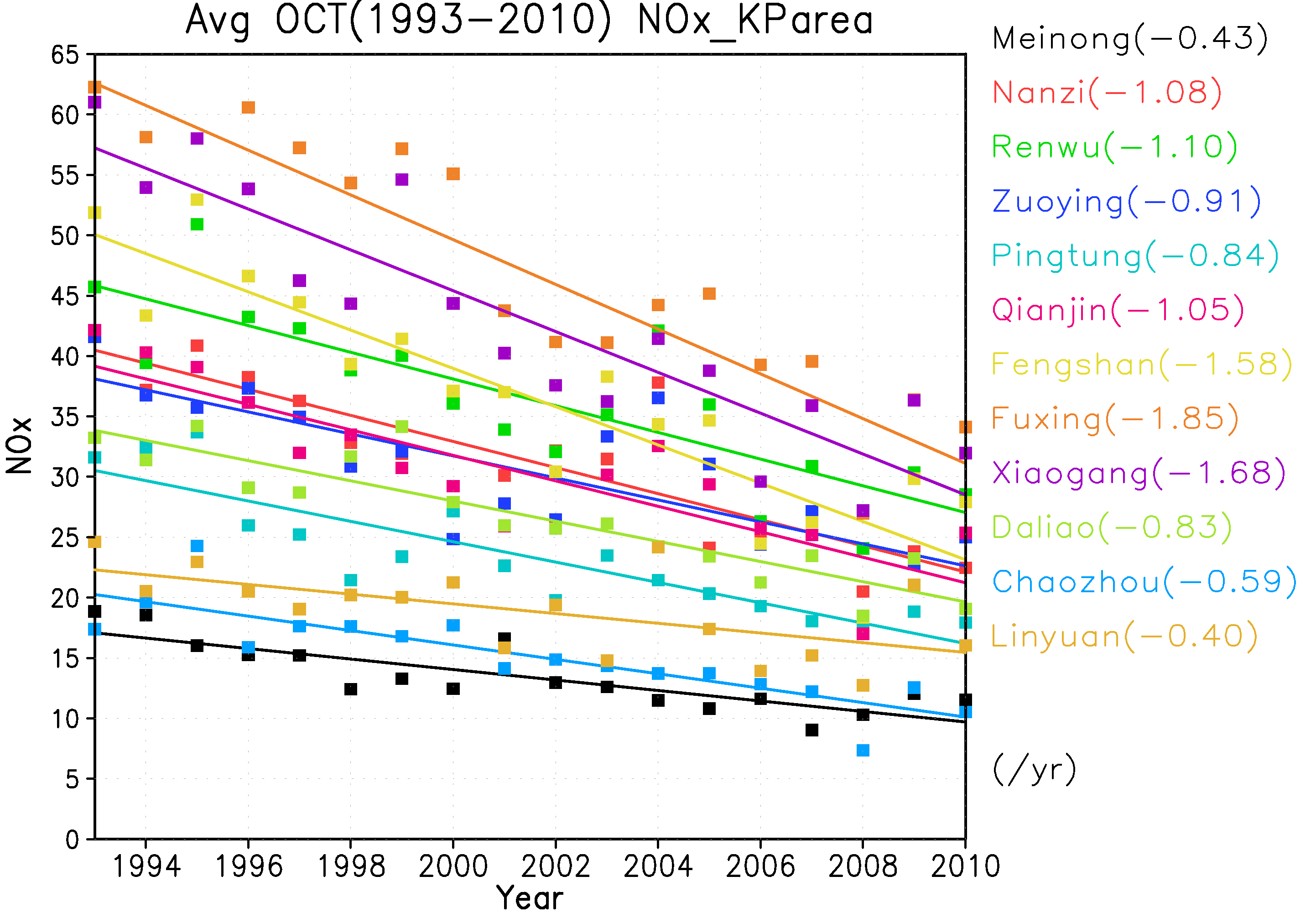 PM25
O3
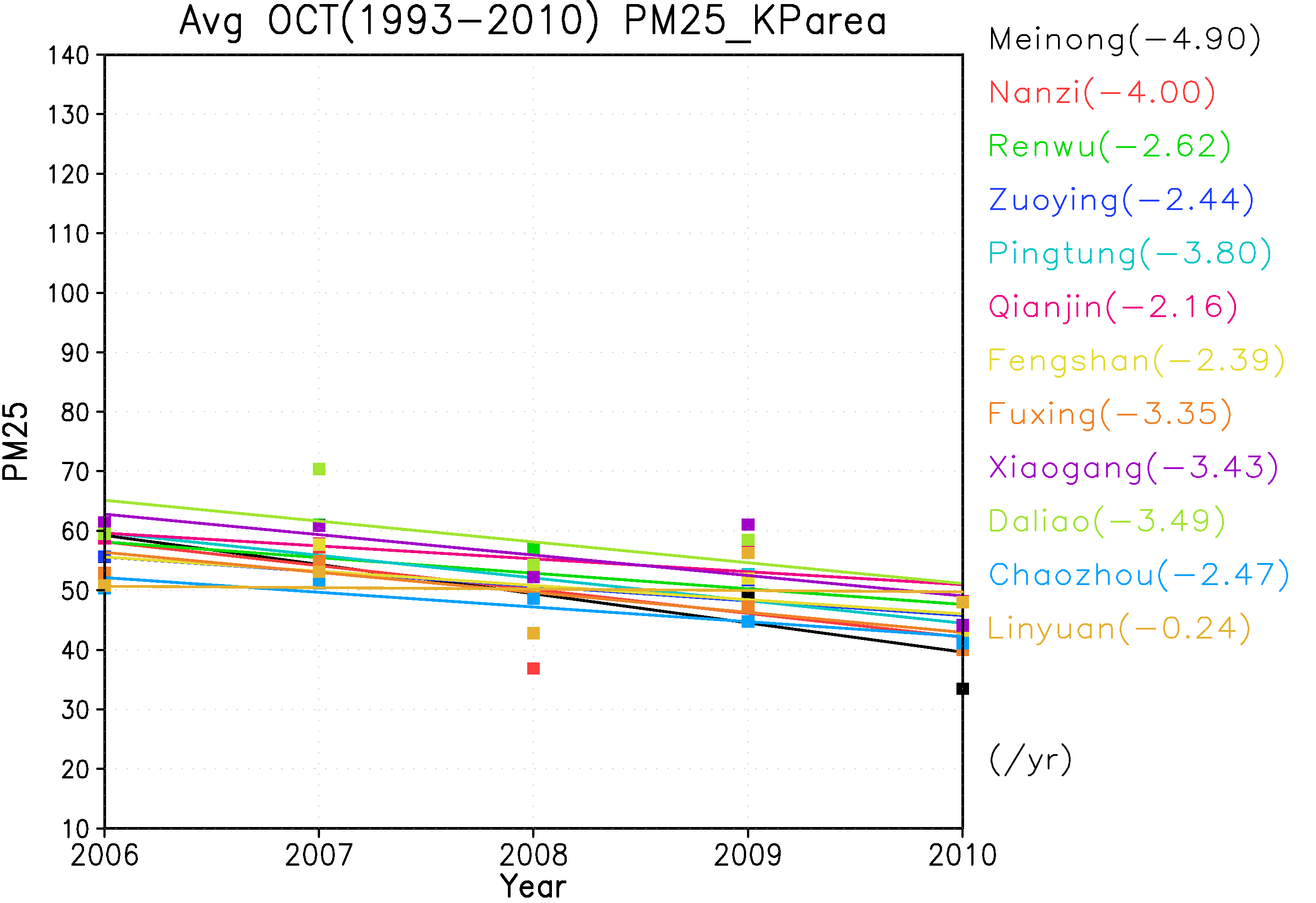 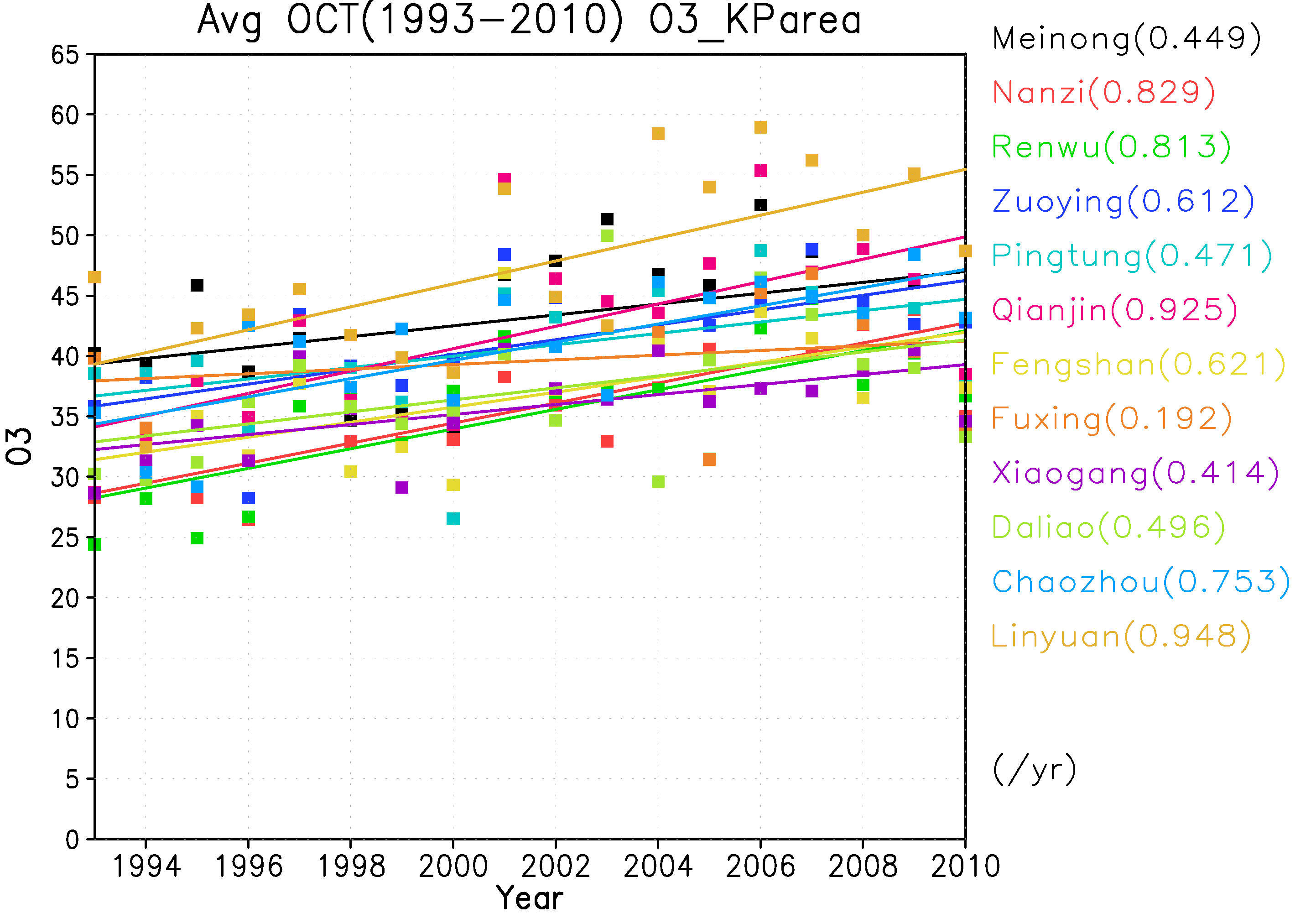 Cheng et al. 2013. Variations of meteorology and air quality in Taiwan due to regional climate changes . To be submitted to Journal of Climatic Changes.
Sensitivity Analysis
In this study, we focus on uncertainties of emissions to understand Taiwan’s O3 problem through sensitivity analysis.

Traditional brute force method (BFM) has been used to perform sensitivity analysis


High-order decoupled direct method (HDDM) provides an alternative to perform sensitivity analysis by deriving sensitivity coefficient directly from governing equations

Tell how much concentration changes after a emission reduction plan
Sensitivity coefficient (BFM)
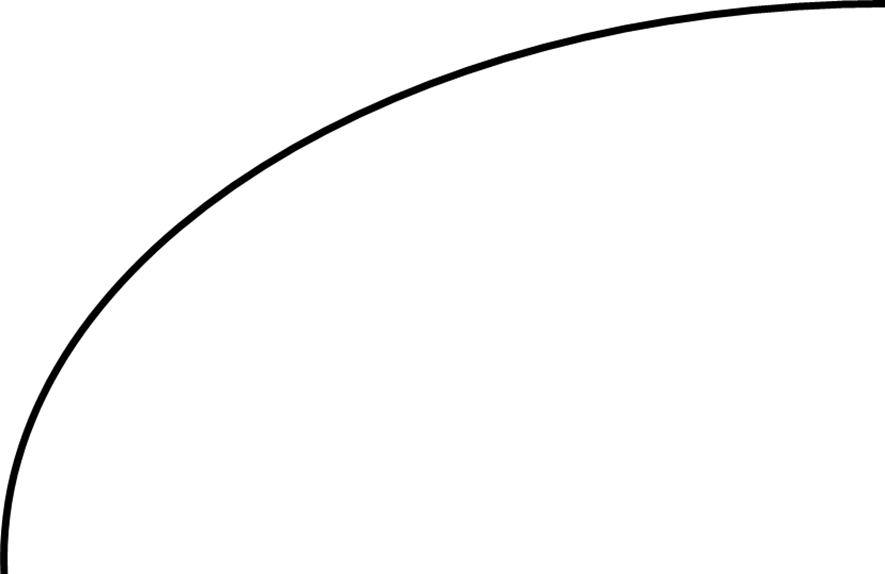 Cbase
Concentration
△C
*Brute Force Method (BFM):
--- C(base), C(perturbation)
CP
△E
EP
Ebase
Emission
5
Sensitivity Coefficients (DDM)
explains local sensitivity
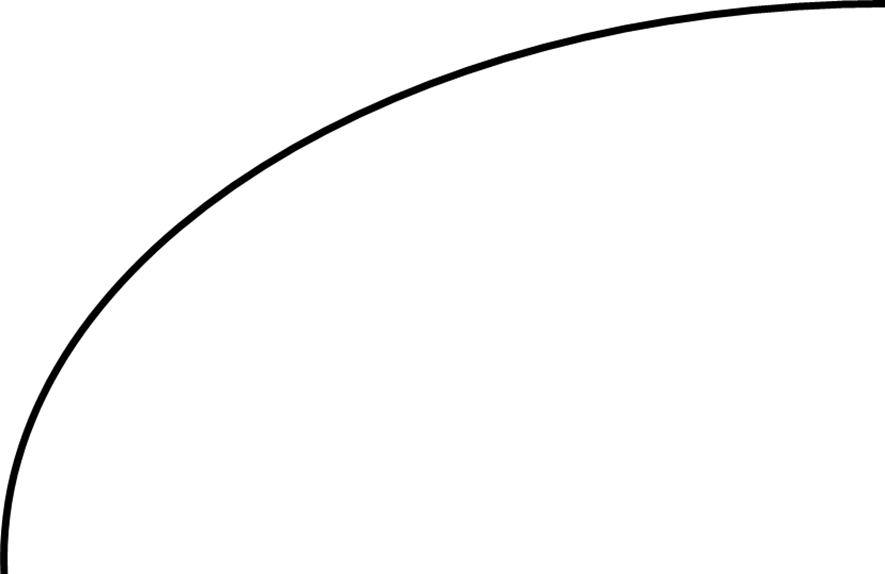 Cbase
Concentration
S(1) > 0 
S(1) < 0
S(1) = 0
Emission
Ebase
6
Direct Decoupled Method (DDM)1st-order sensitivity coefficients
CMAQ-DDM
 (Hakami et al., 2003)
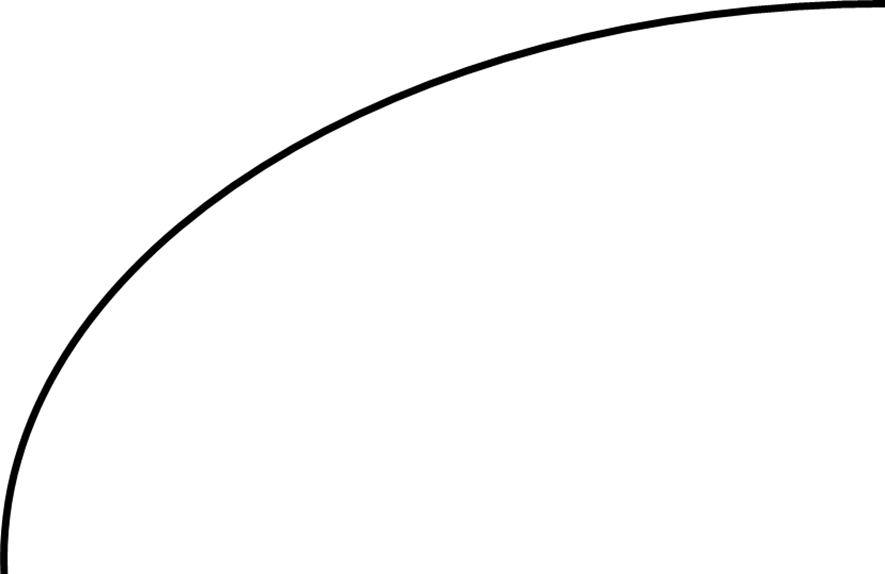 C(+10%)
△C
C(base)
Concentration
C(-10%)
-△εE(base)
△εE(base)
△E
Emission
E(-10%)
E(base)
E(+10%)
7
CMAQ-HDDM2nd-order sensitivity coefficients
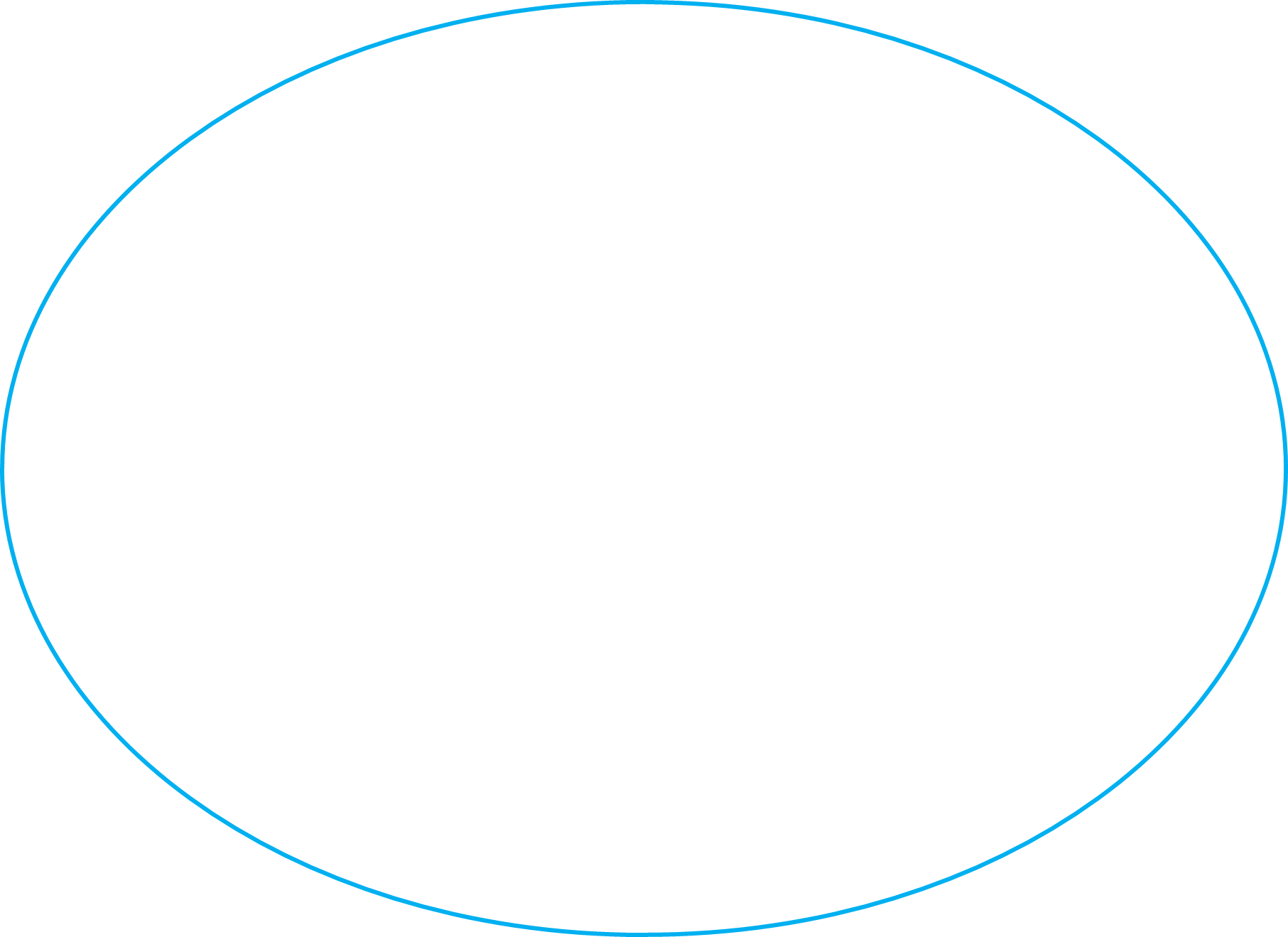 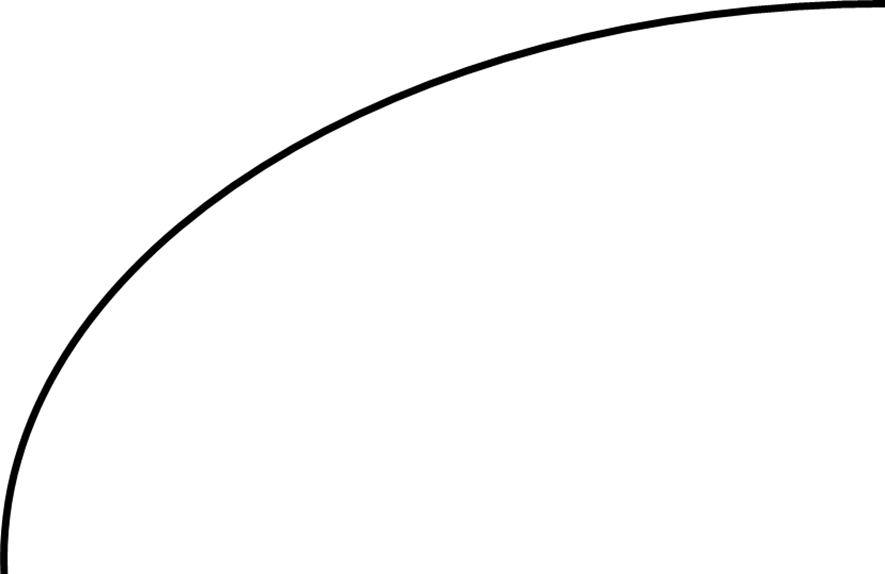 C(+10%)
△C
C(base)
Concentration
C(-10%)
-△εE(base)
△εE(base)
△E
Emission
E(-10%)
E(base)
E(+10%)
8
Objective
Investigate O3 sensitivities with respect to its emissions

Understand source contribution to Taiwan’s O3 concentration

Identify source-receptor relationships to explain high O3 concentration in Taiwan

Build an effective emission control strategy to reduce Taiwan’s high O3 concentrations
Methodology
Apply CMAQ-HDDM for two high O3 episode
    --- a. 2011 Oct 23 (strong northeasterly monsoonal flow)
    --- b. 2012 Sep 12 (strong land-sea breeze day)
Model Configuration
WRFv3.5 with spatial resolution 27, 9, 3-km
Anthropogenic emission were prepared using 2007 Taiwan Emission Data System version 7.0 
Biogenic emissions were prepared using MEGAN model system
CB05 chemical mechanism/AERO5 aerosol module
CMAQ-HDDM v4.7.1 (focus on 3-km domain)
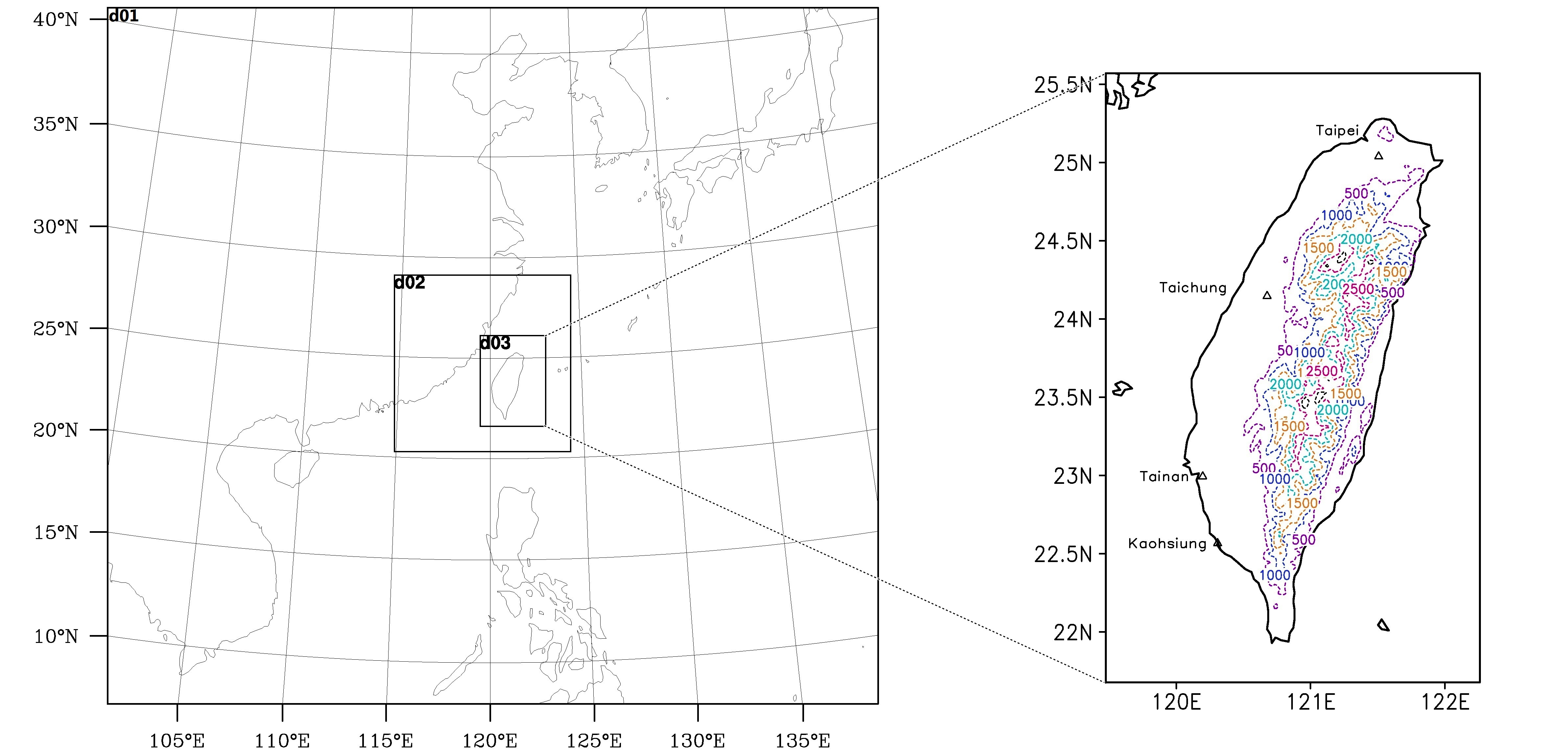 [Speaker Notes: that includes point, line and area emission sources.
Gas-phase chemistry utilizes CB05 chemical mechanism.]
2011 Oct 23 0800 LST
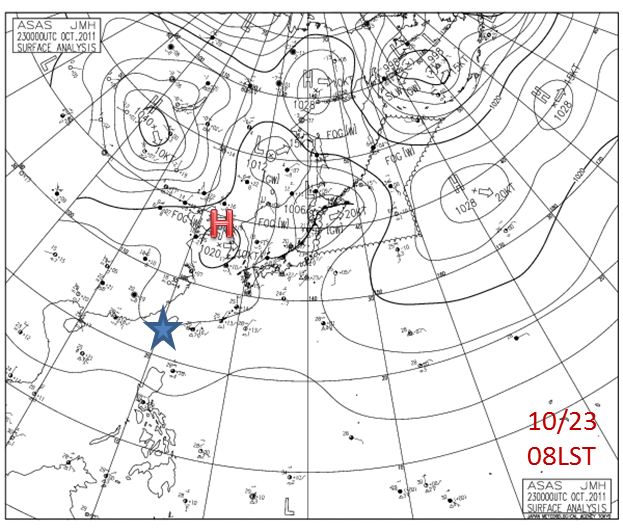 Observed O3
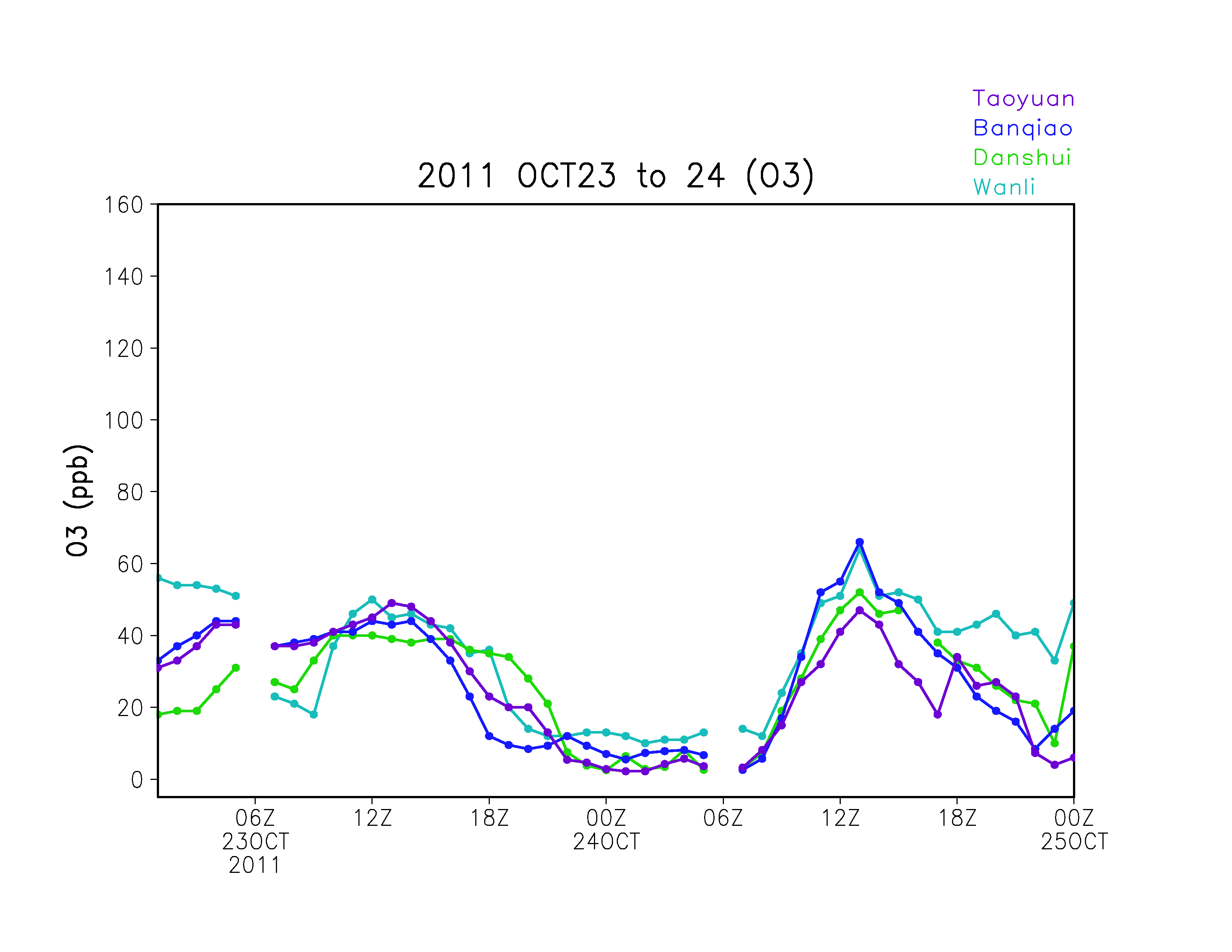 North
Wind field
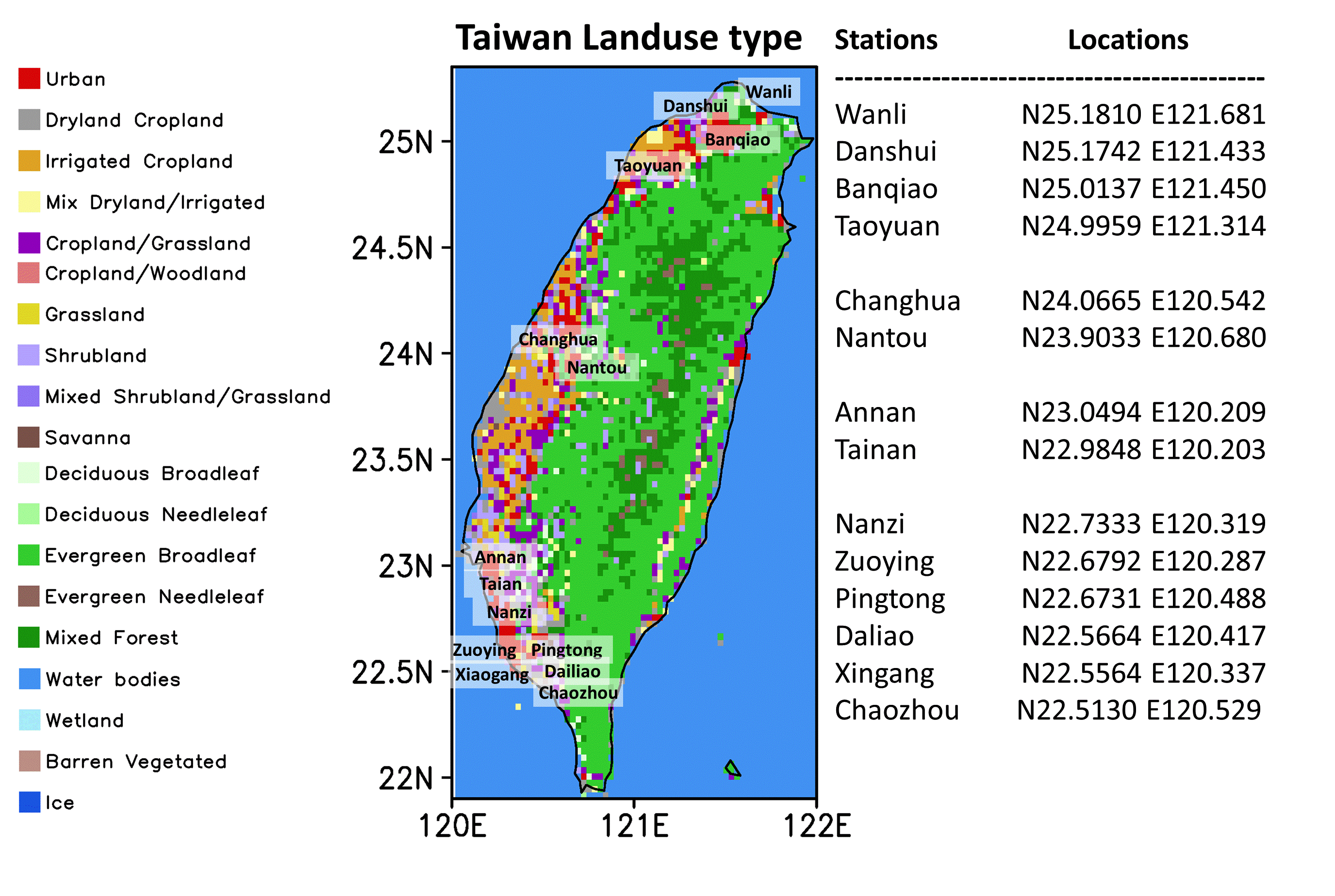 Oct 23
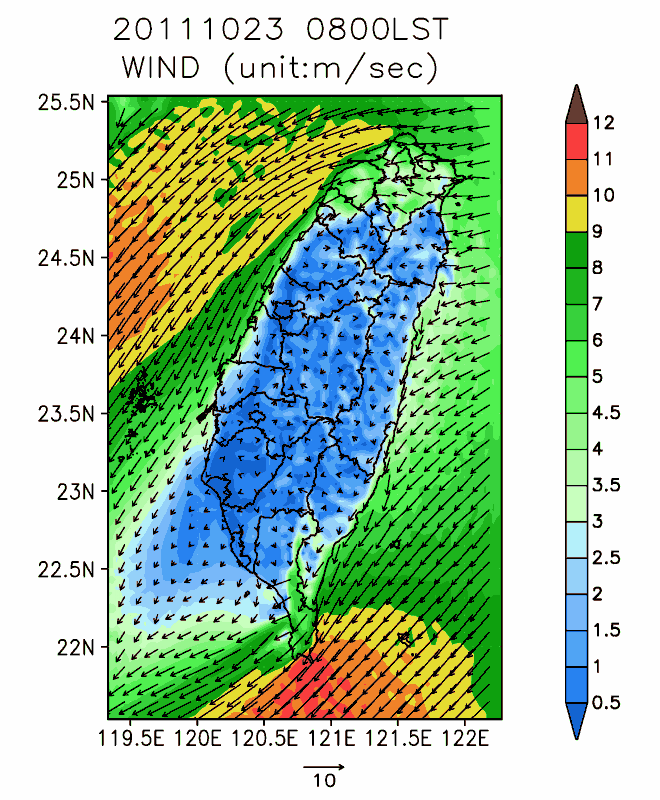 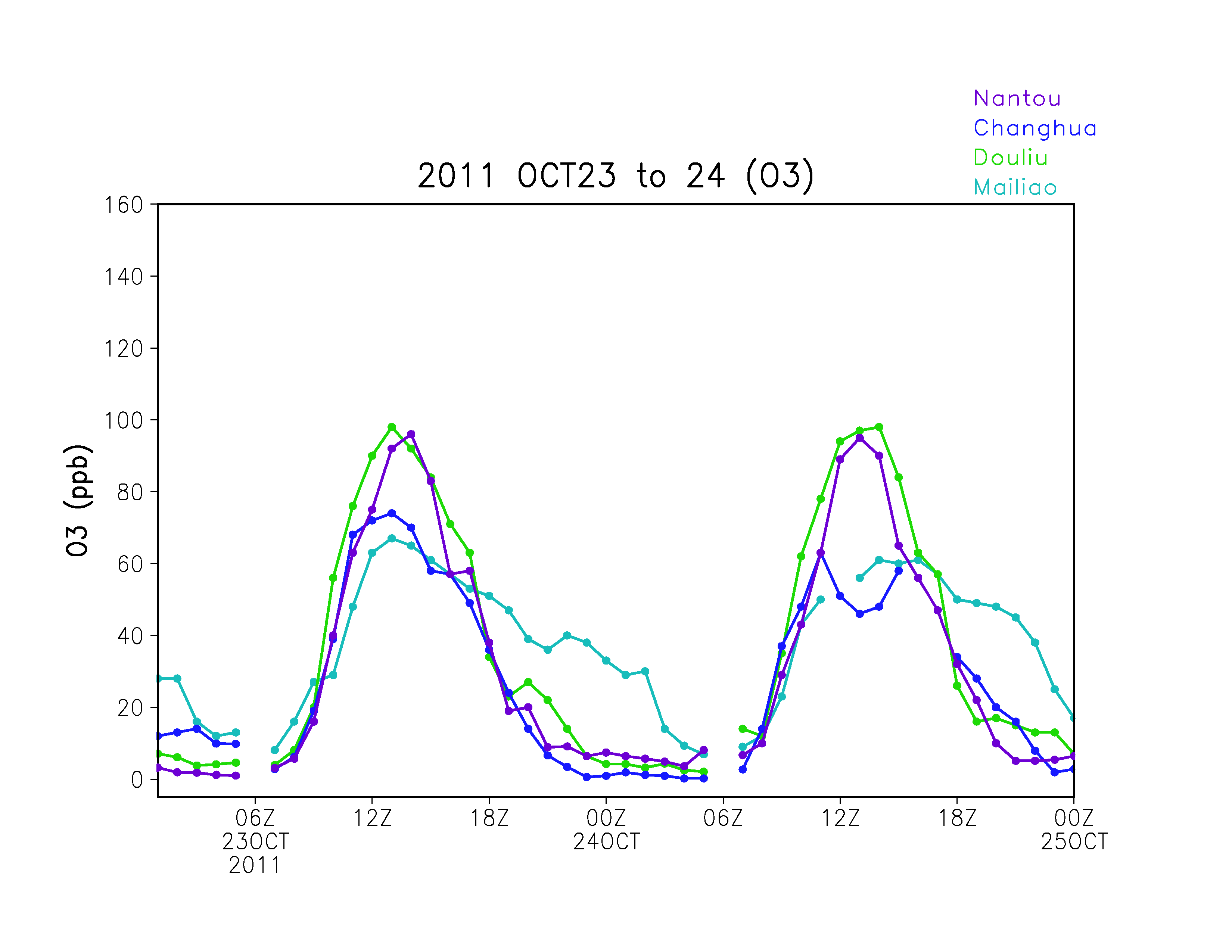 Central
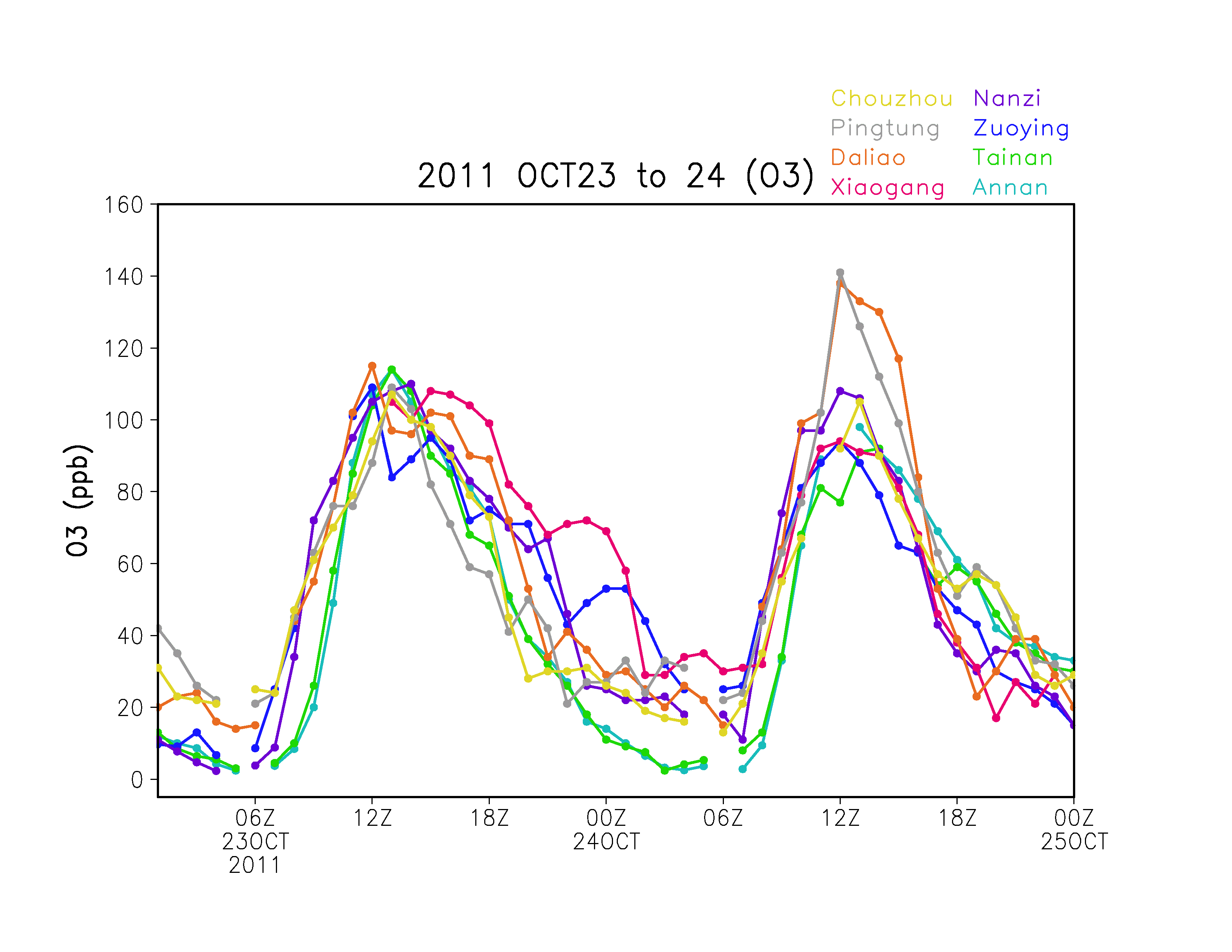 South
O3 comparison with observed data
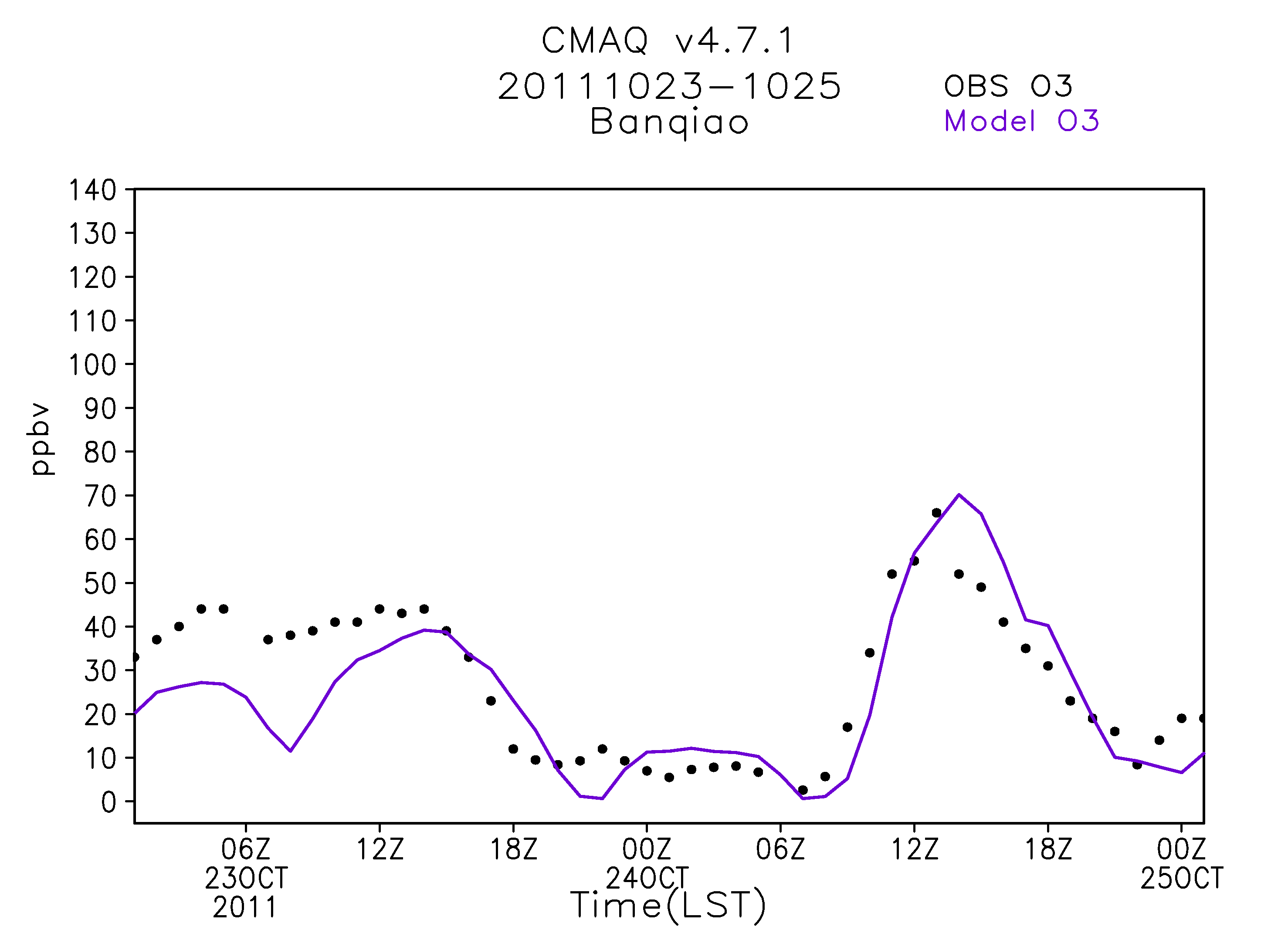 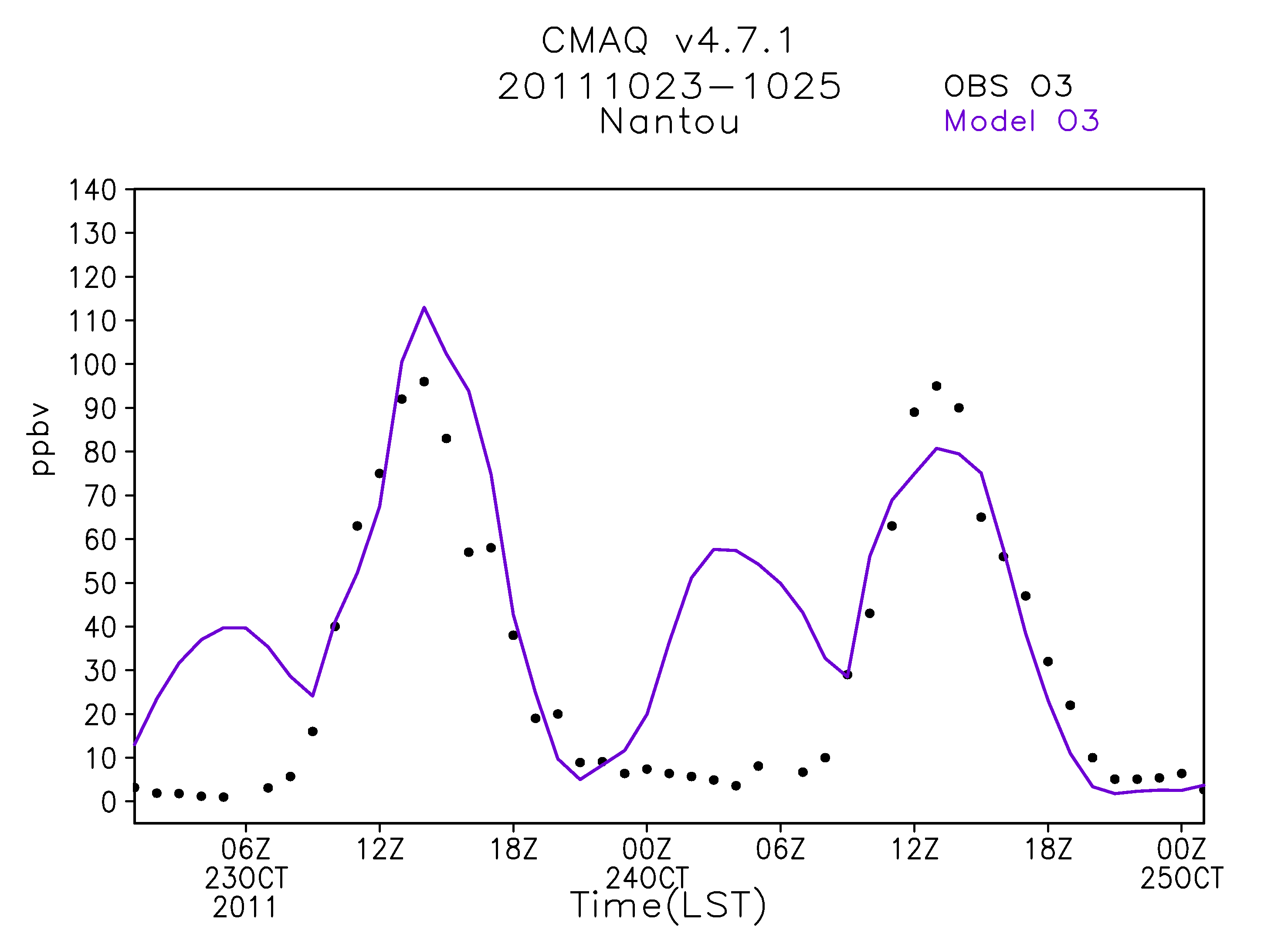 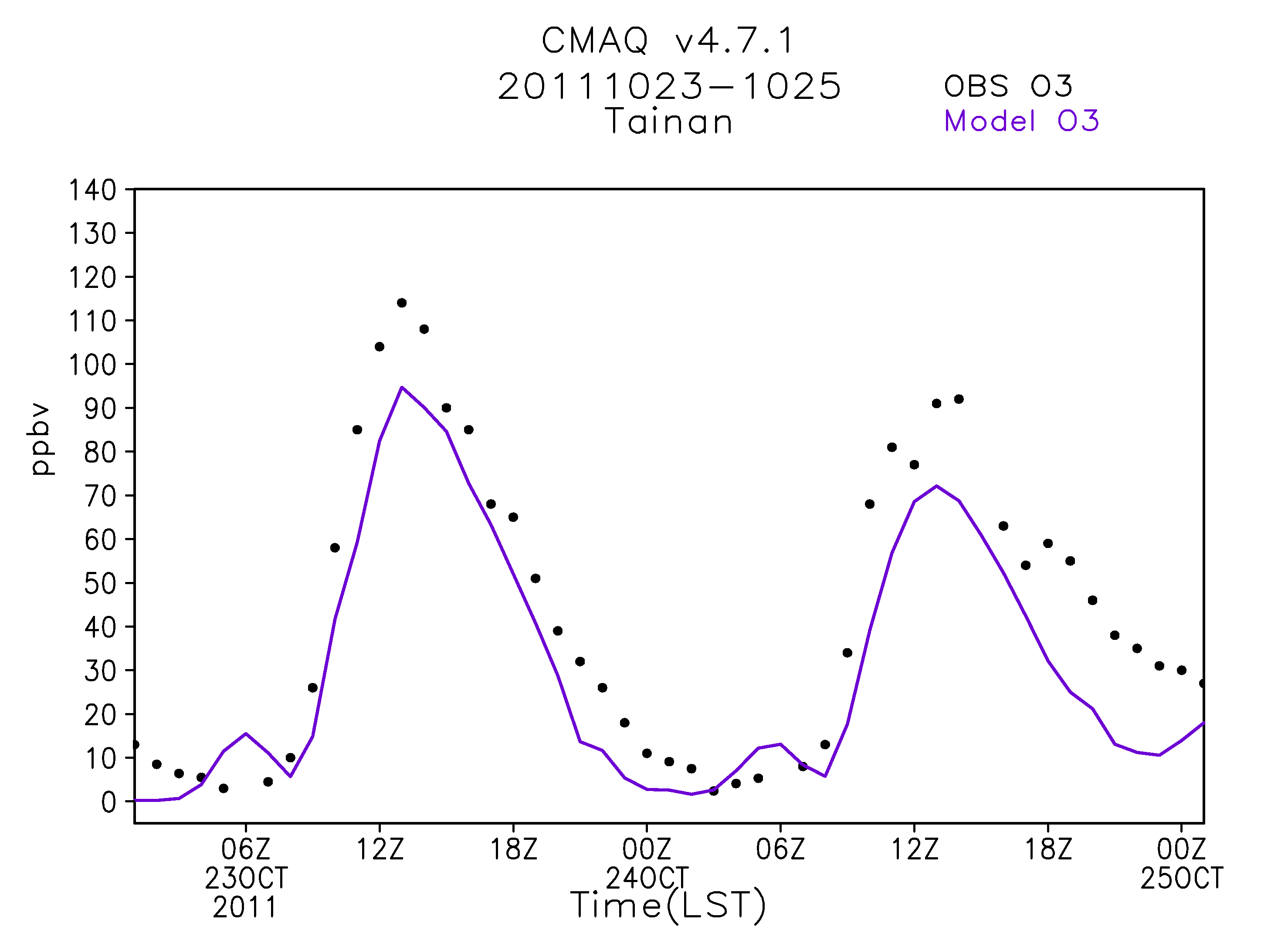 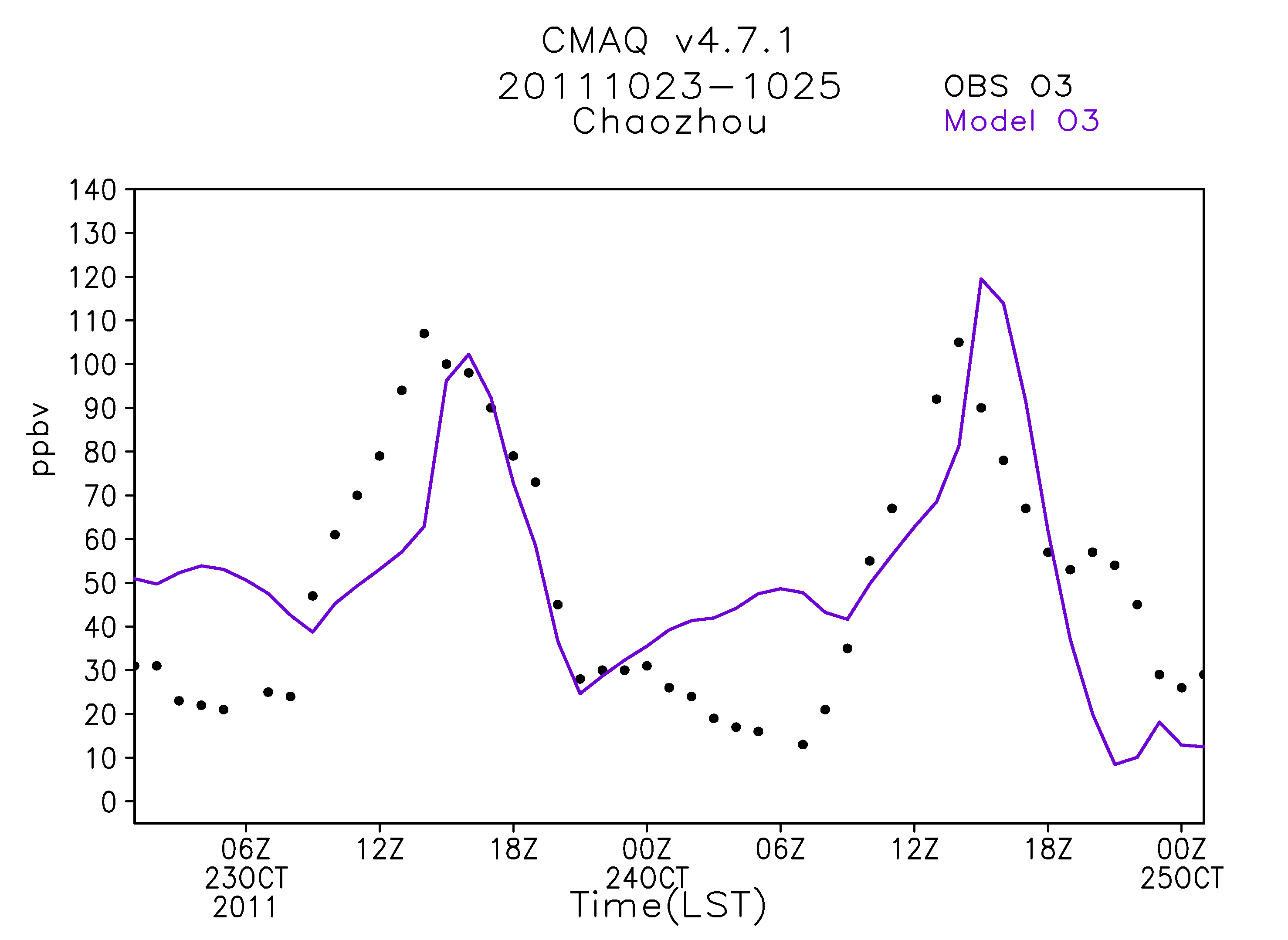 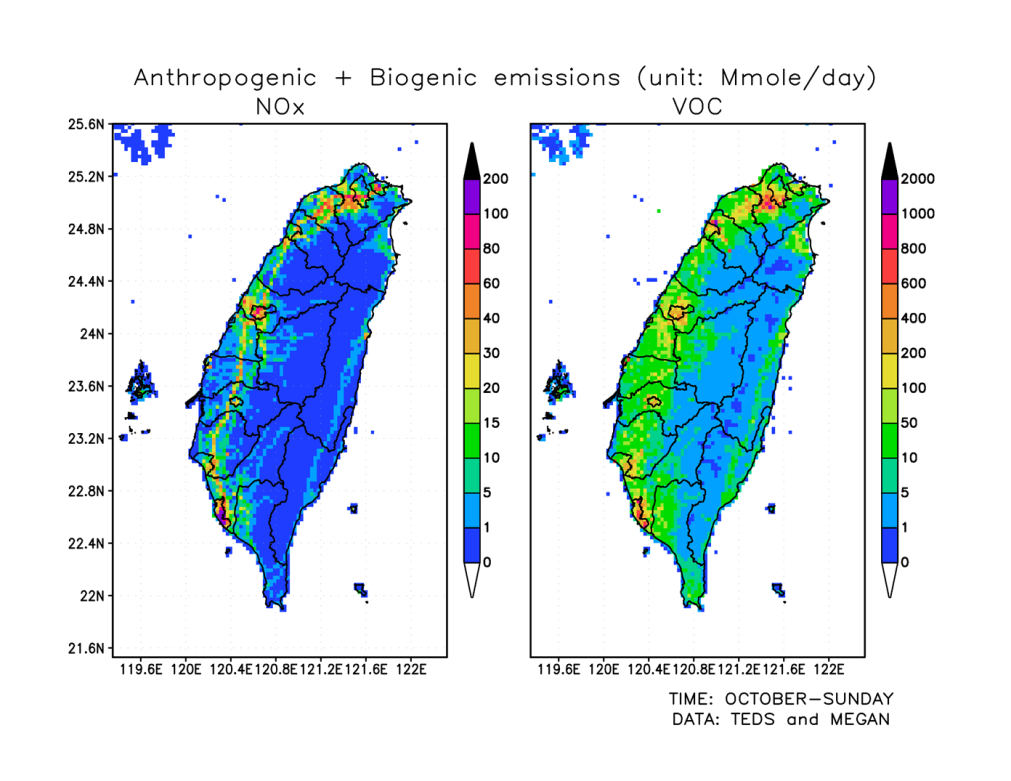 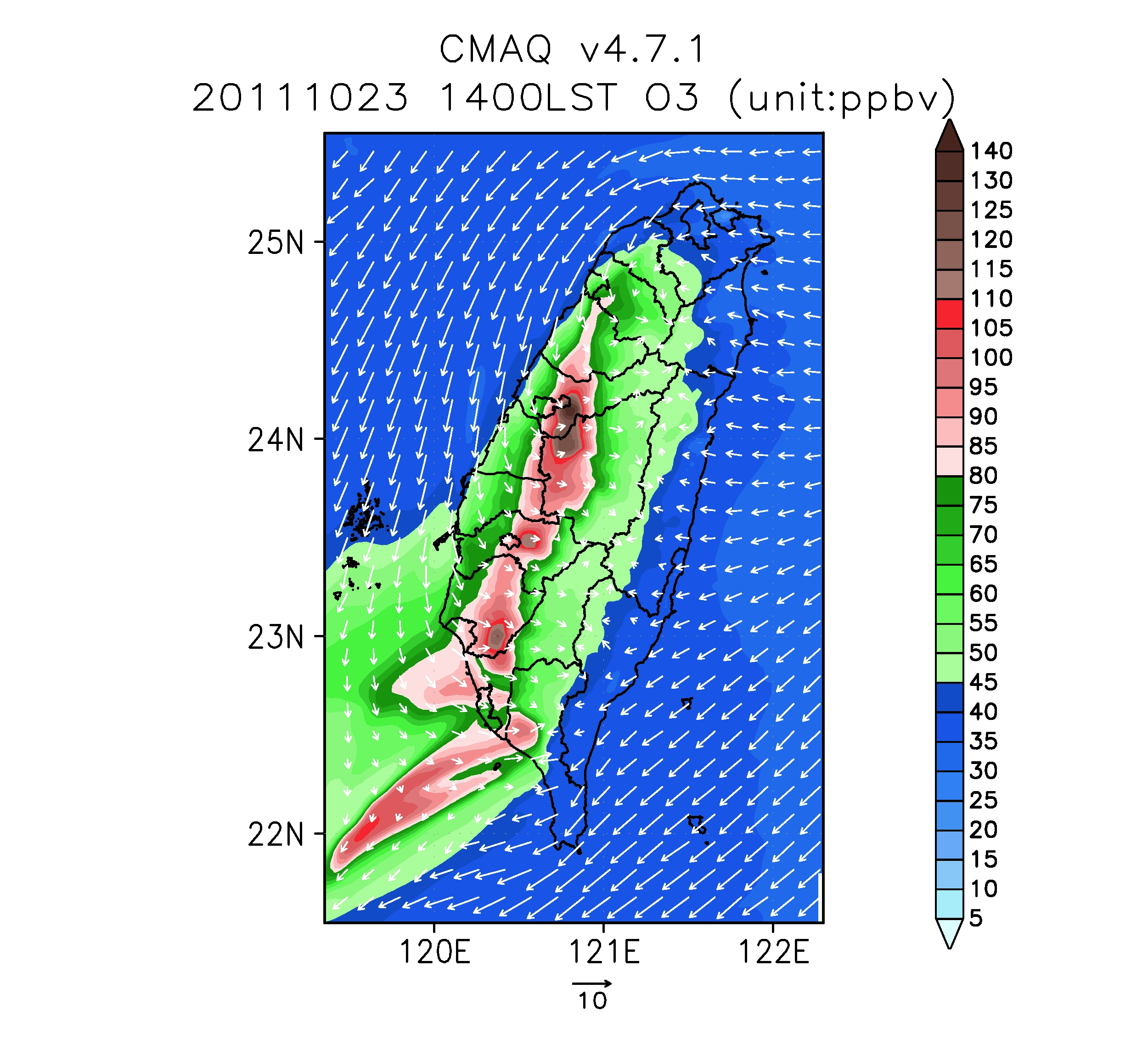 O3
O3
Emissions
	NOx				VOC
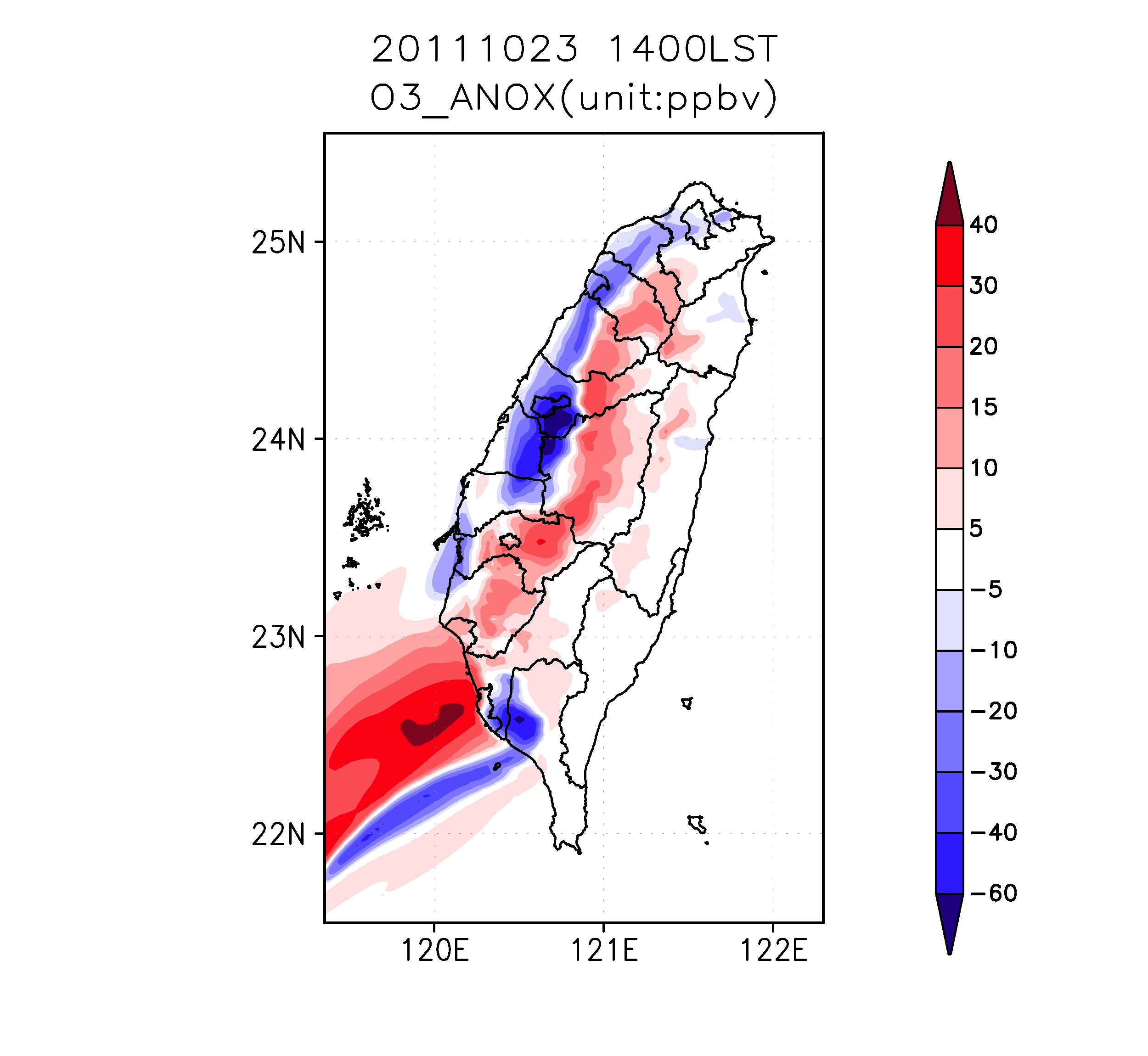 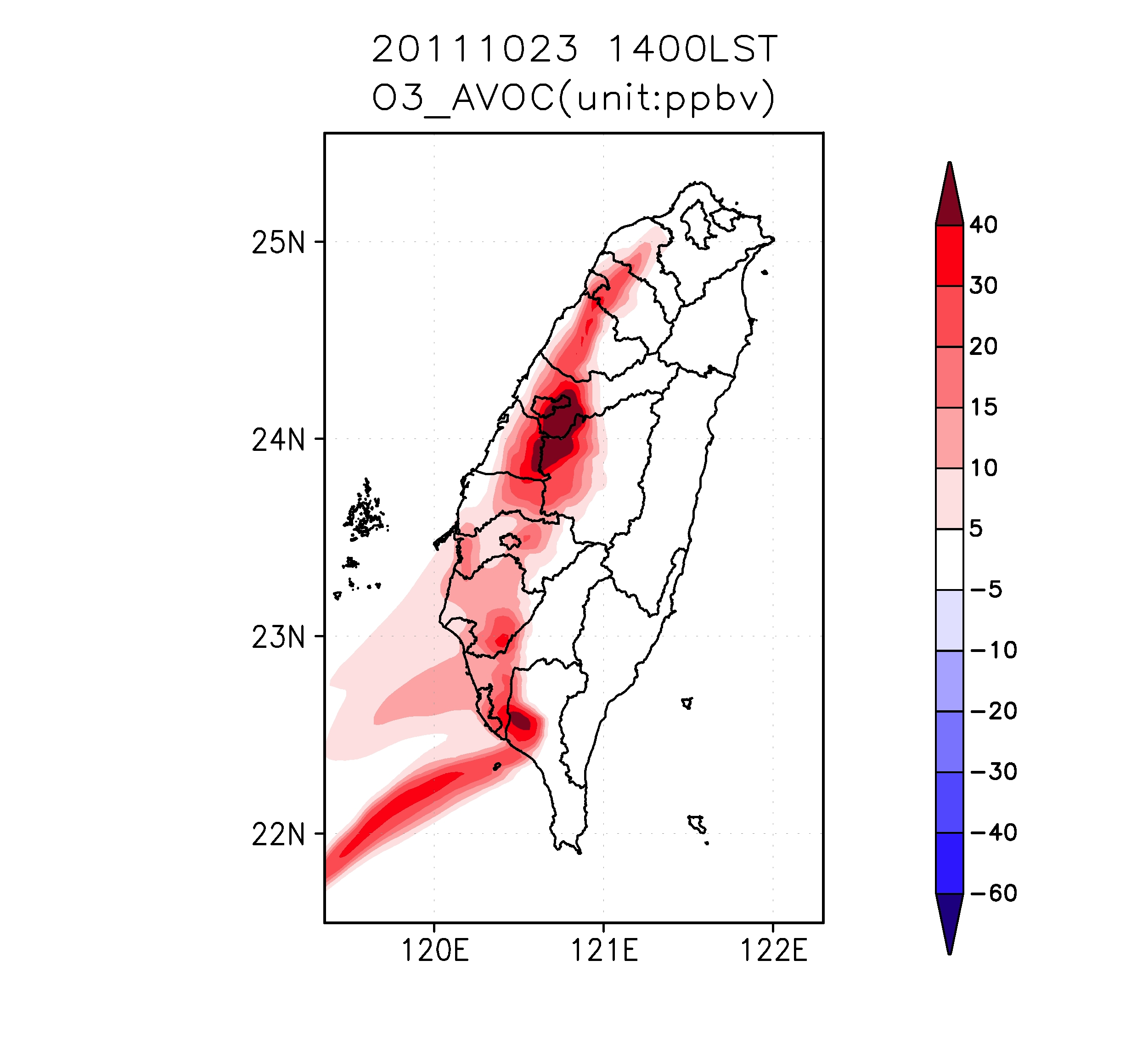 aNOx
aVOC
1st order O3 sensitivity
[Speaker Notes: Color scale of red and above indicate o3 exceedance. 
For high Nox areas, Nox disbenefit occurs for most of urban areas.
A positive Nox sensitivity in downwind areas indicating control nox is efficient.
For sensitivity to VOC, it is always positive.]
1st & 2nd order O3 sensitivity
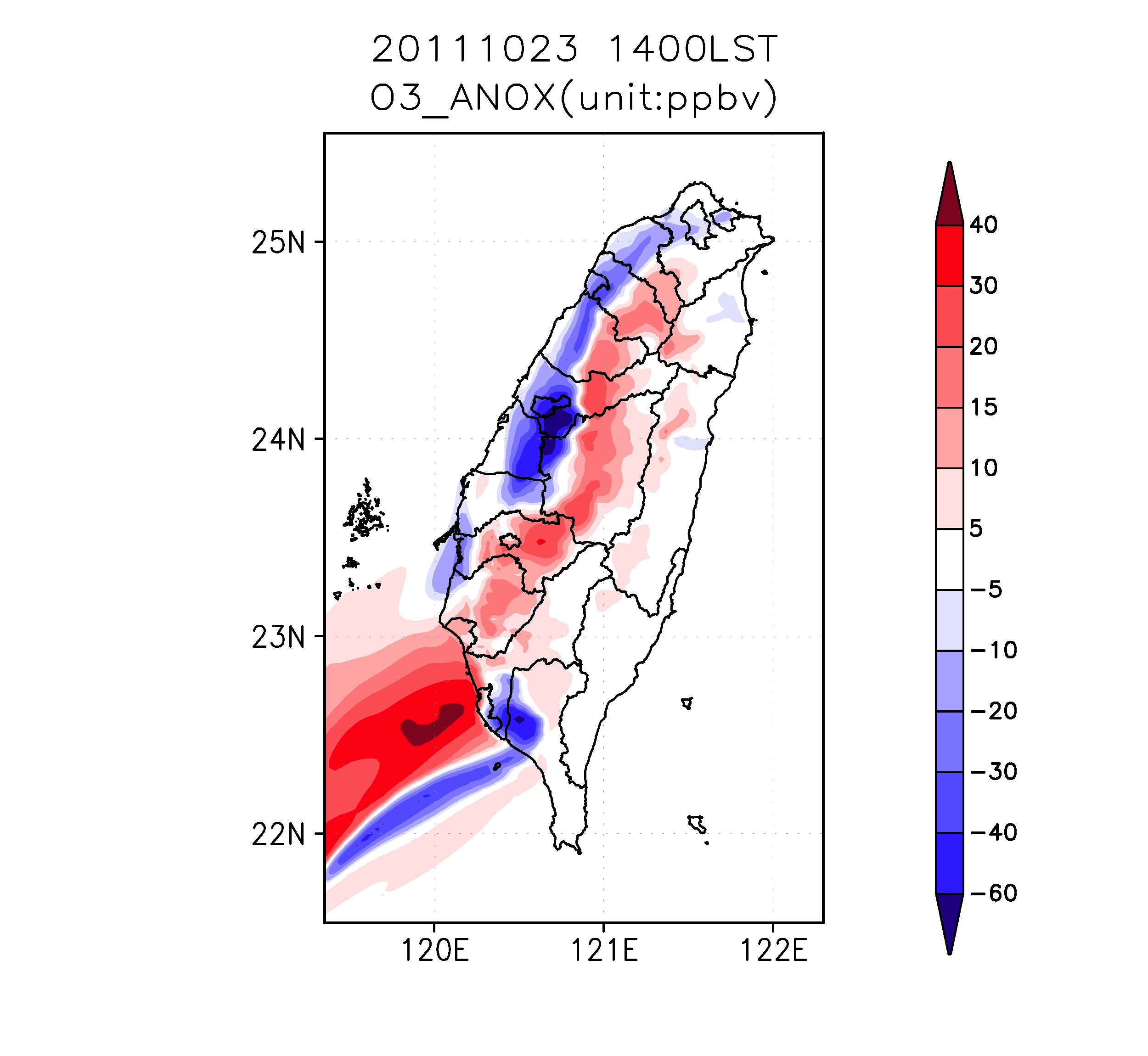 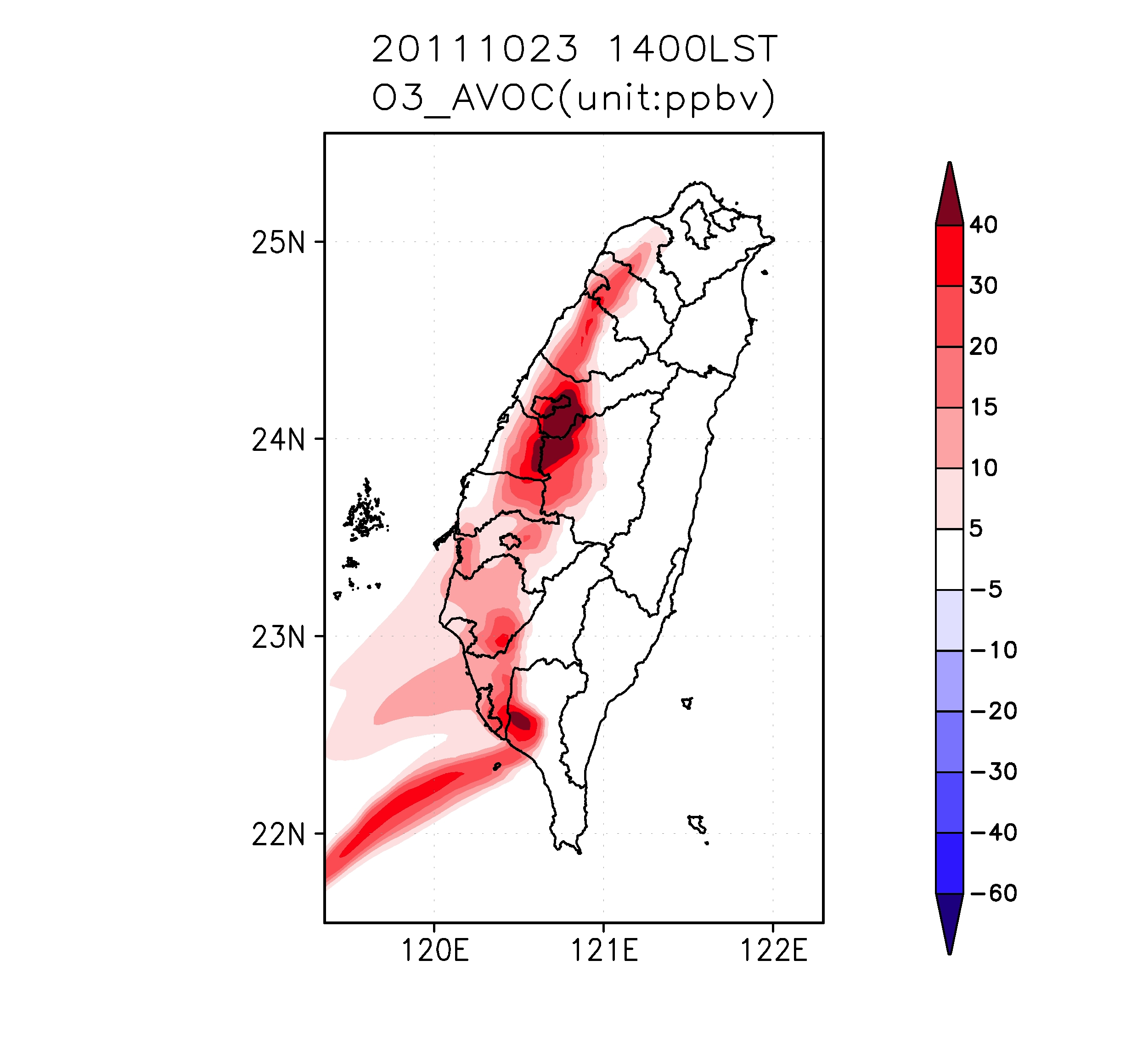 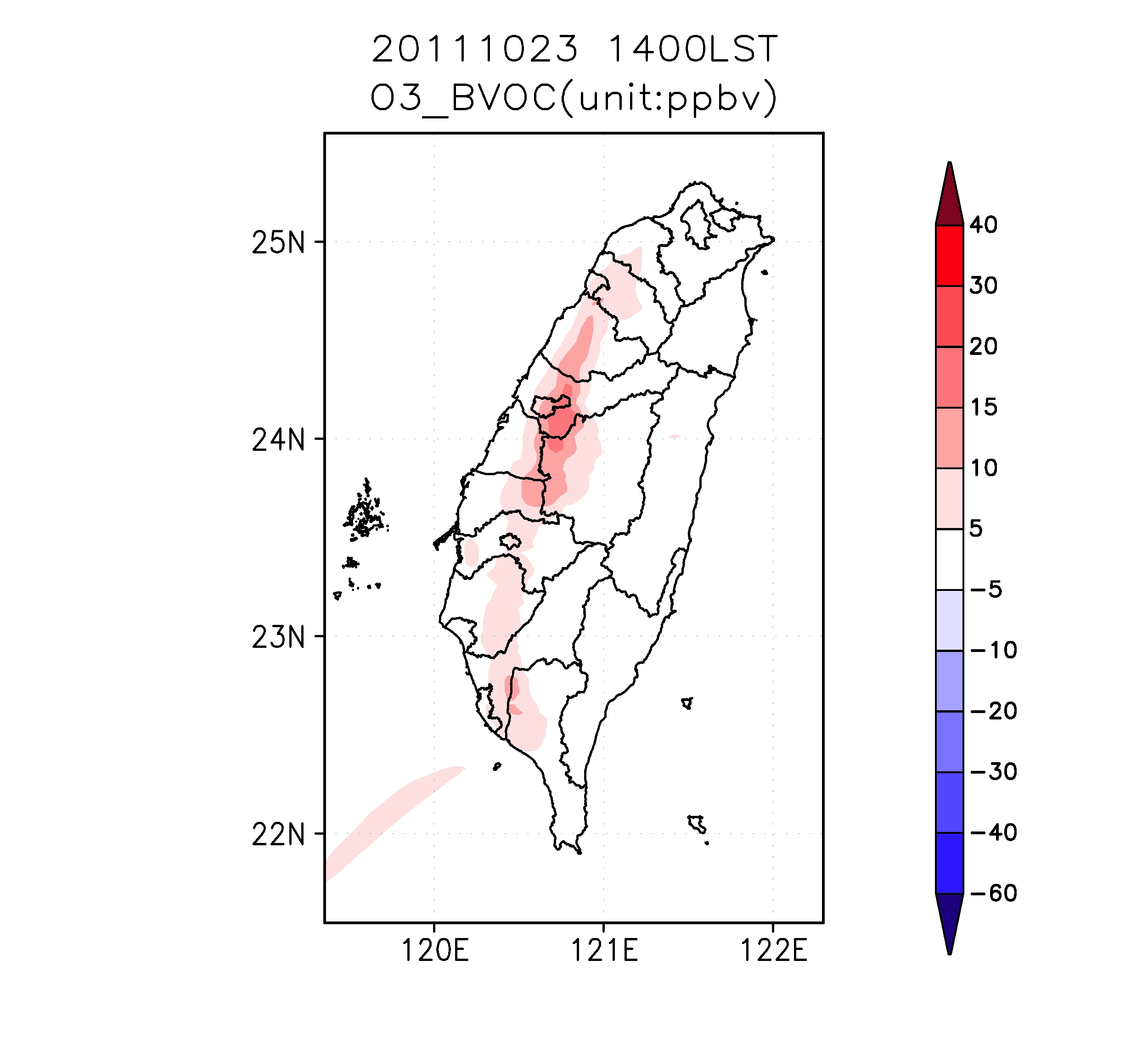 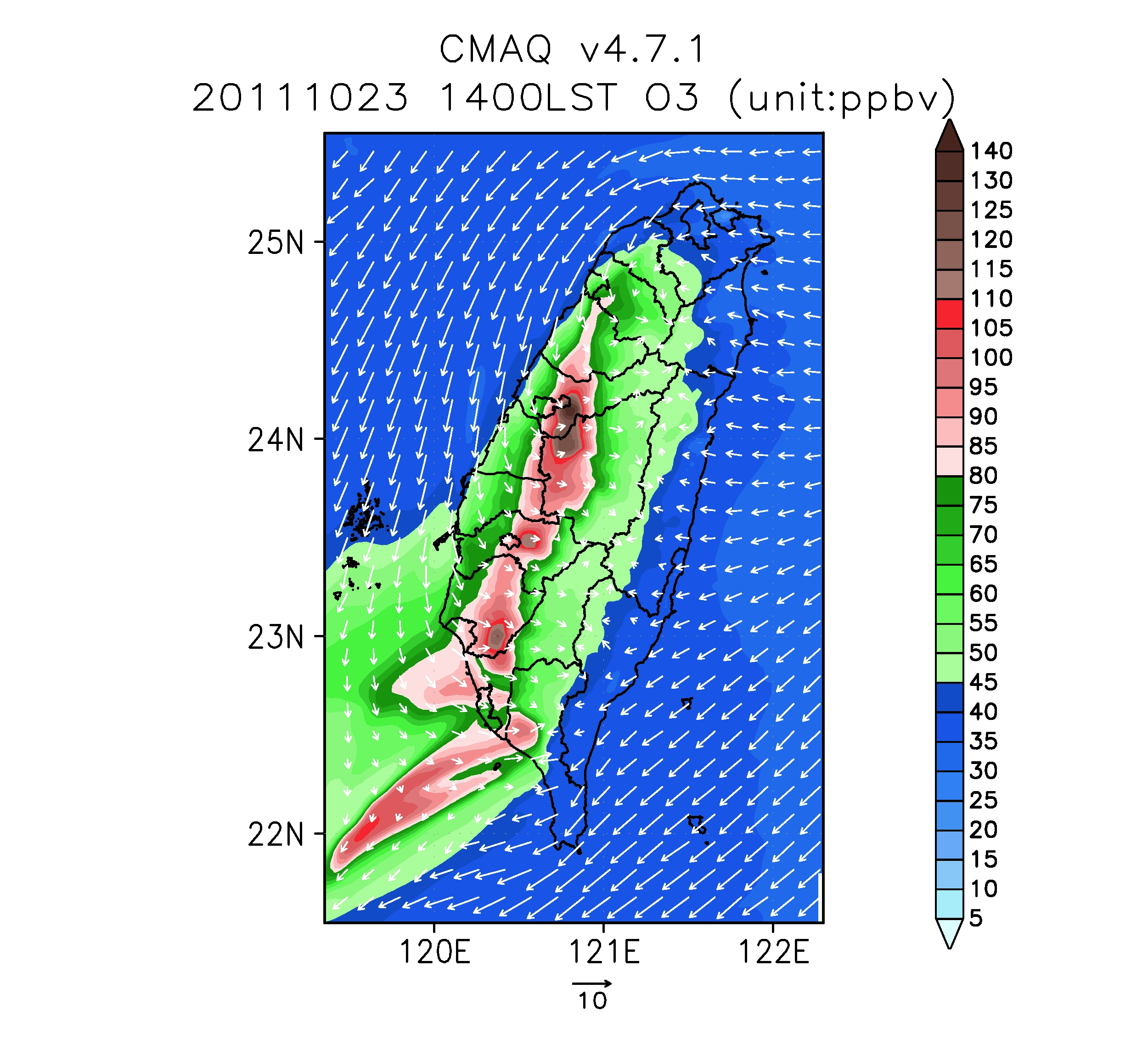 aNOx
aVOC
bVOC
Landuse
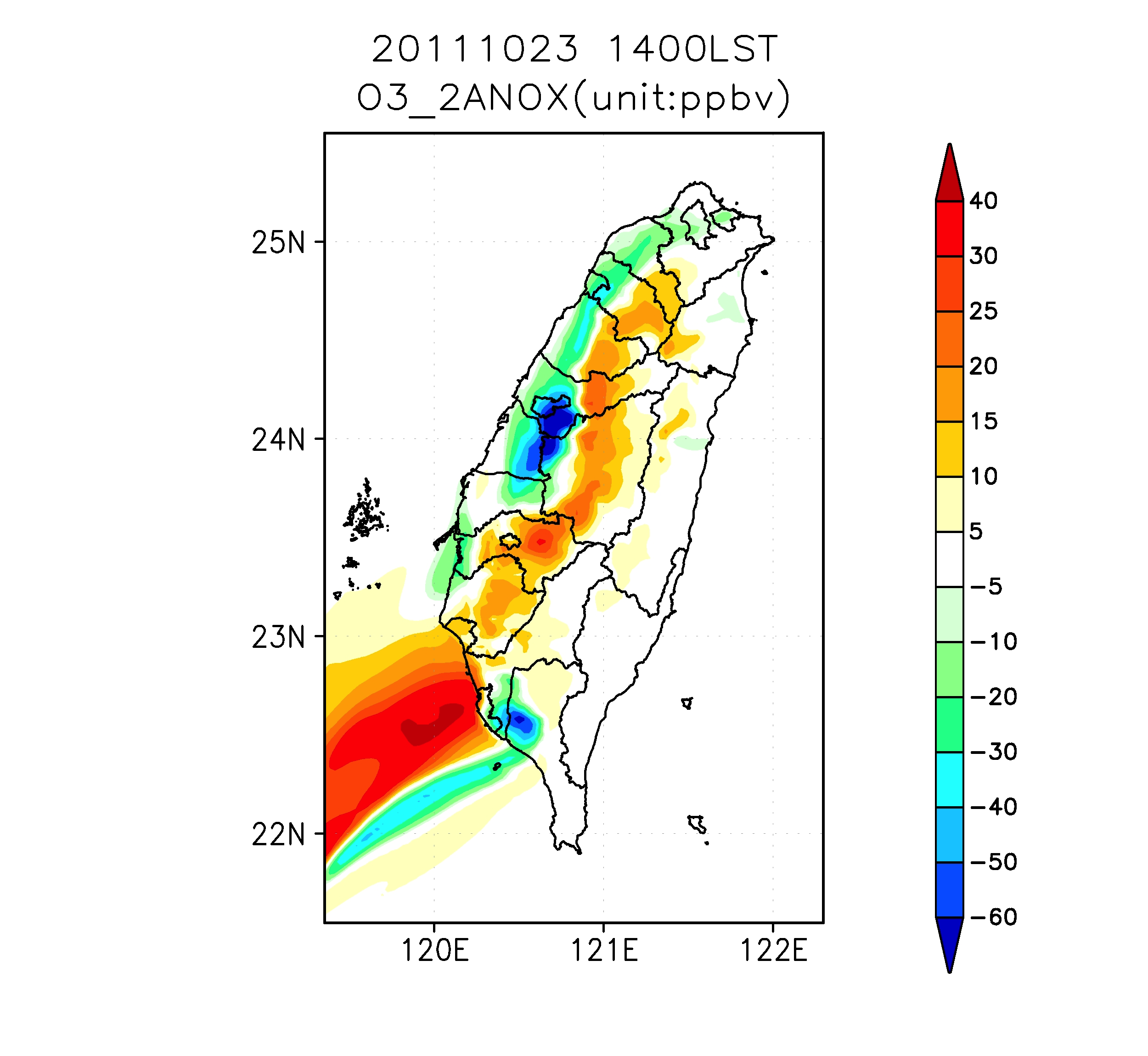 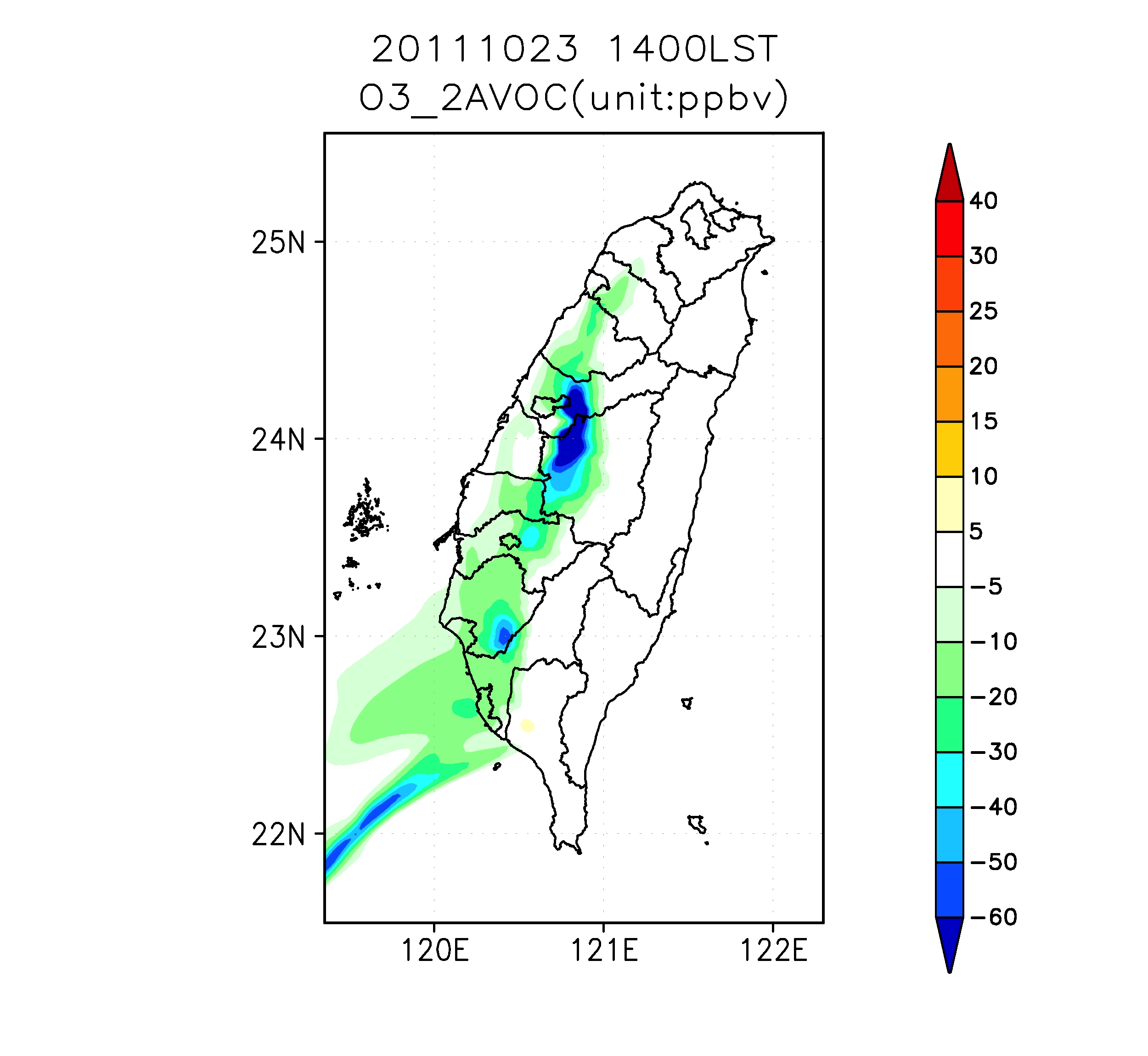 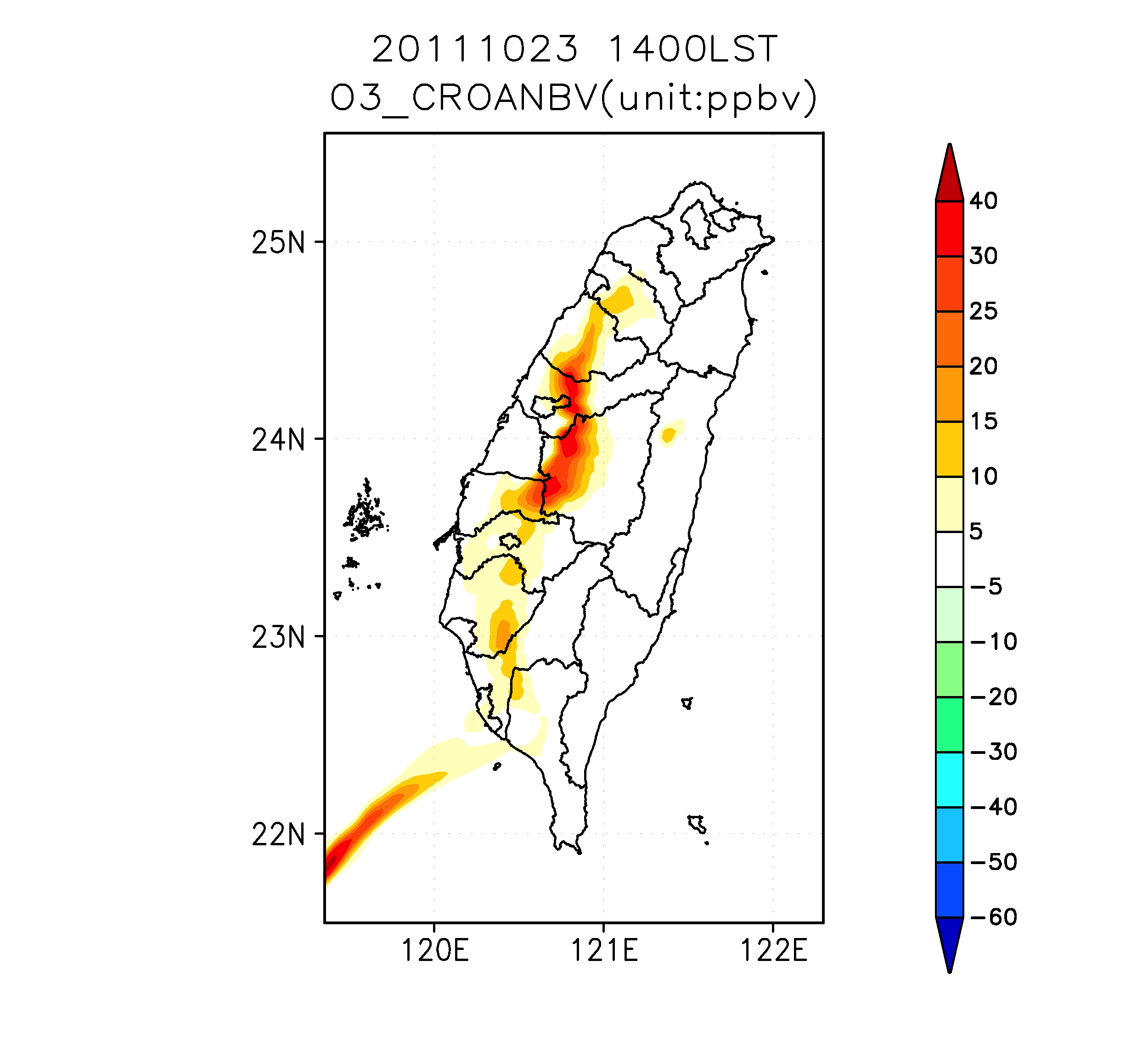 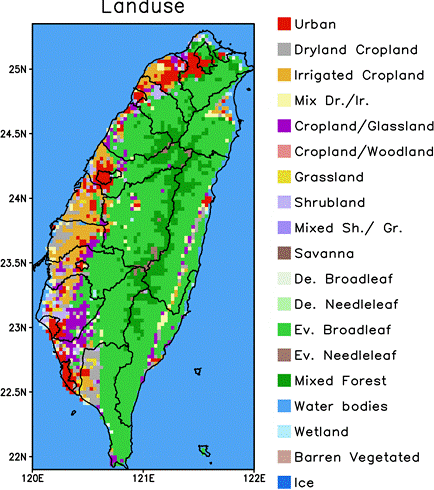 aNbV
O3 isopleth
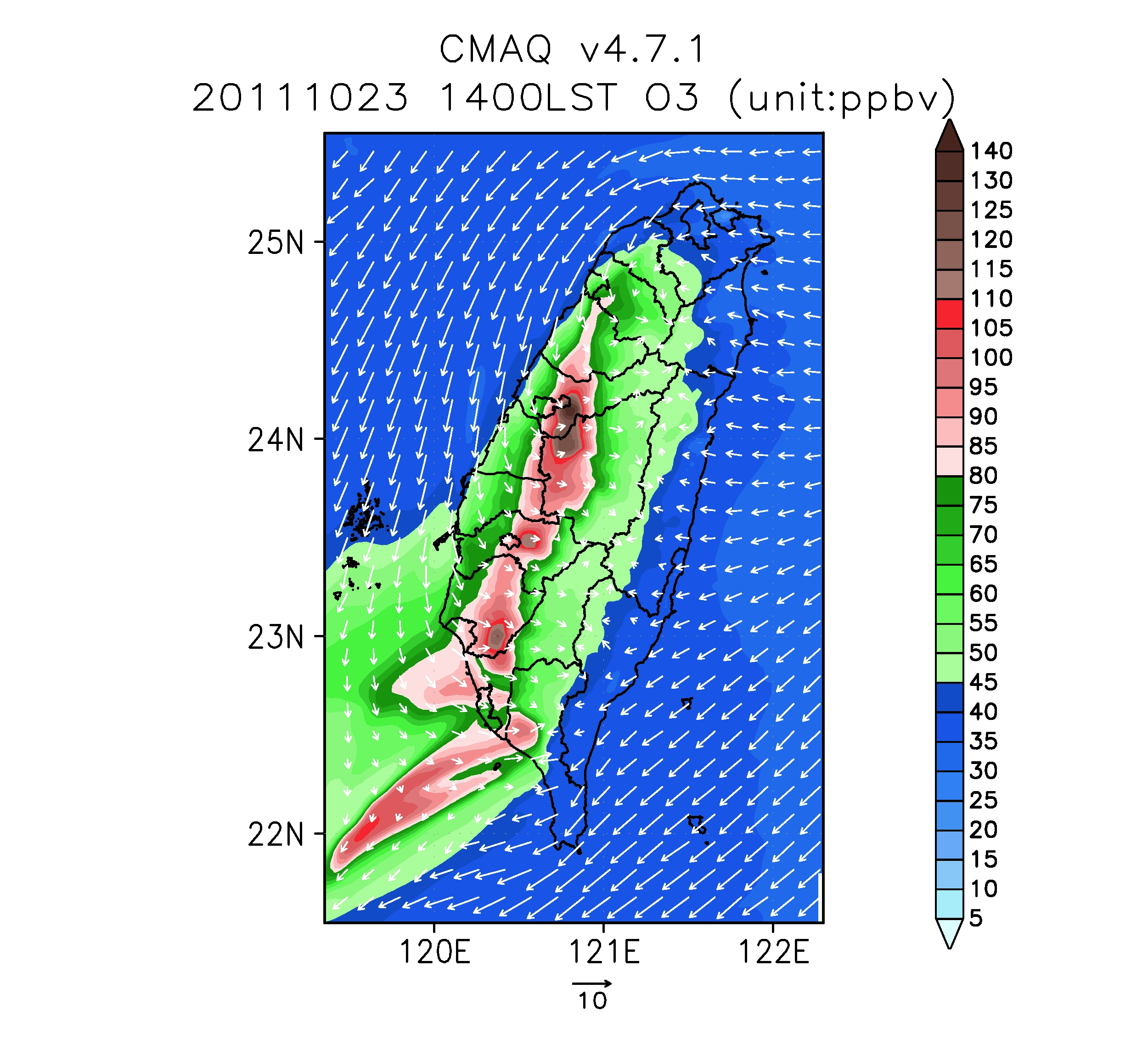 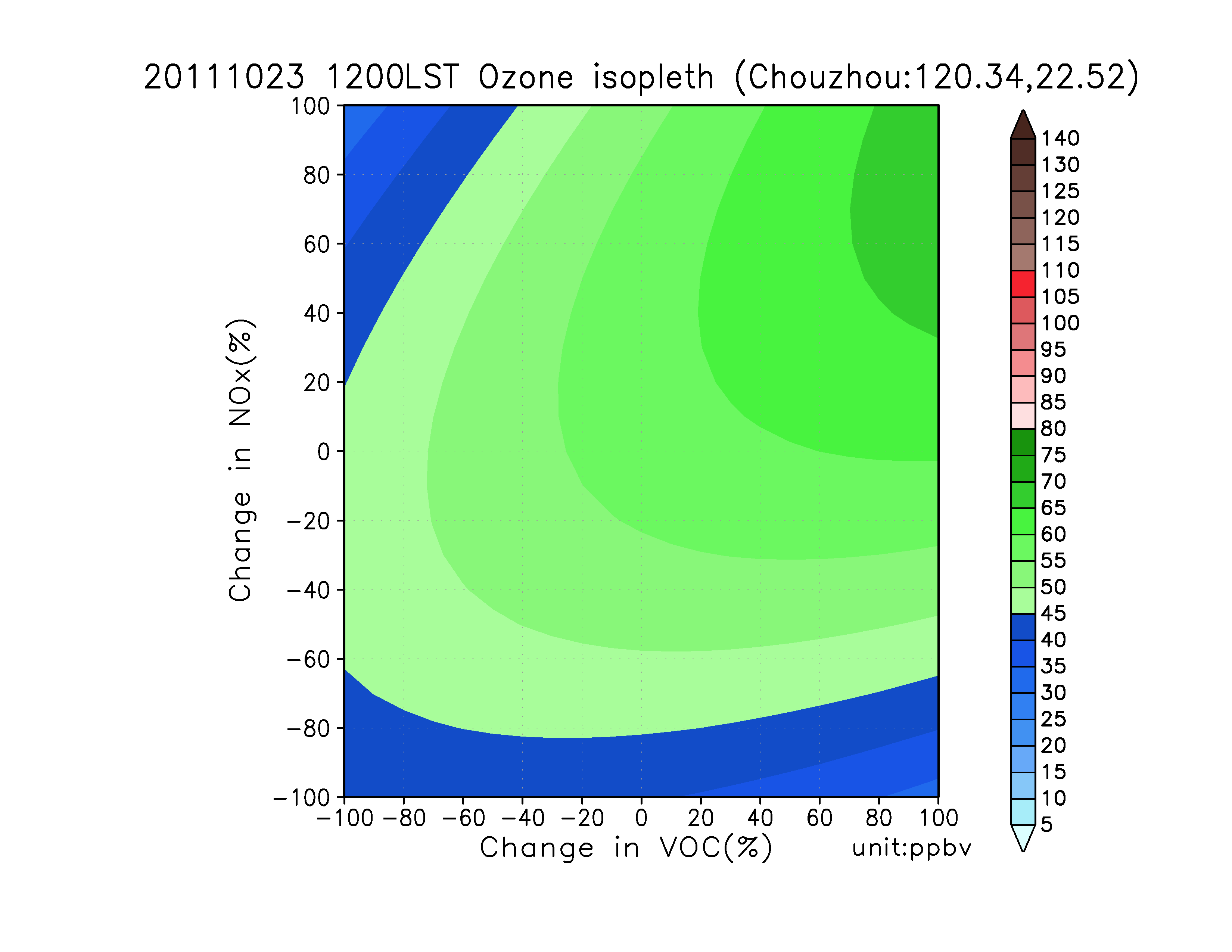 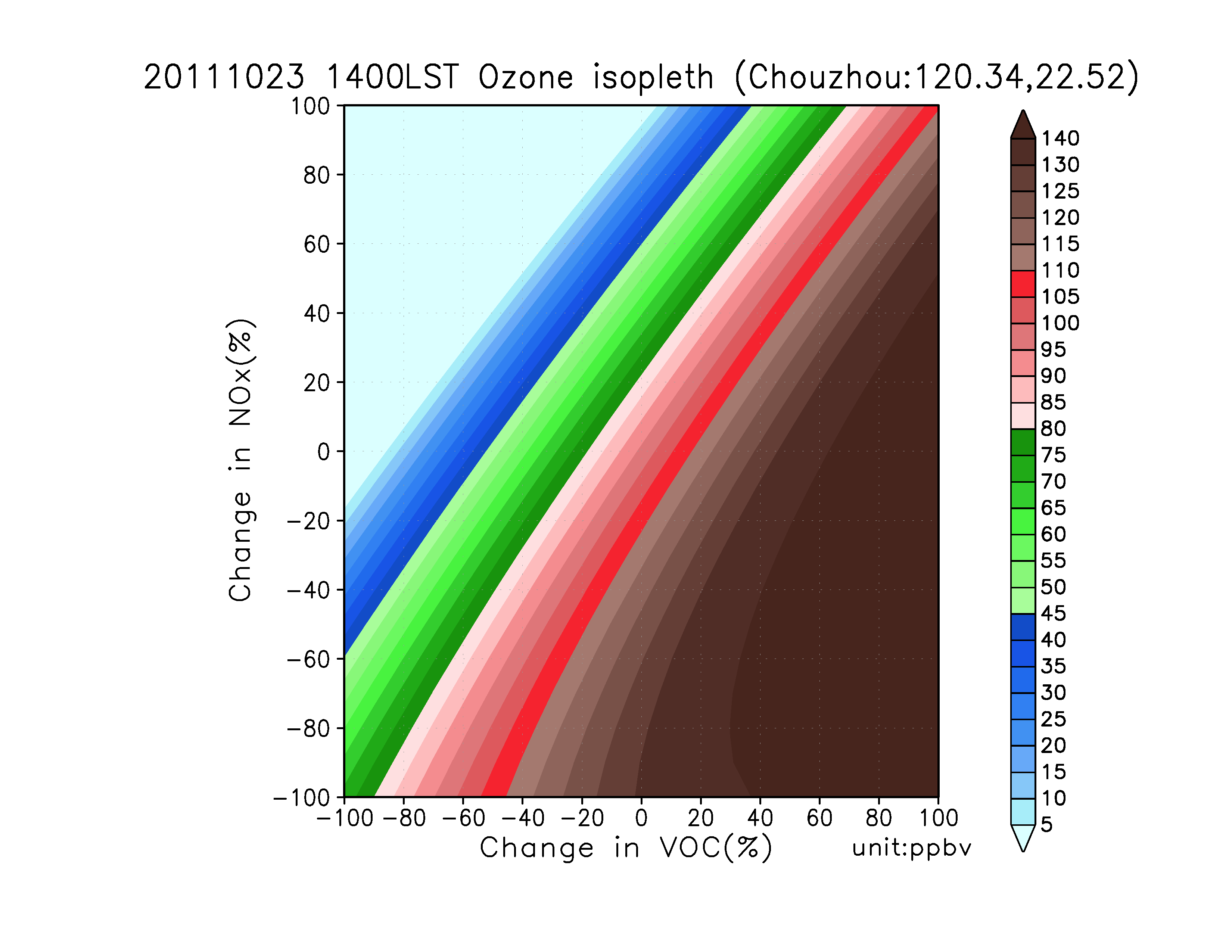 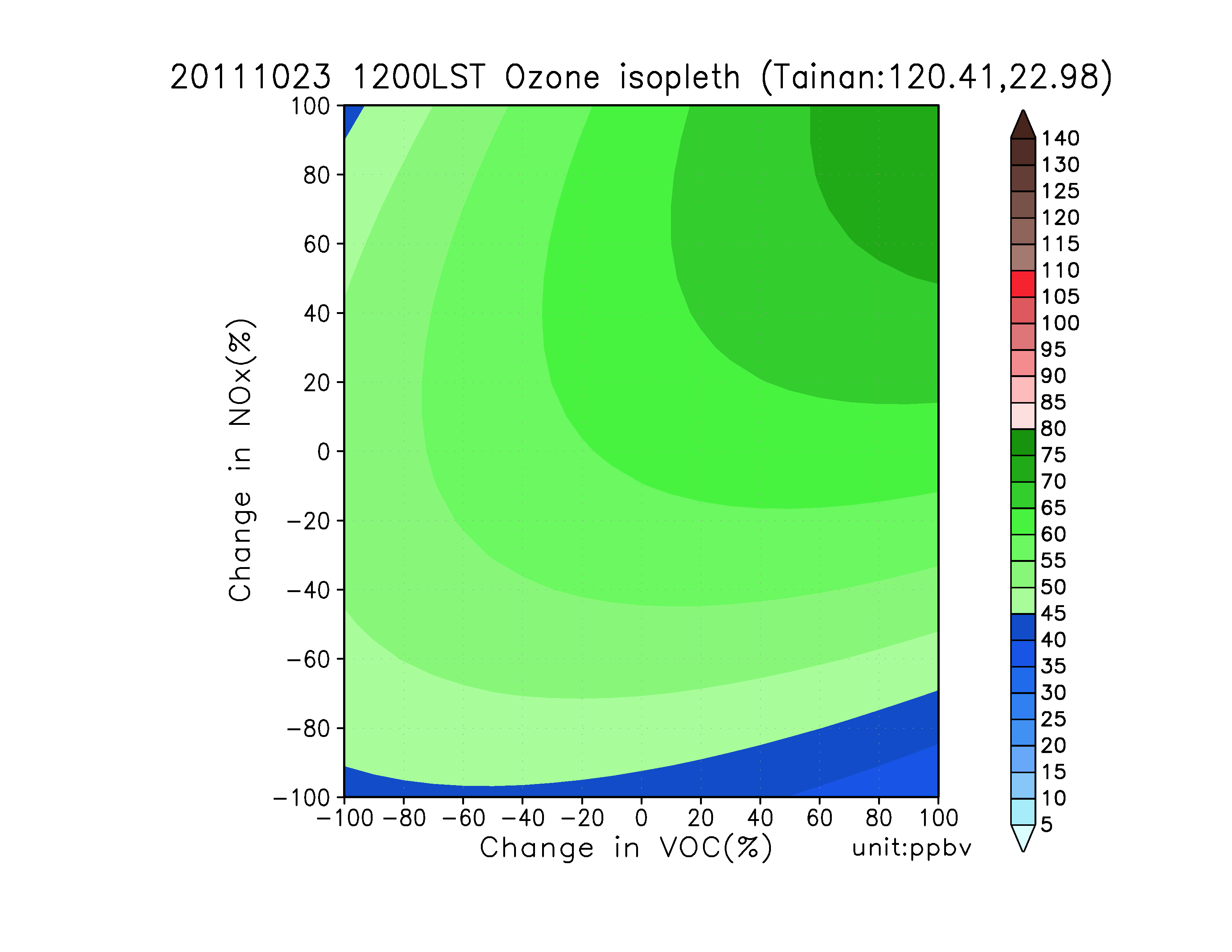 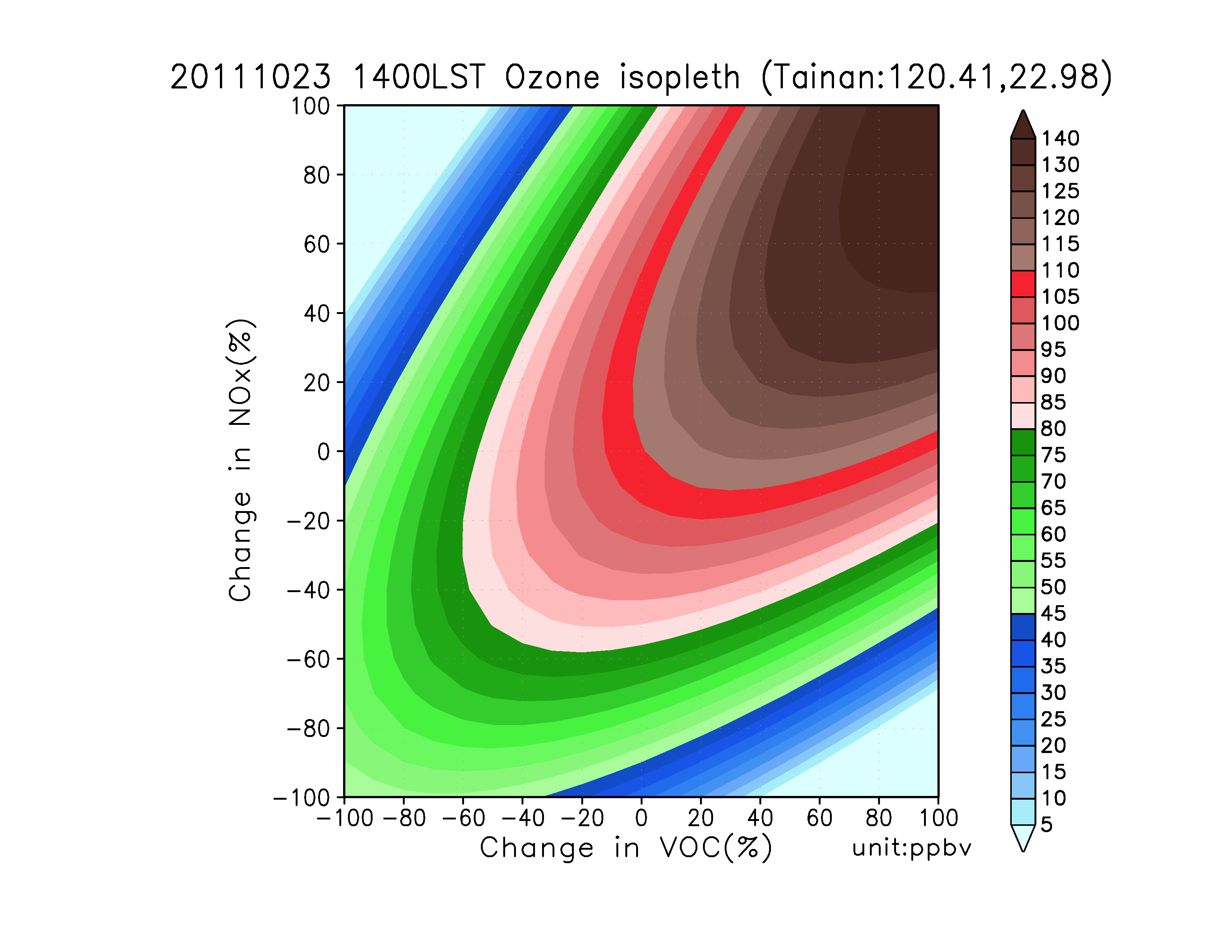 Source Contributions (zero out concentration)
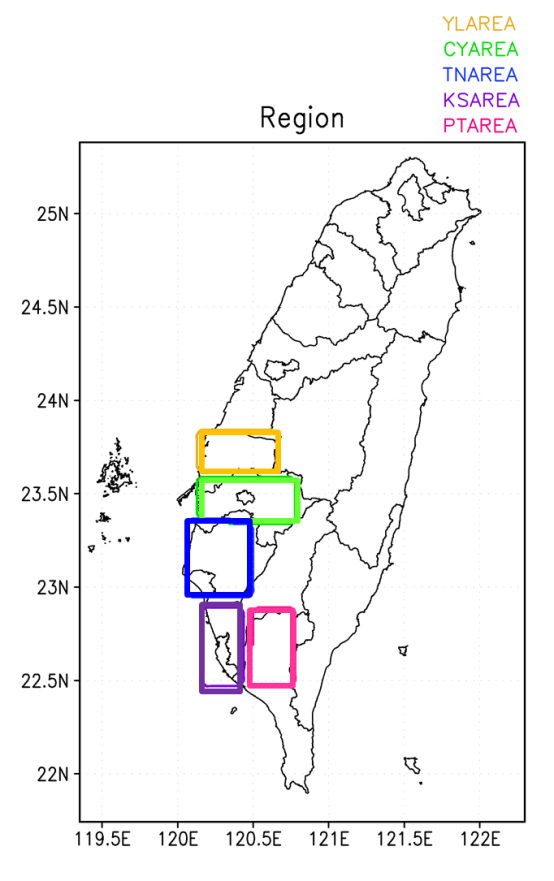 Sensitivity
 S1         YFNOX                    S2              TTSNOX
              CFNOX                                 KKSNOX
              TFNOX                                 PPSNOX 
              KFNOX
              PFNOX                   S2CROSS   YKCRONOX
                                                            YPCRONOX
* same as VOC
Oct 23 peak O3 ZOC time series
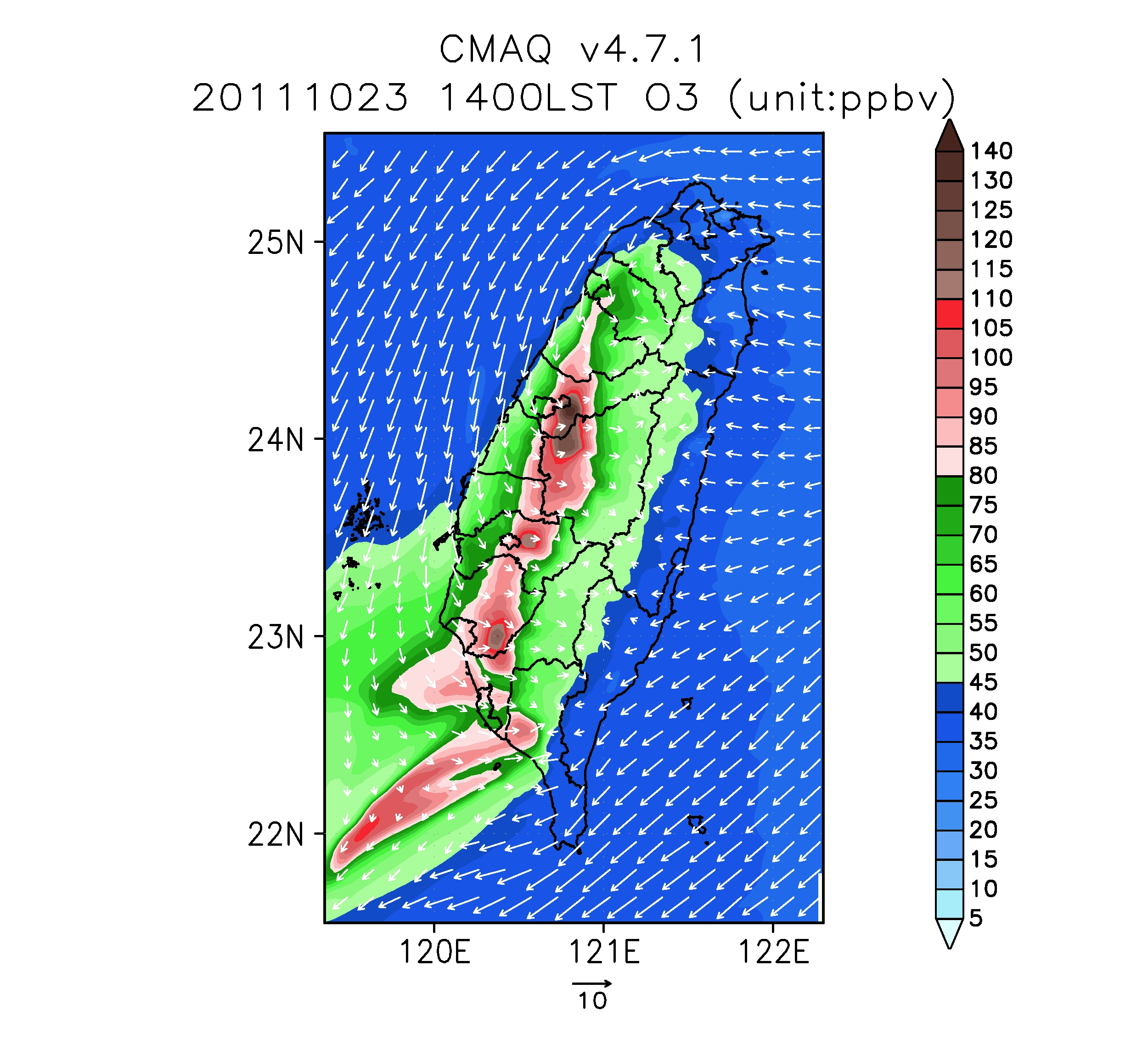 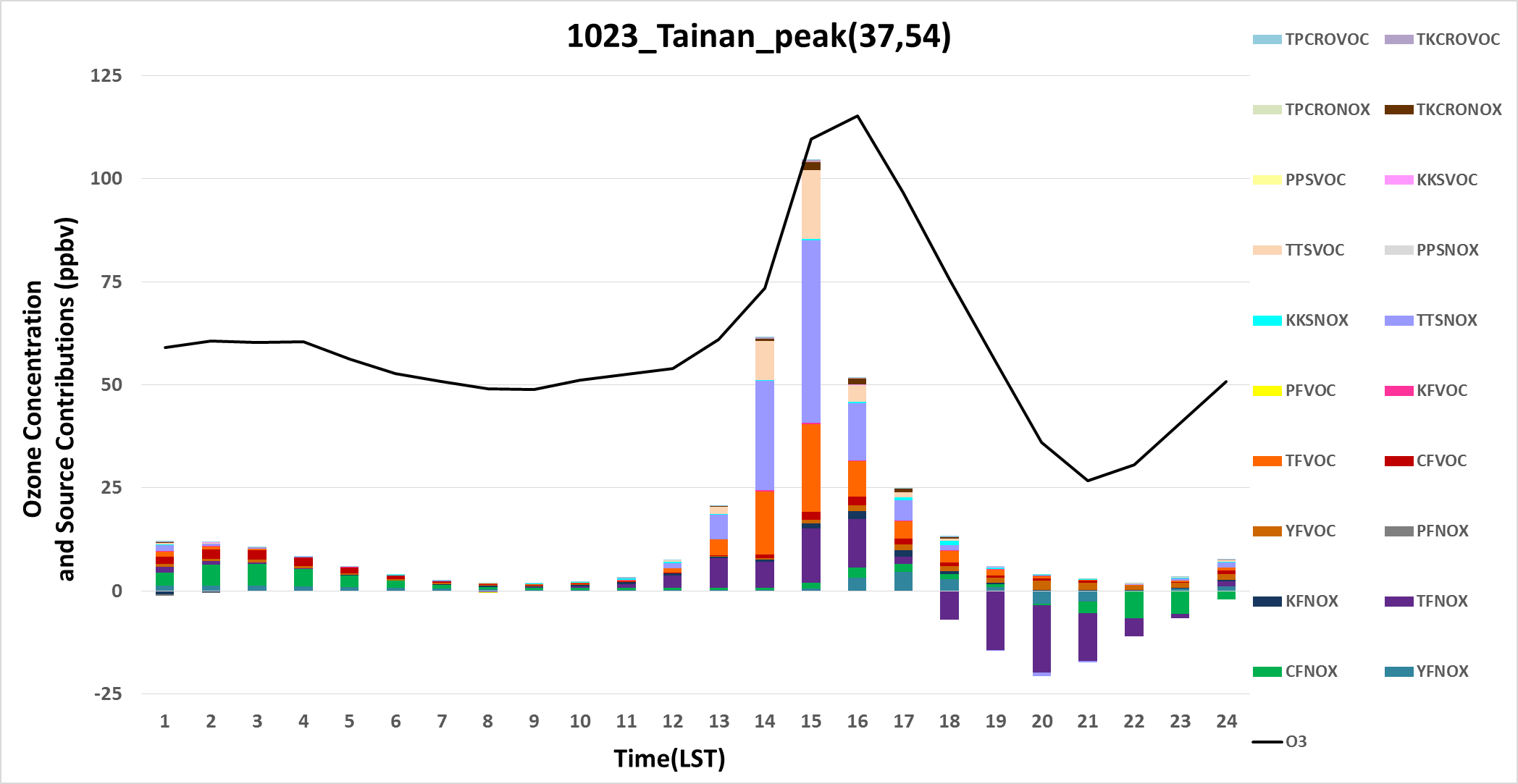 2nd order NOx
1st order VOC
1st order NOx
[Speaker Notes: Ozone Background Value: 35ppb
The cross effect is more pronounced during the daytime (No.1: TKCRONOX)]
2012 Sep 12 0800 LST
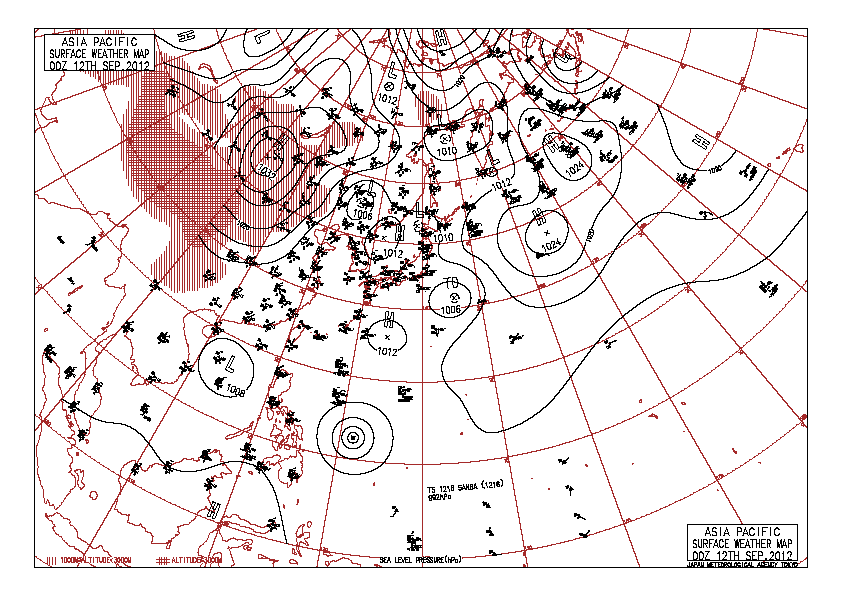 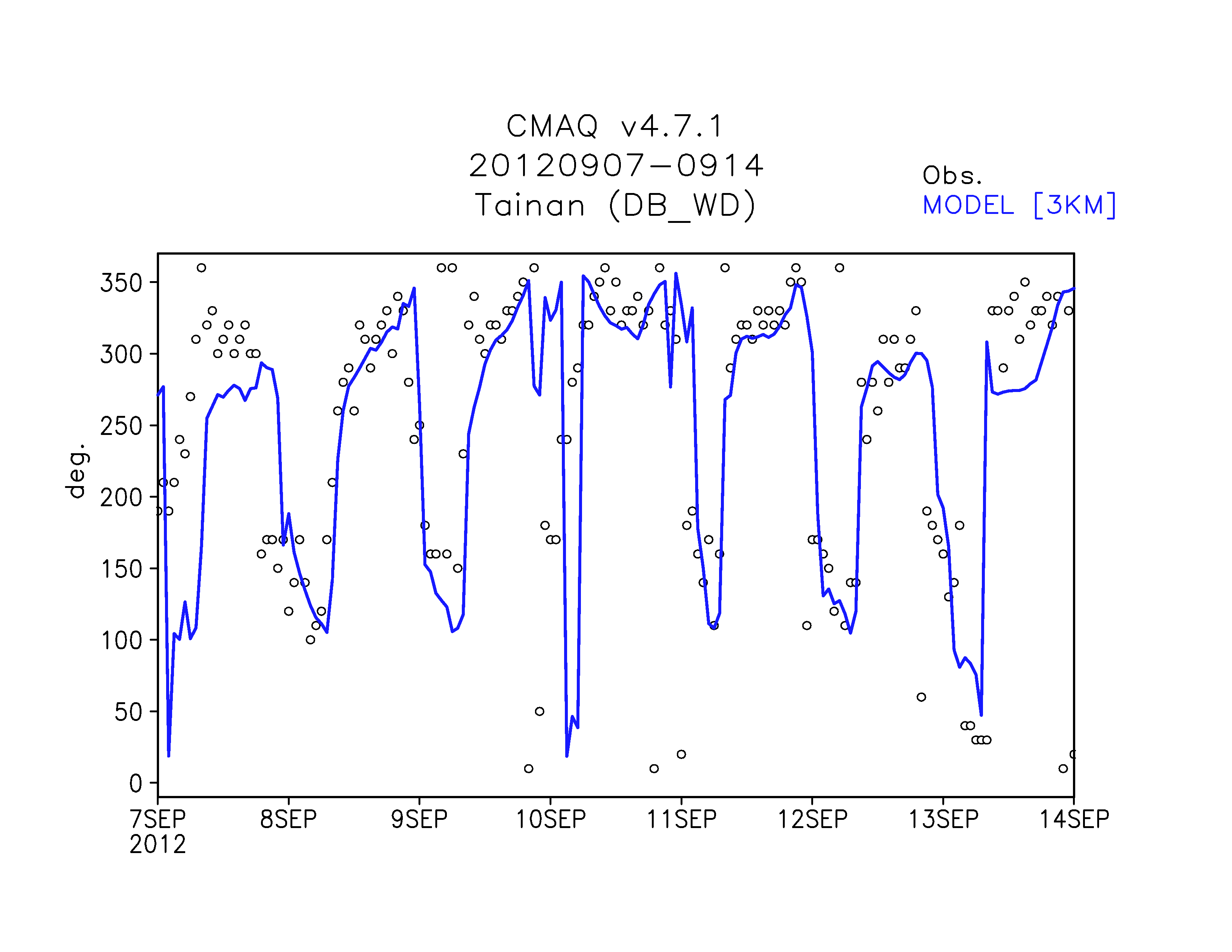 0912 00UTC
Wind
O3
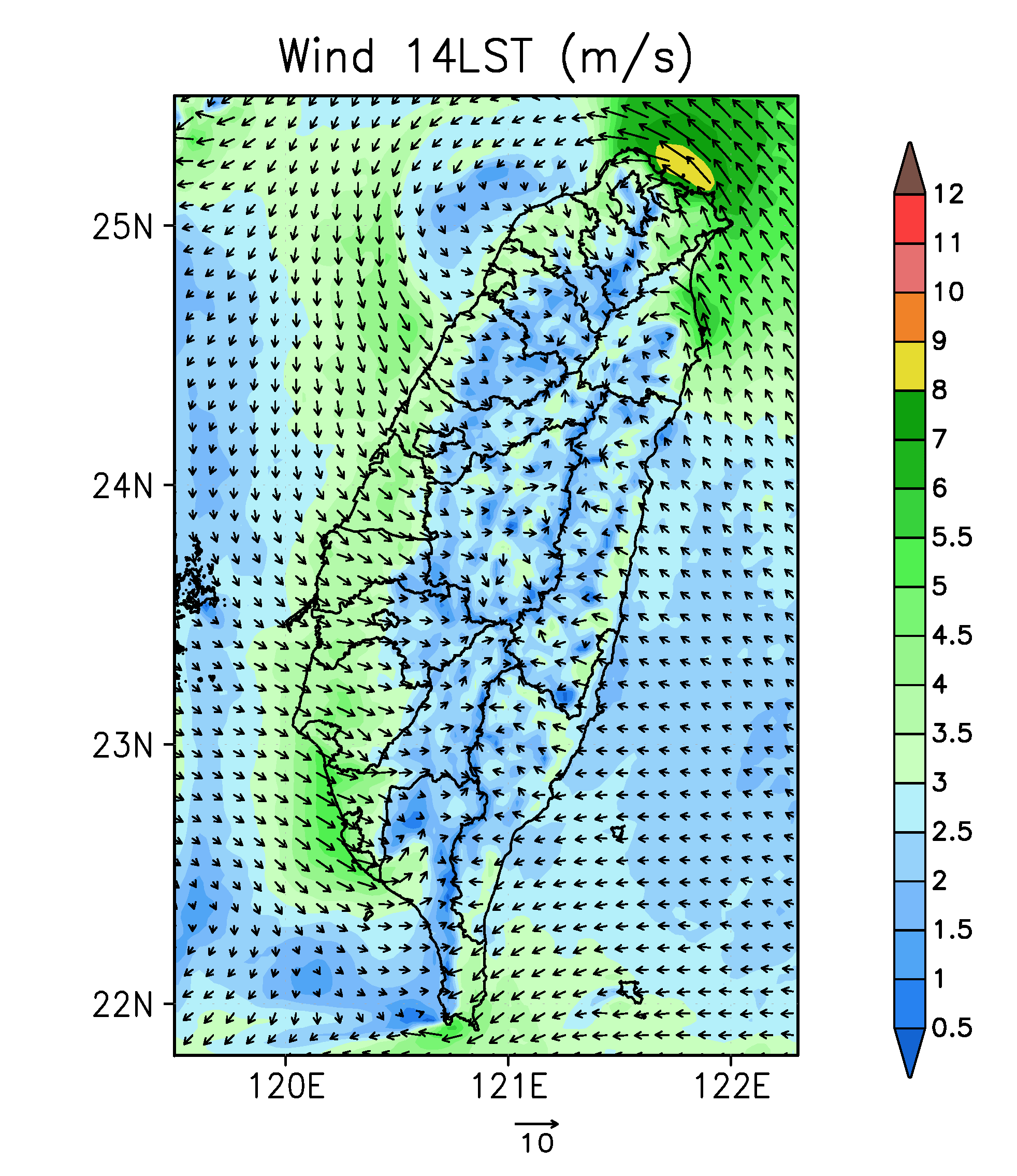 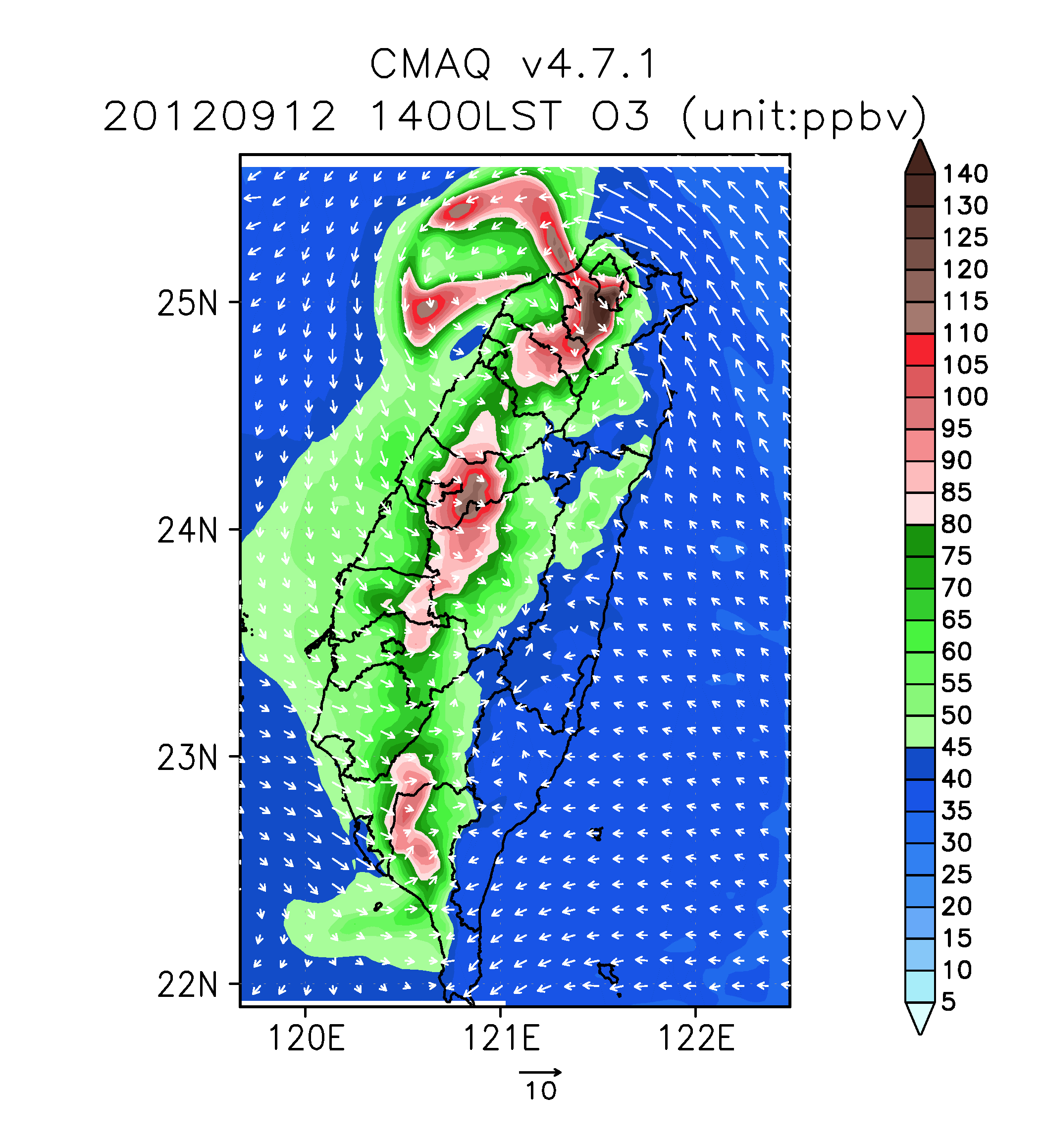 Land sea breeze
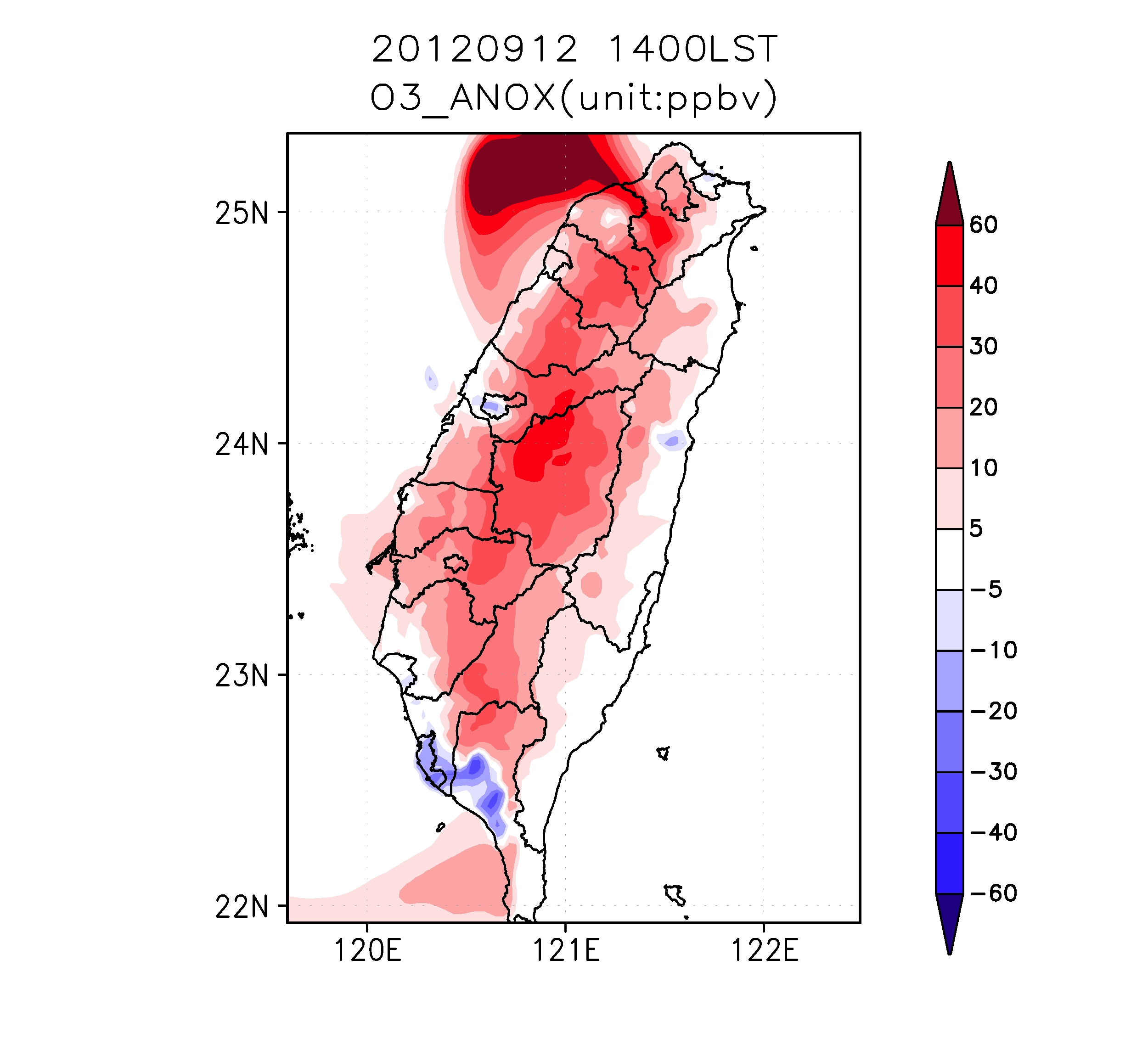 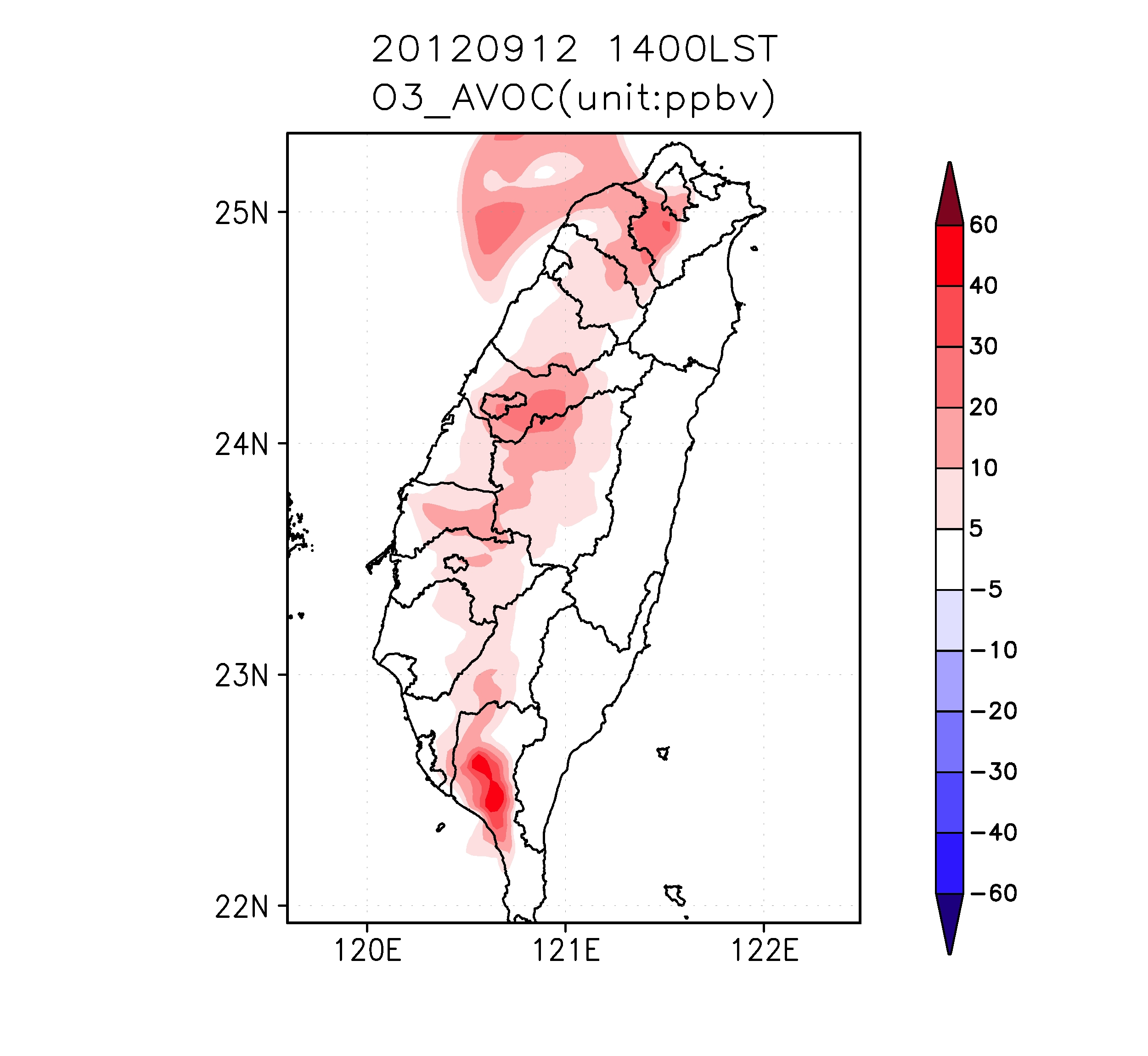 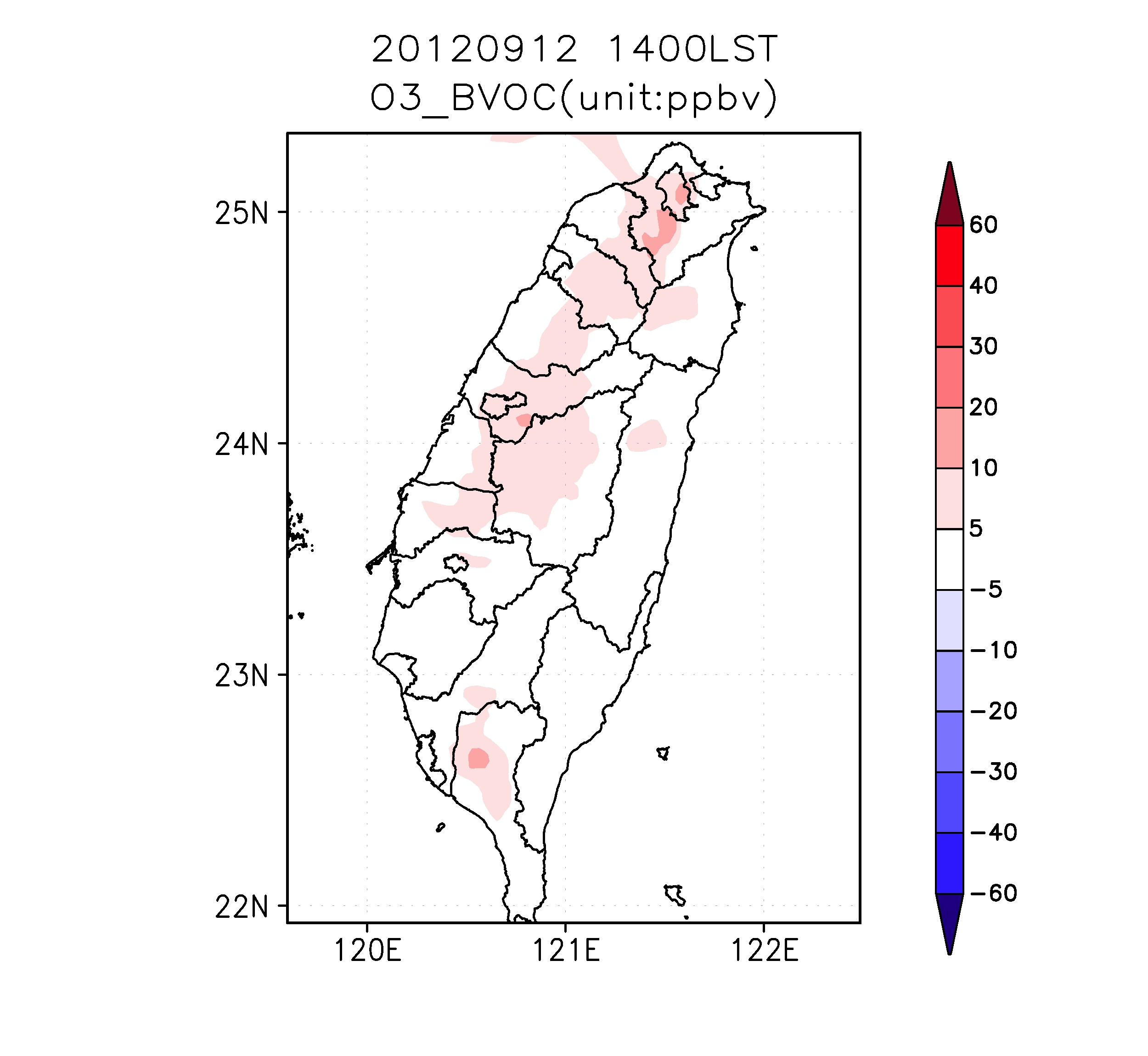 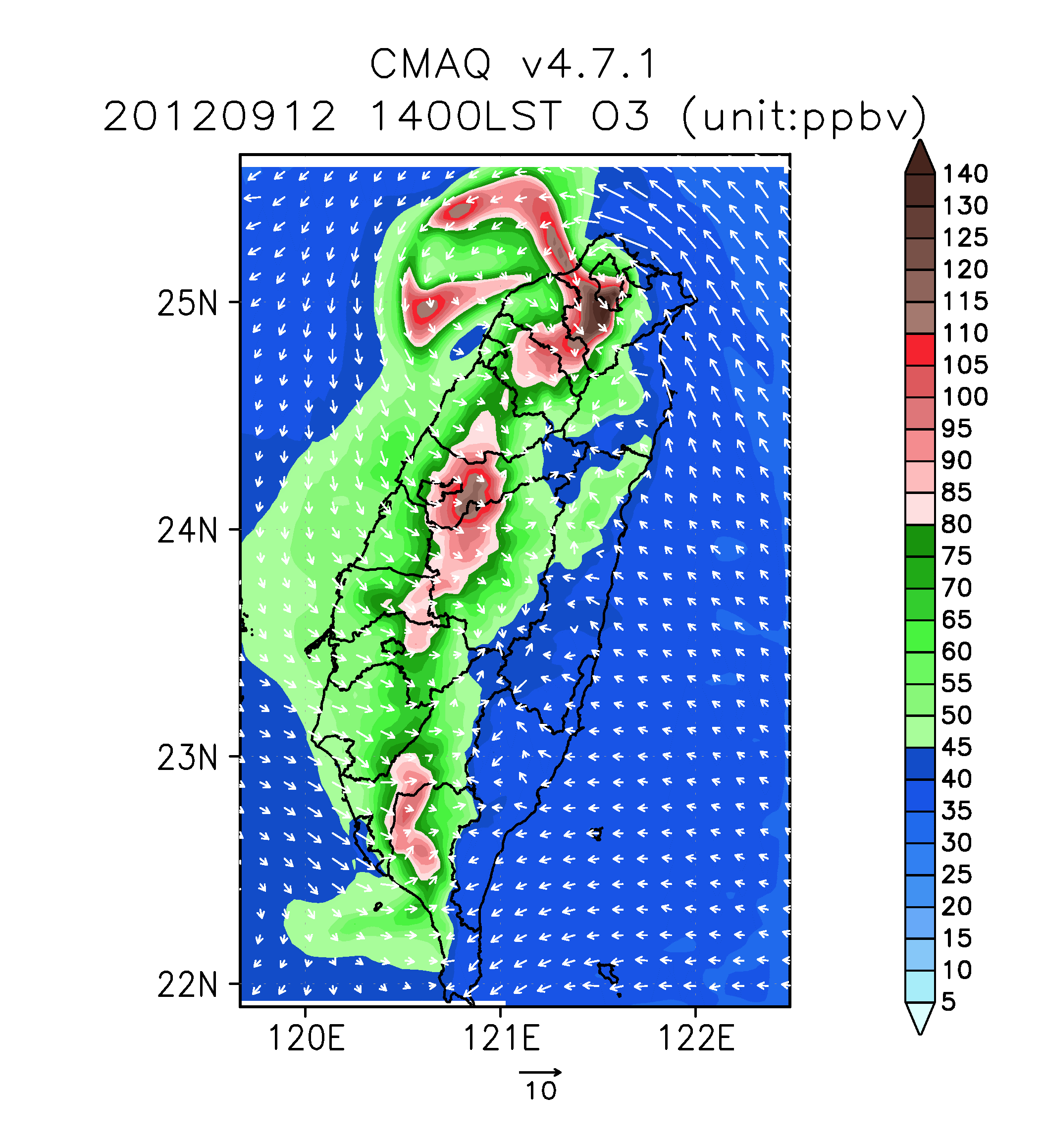 bVOC
aNOx
aVOC
Strong NE wind
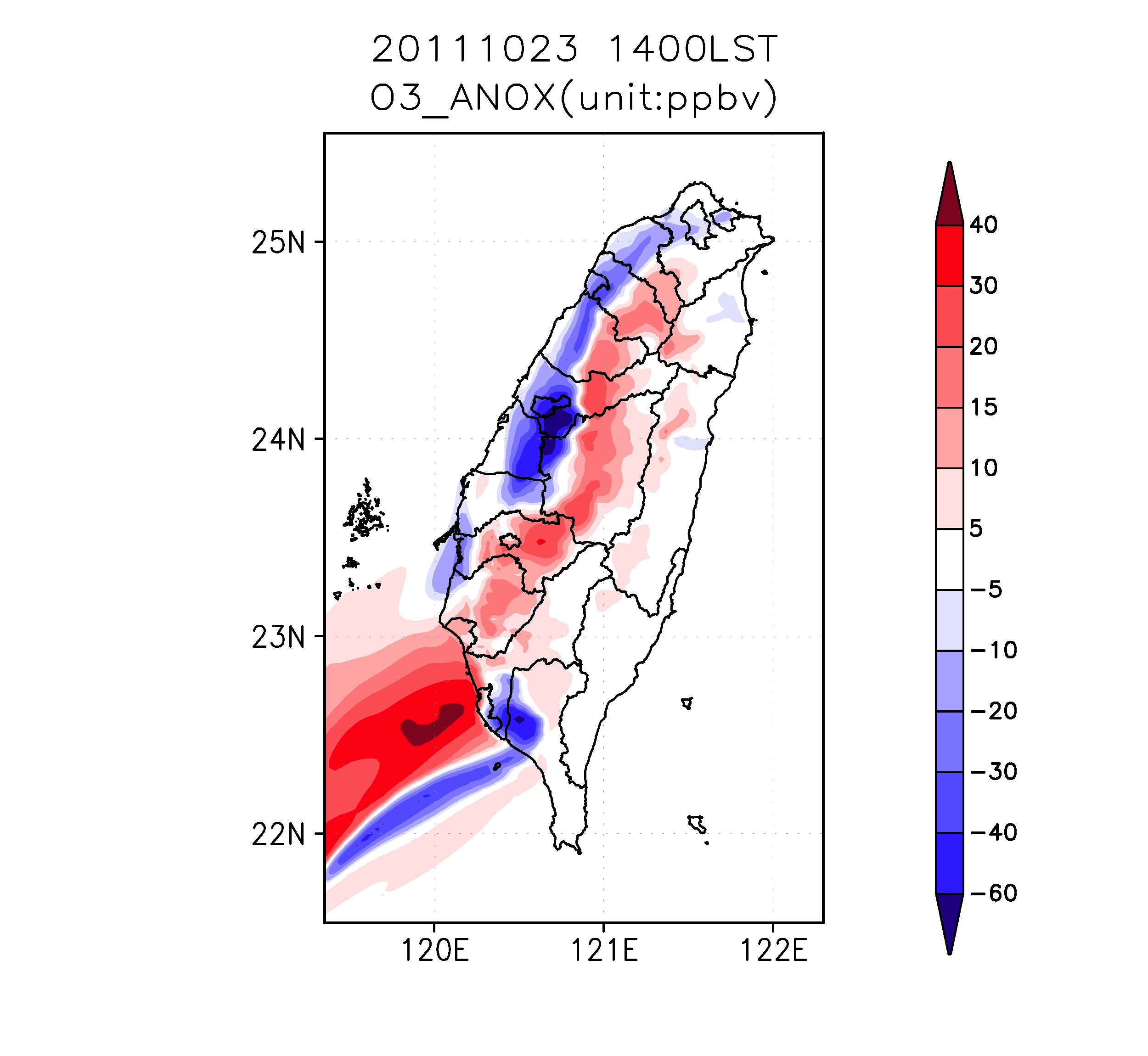 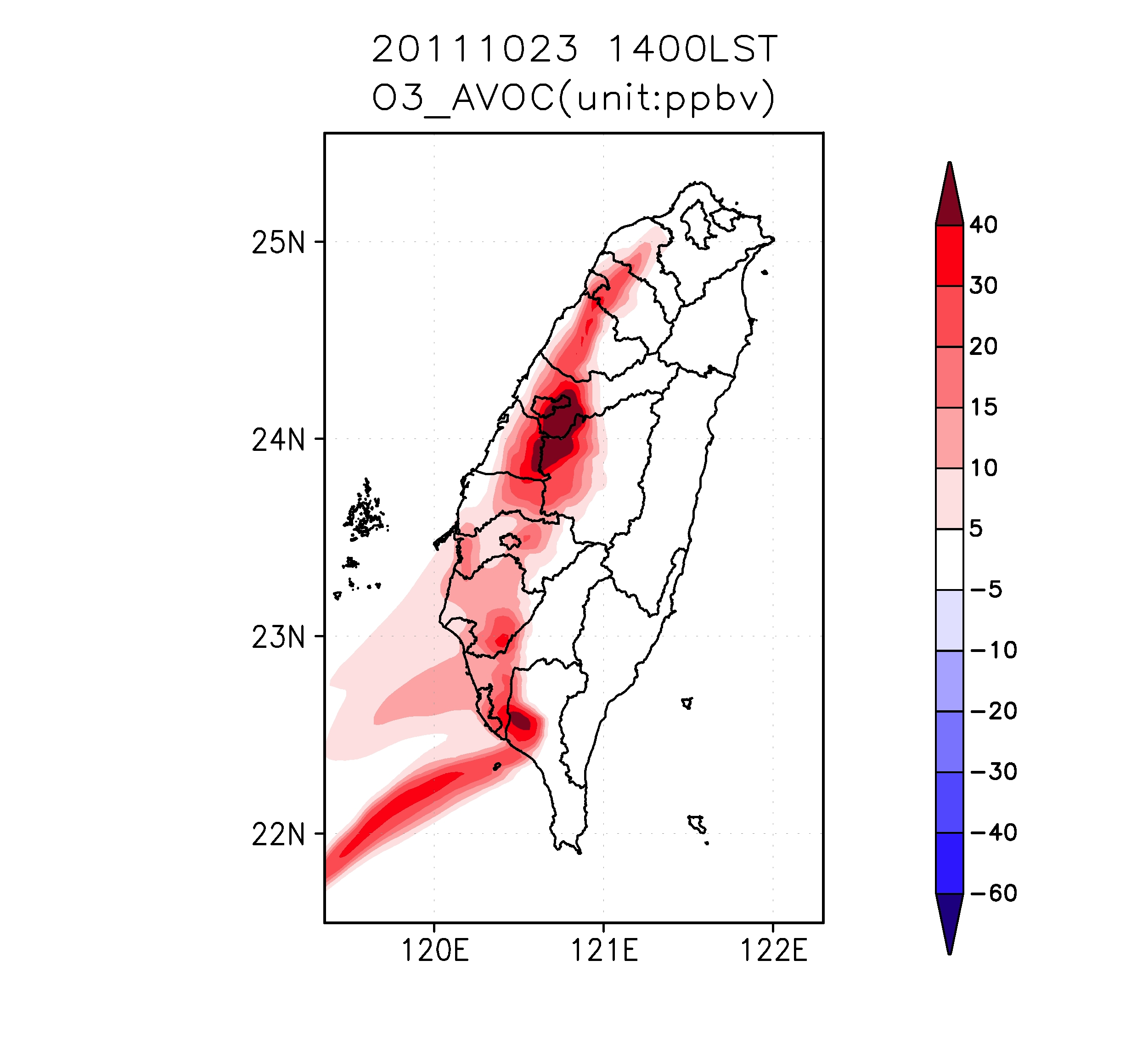 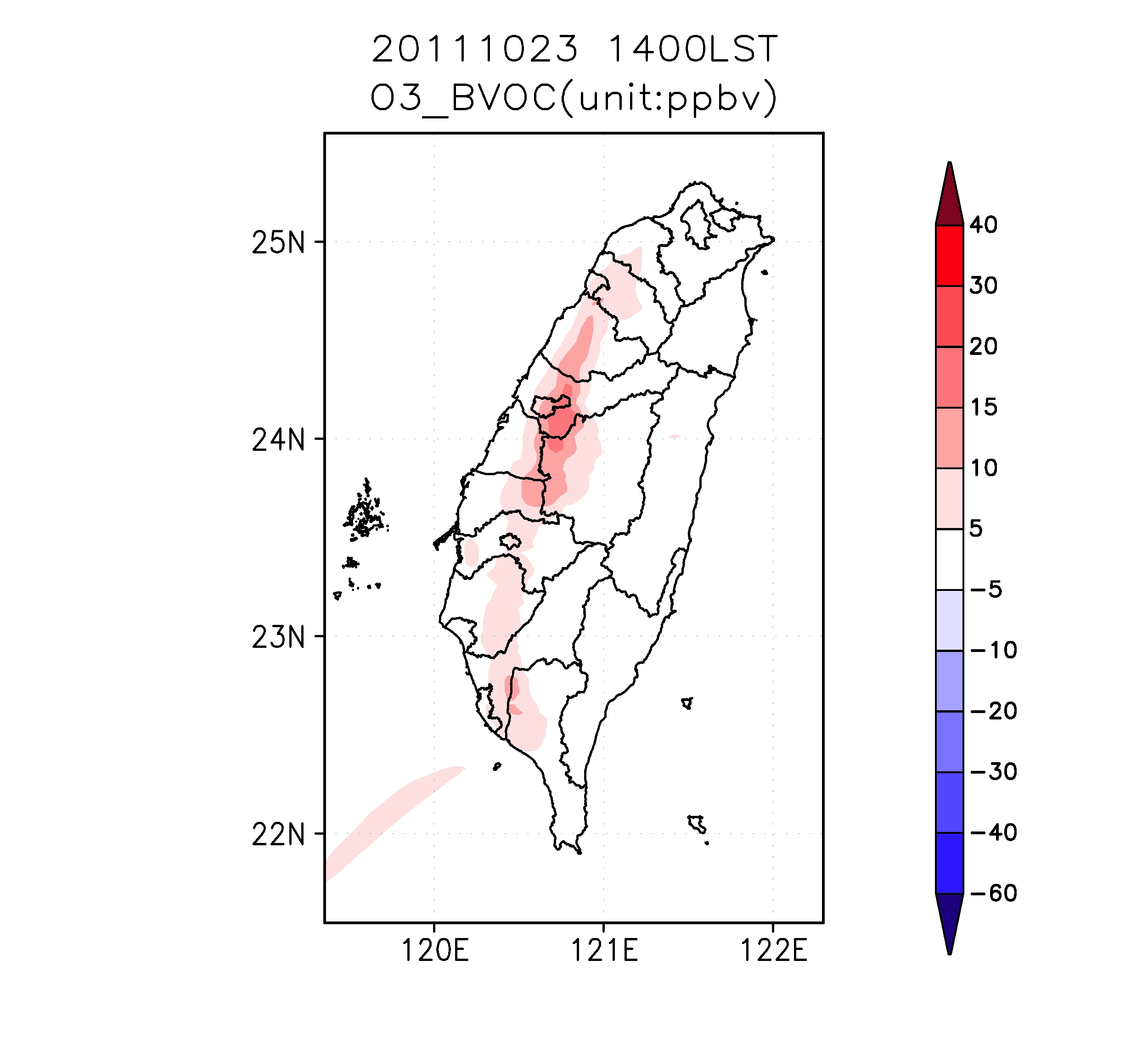 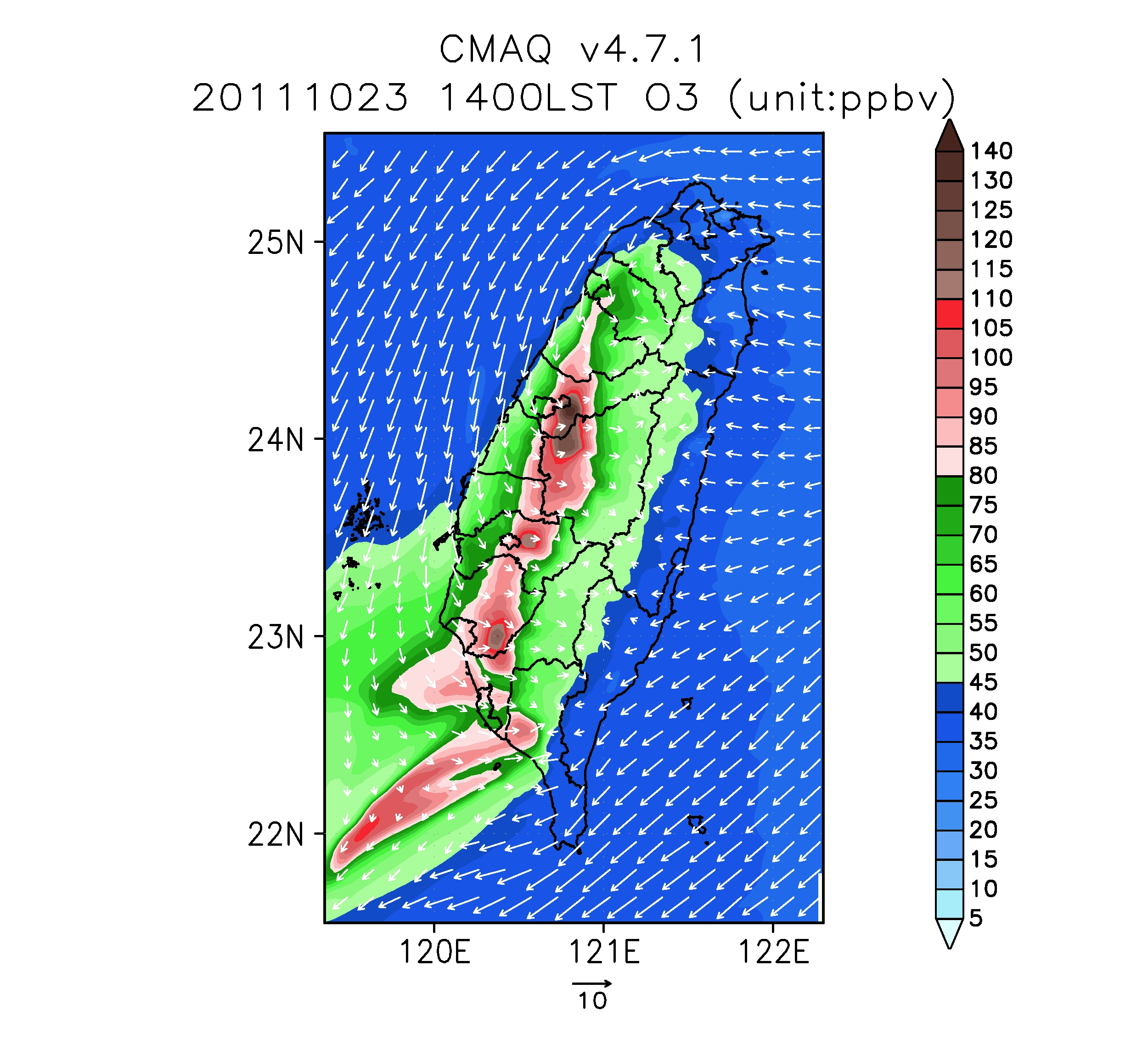 aNOx
aVOC
bVOC
Land sea breeze
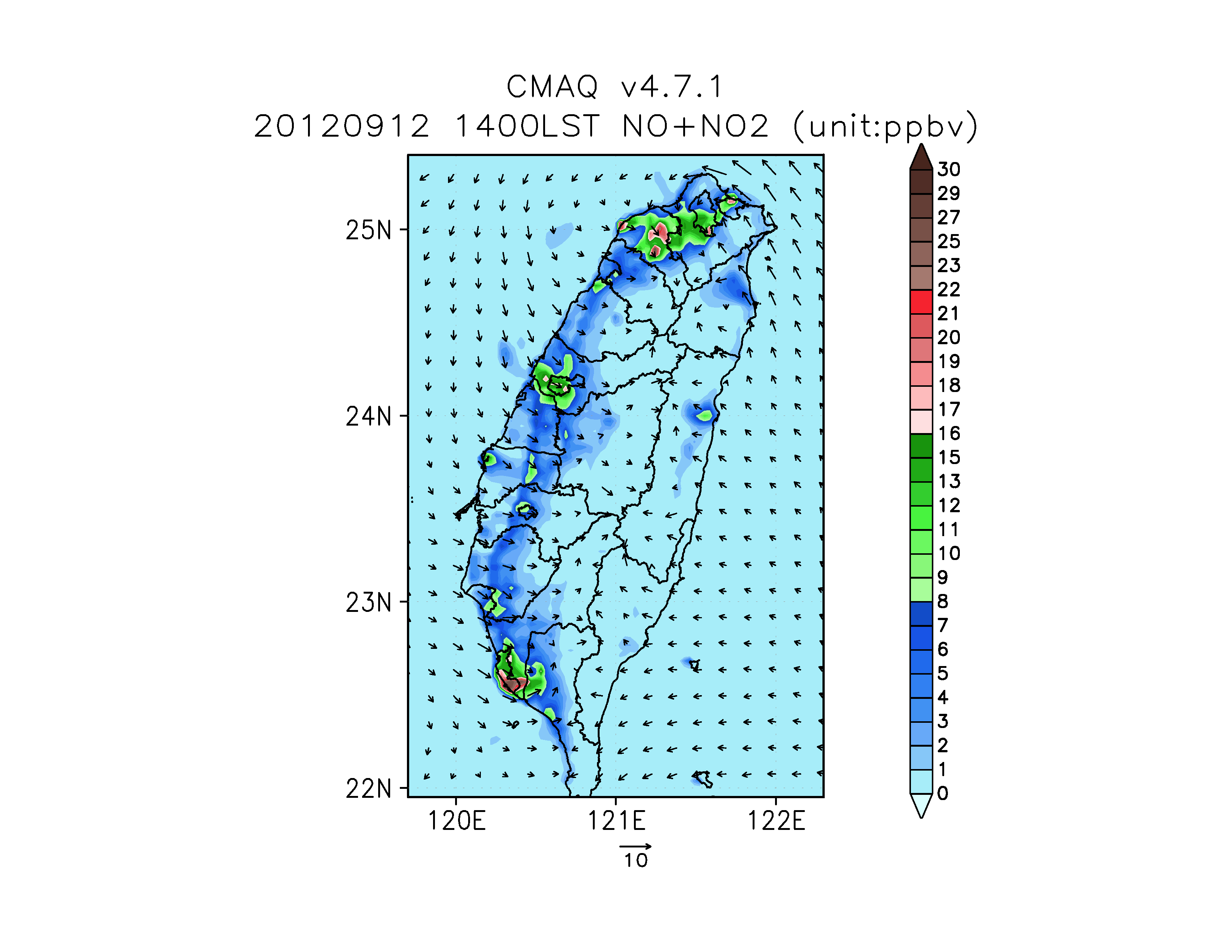 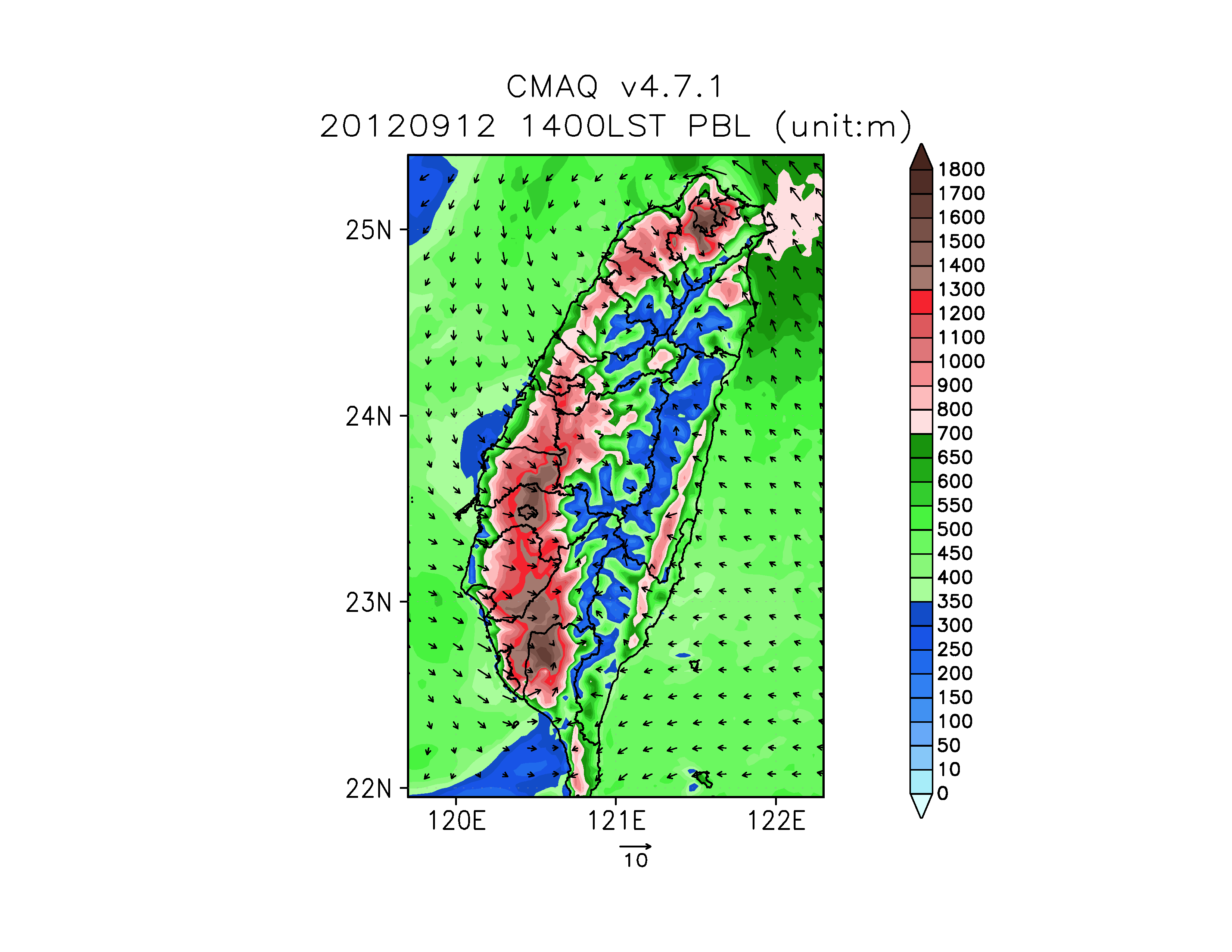 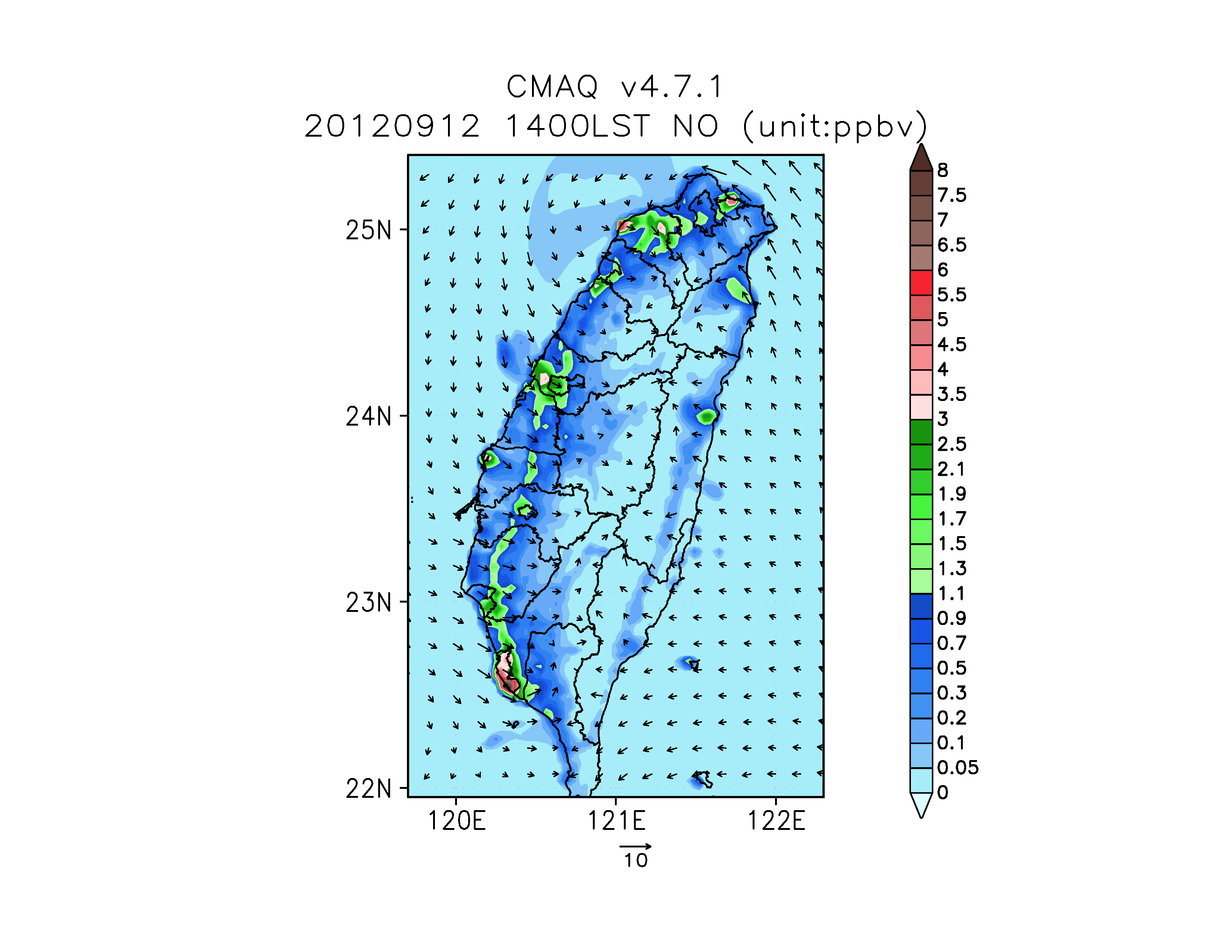 PBL
NOx
NO
Strong NE wind
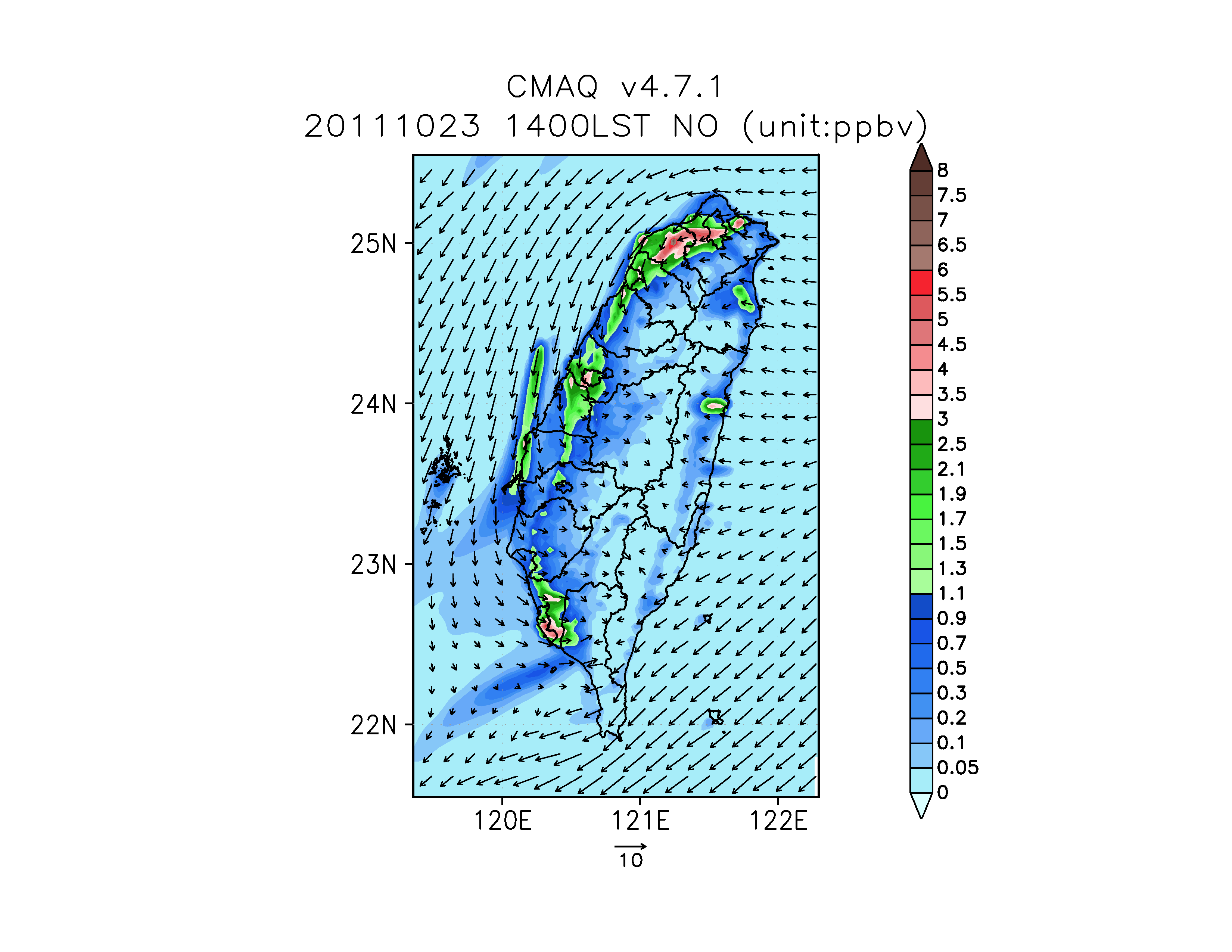 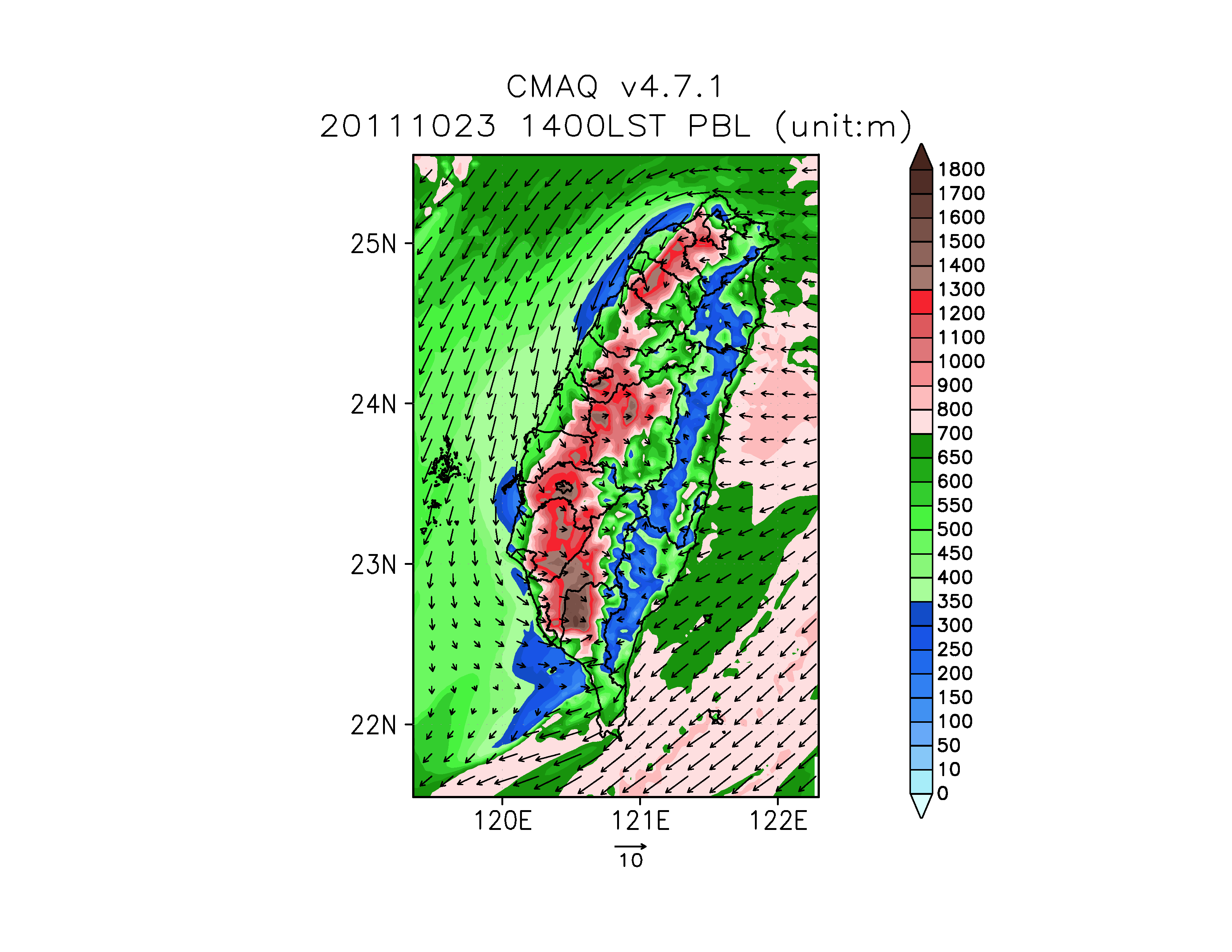 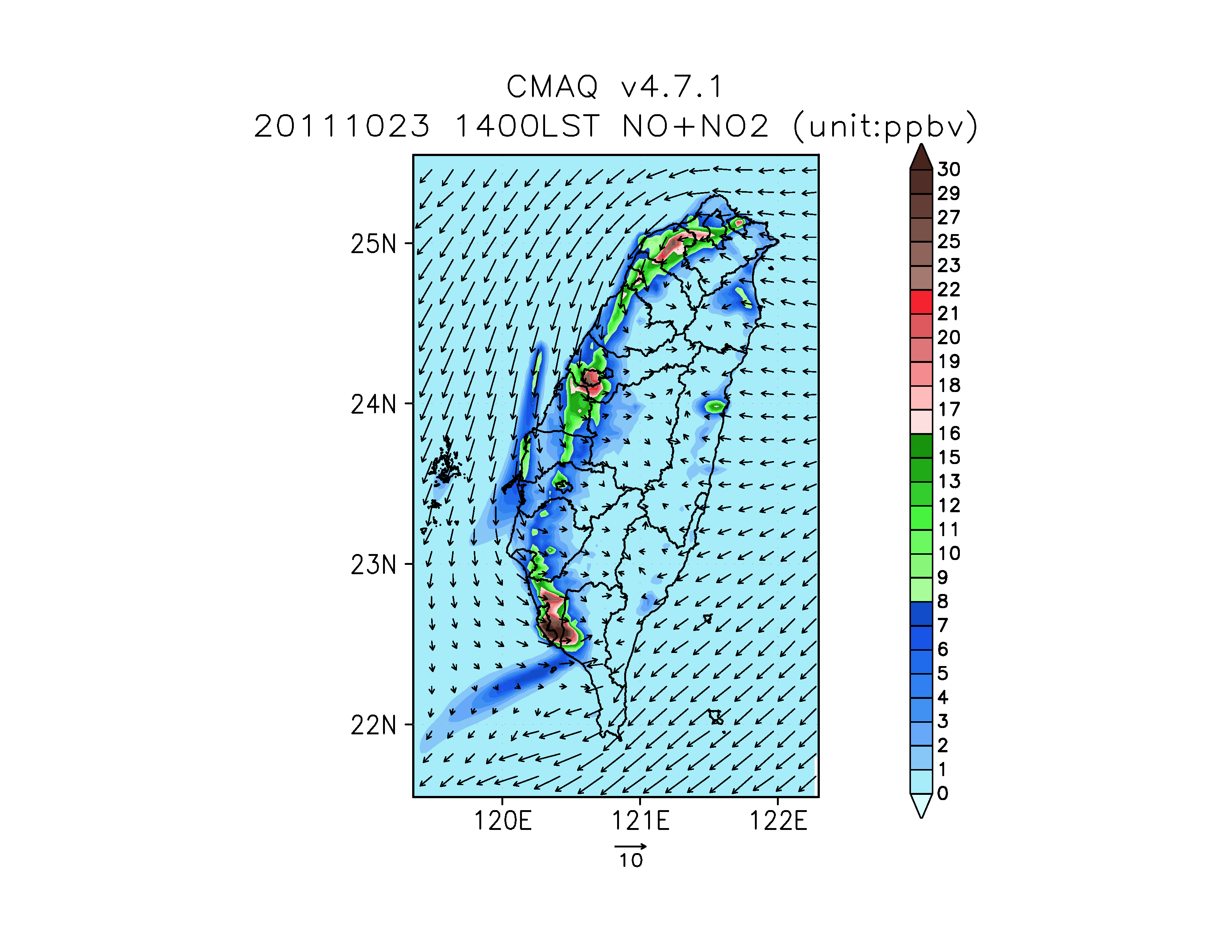 PBL ht developmentBlue: LSB Black: strong NE wind
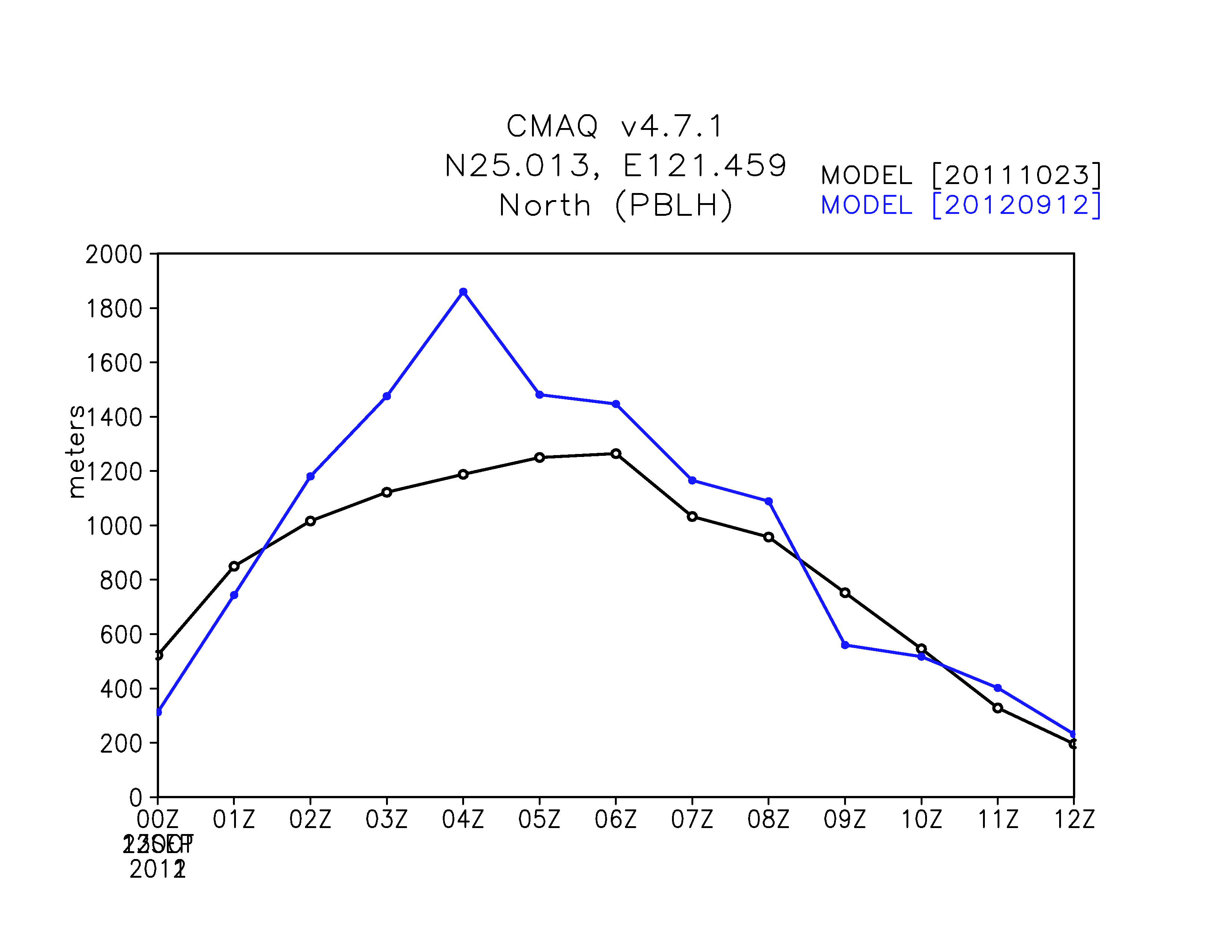 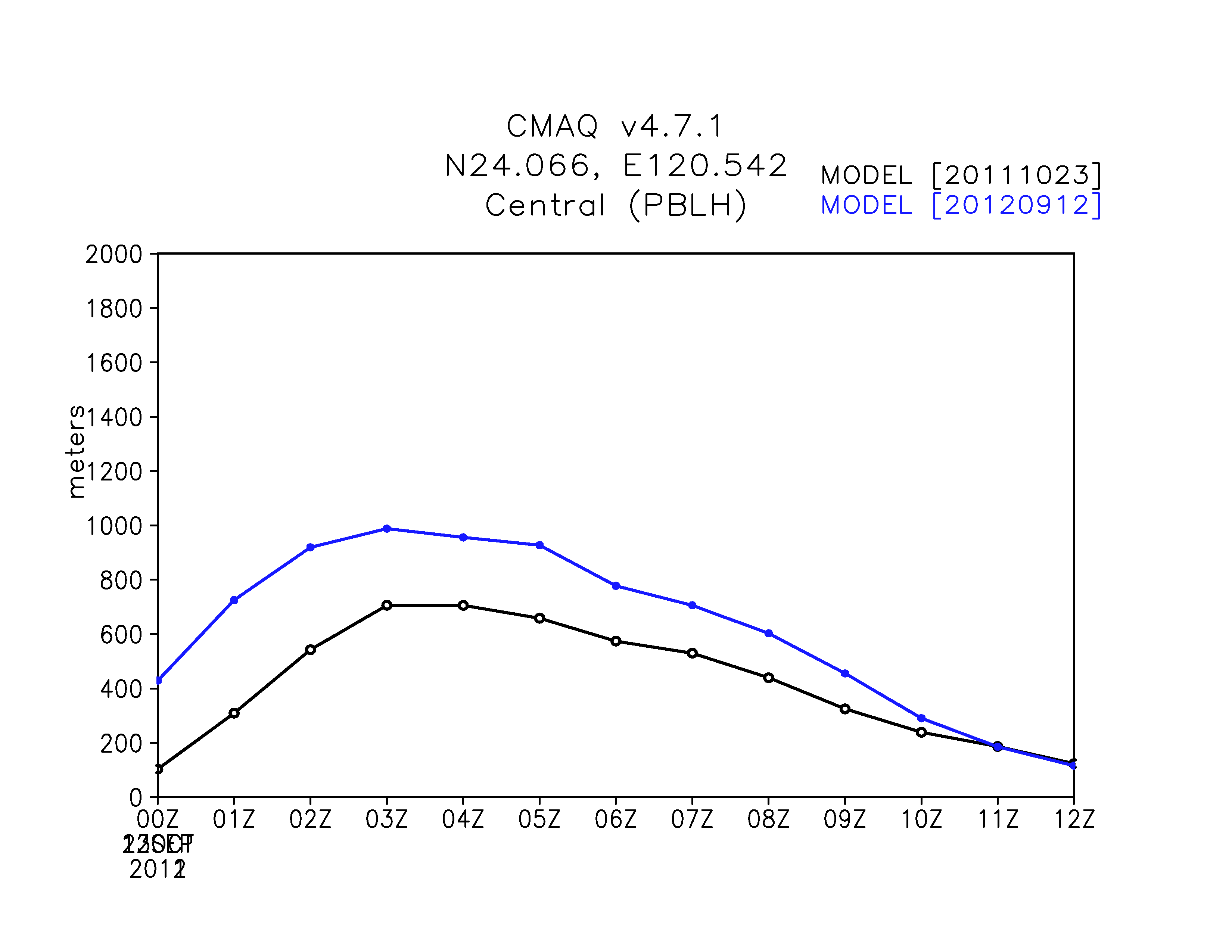 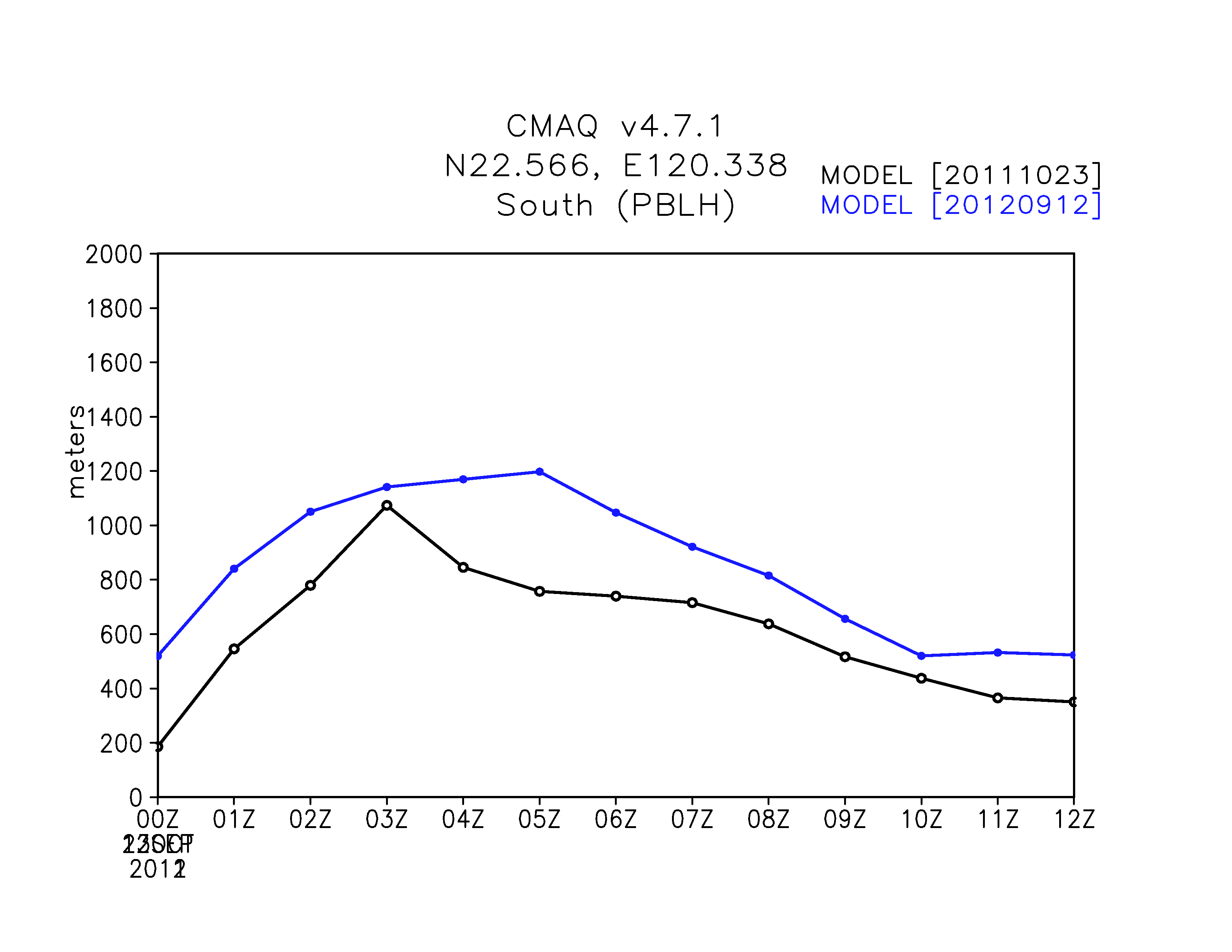 Preliminary result
Sensitivity analysis using CMAQ-HDDM is applied to estimate 1st, 2nd and cross sensitivity coefficients for two high O3 episode, one is with strong northeasterly monsoonal flow the other is typical LSB day.

O3 control regimes change not only due to changes of emission but changes of meteorological condition also contributes.
  --- For strong NE monsoonal flow, VOC control is beneficial in urban cities while NOx control is beneficial in downwind areas
  --- For LSB case, reduction of NOx and VOC all reduce O3 but more efficient with NOx reduction

Uncertainties in BVOC emission have modest effect because they are not collocated with anthropogenic source
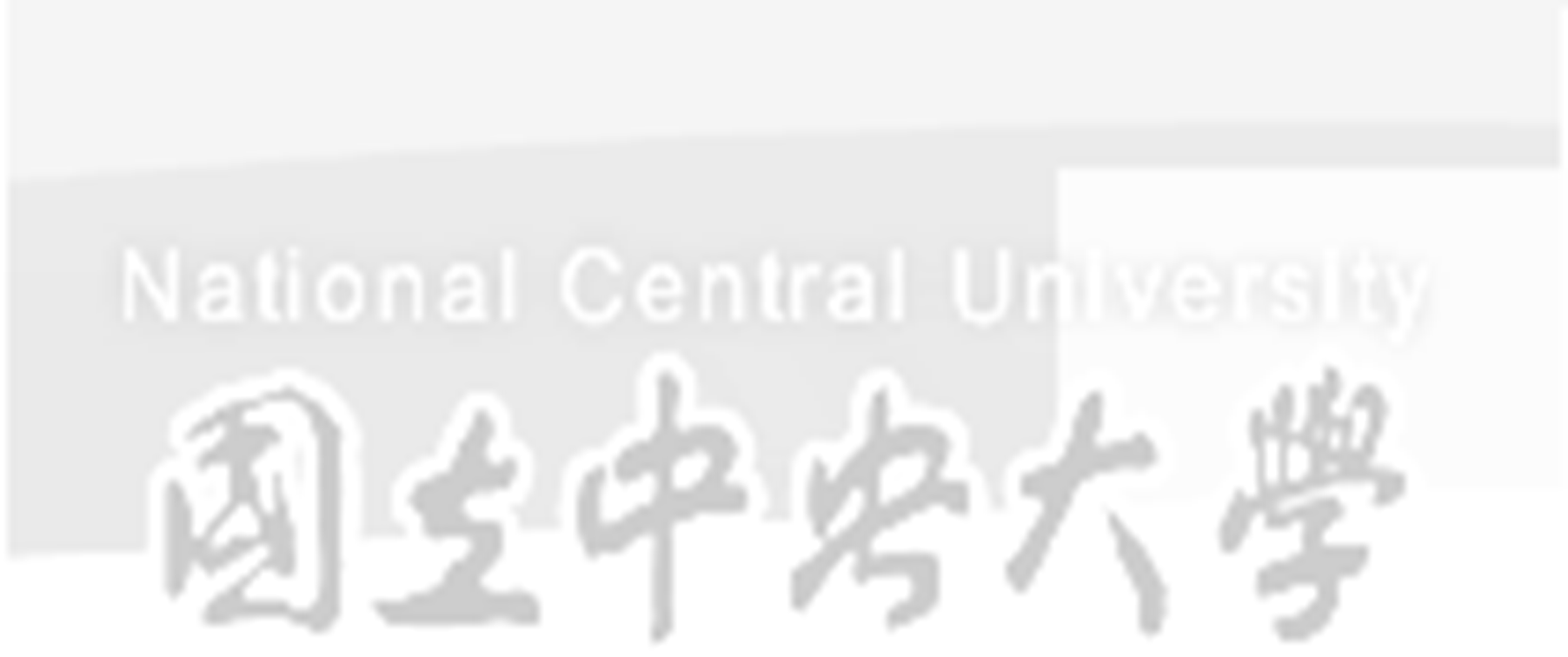 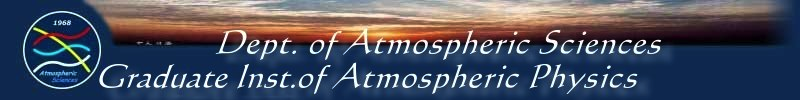 Monthly averaged concentration (2001-2010)
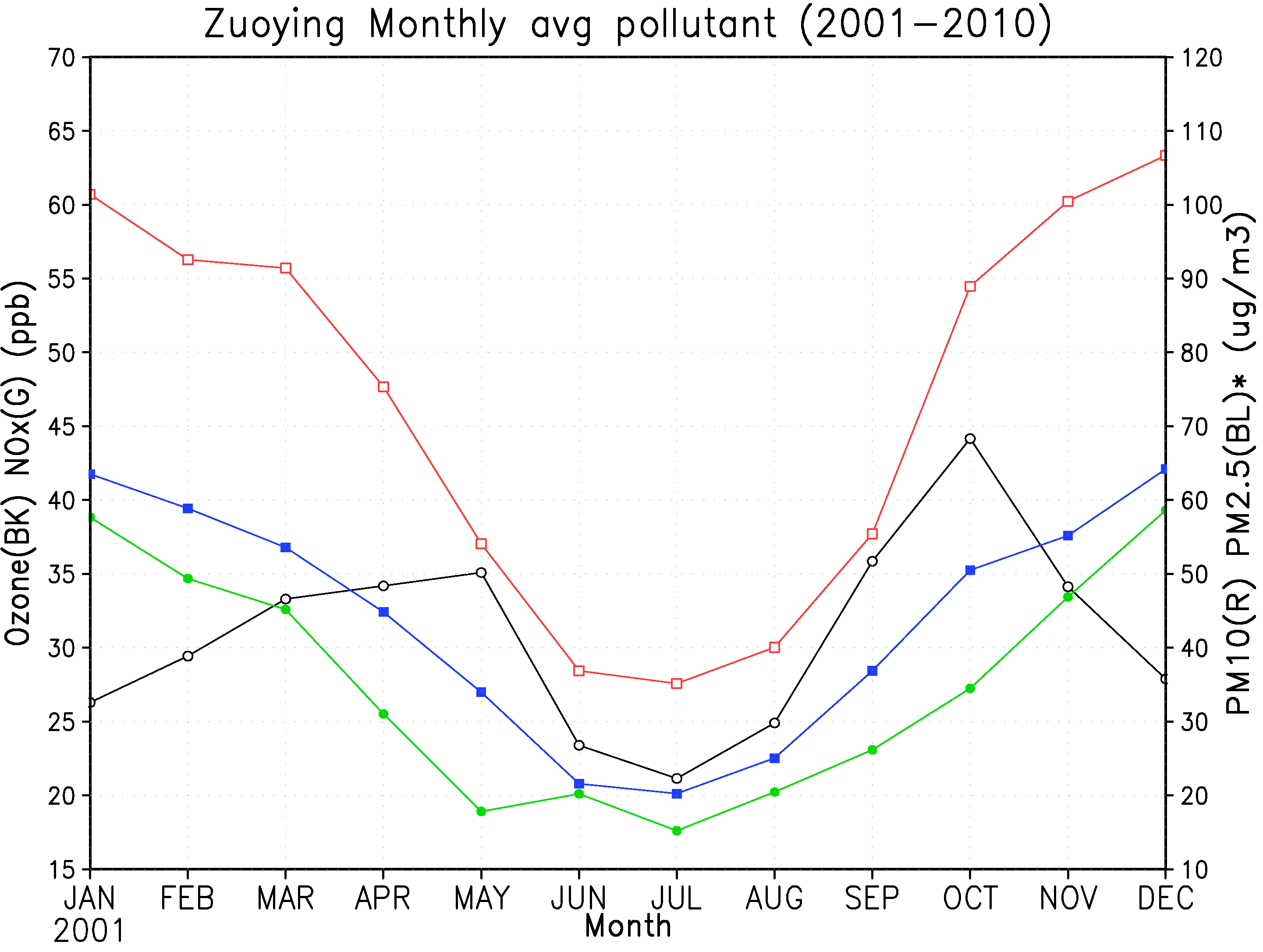 O3 		NOx	PM10	PM2.5
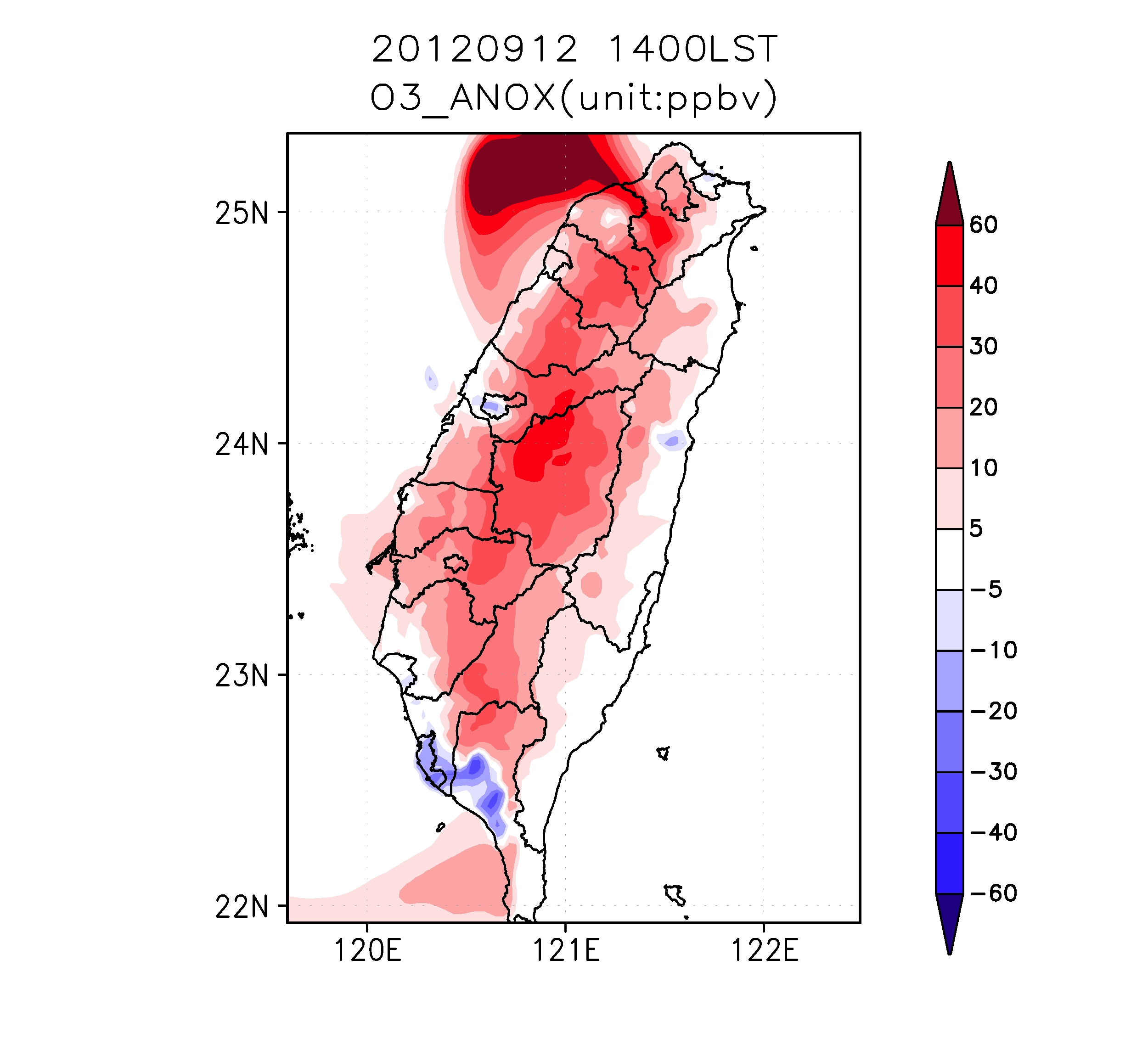 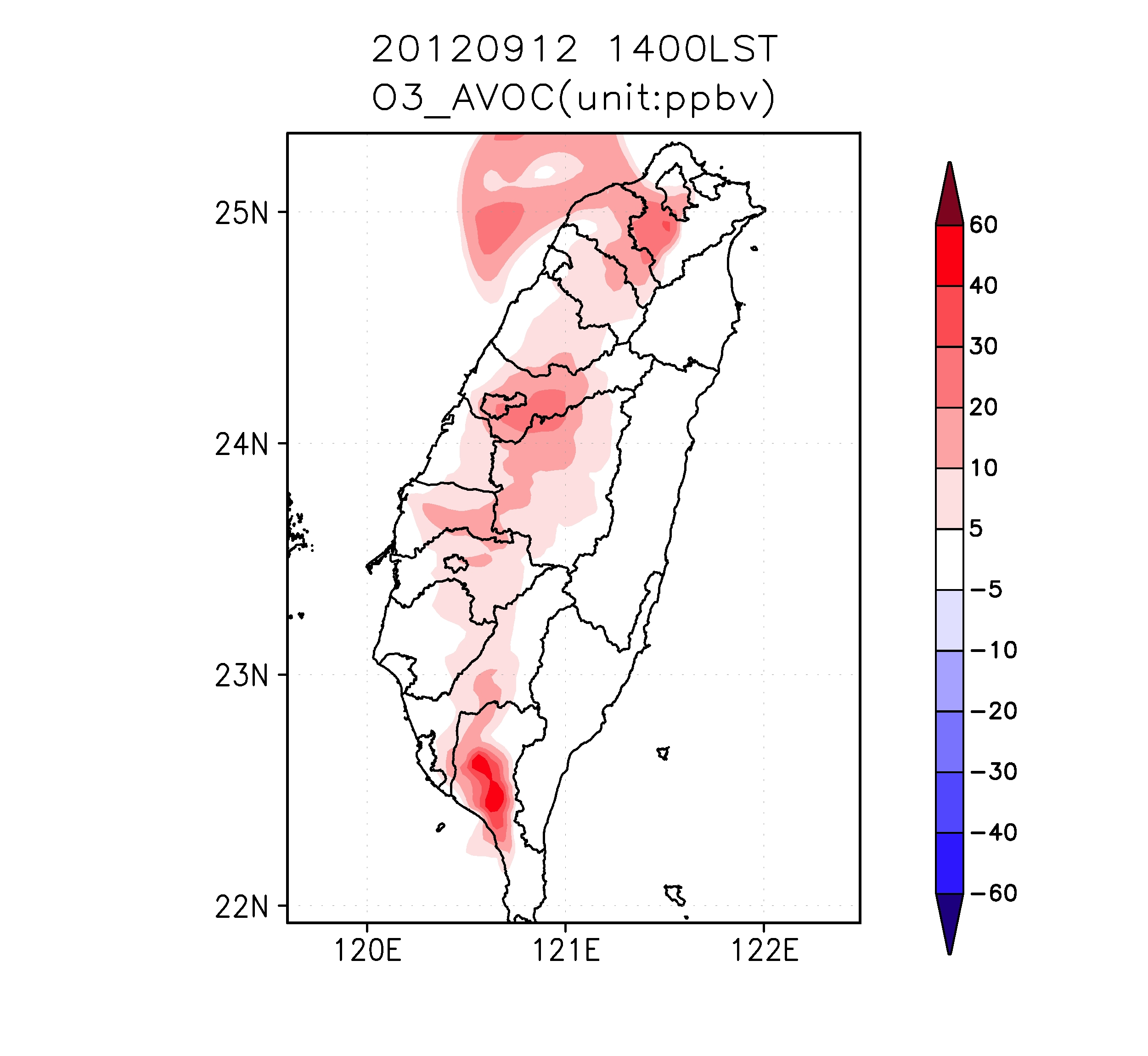 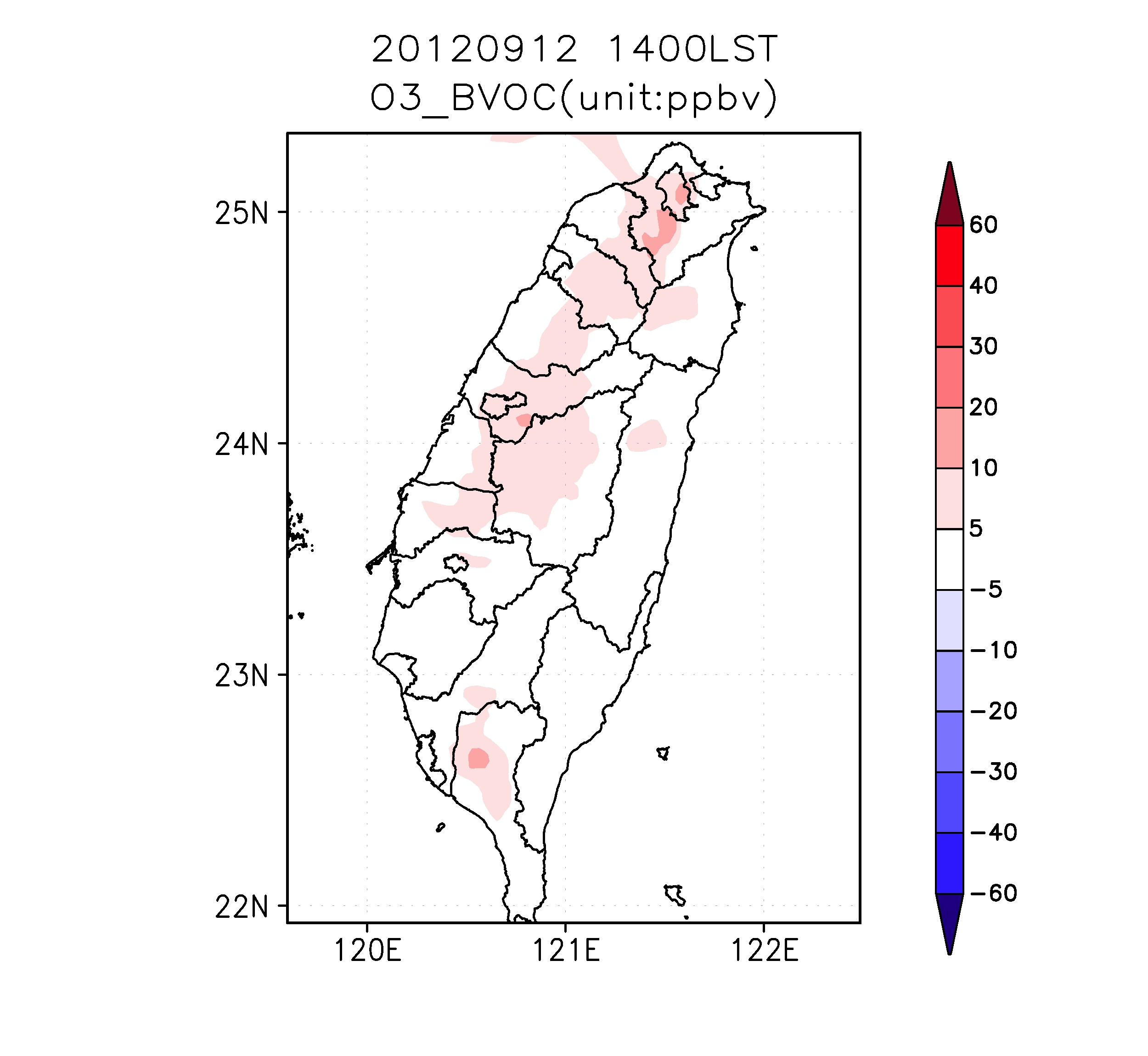 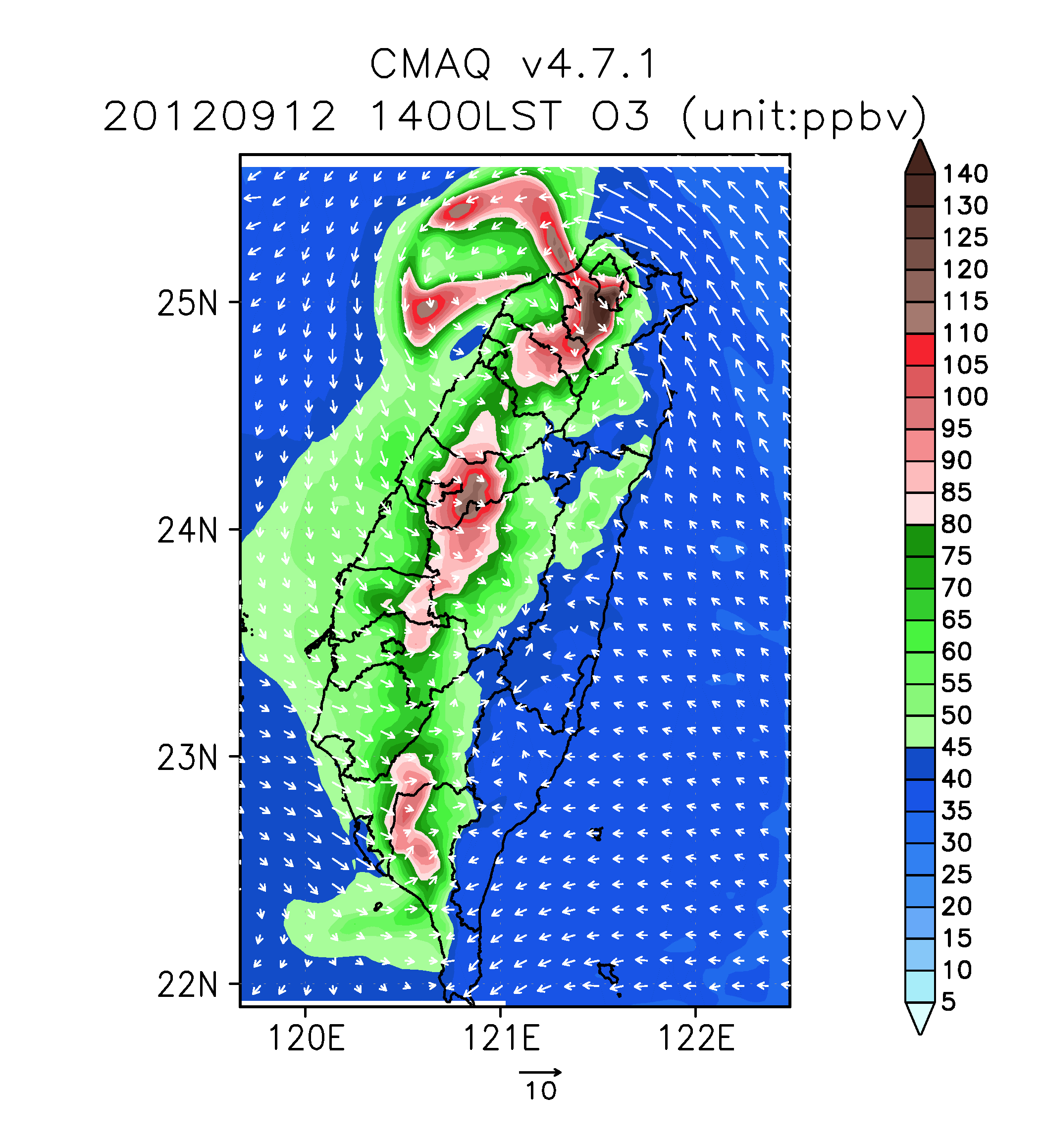 BVOC
ANOx
AVOC
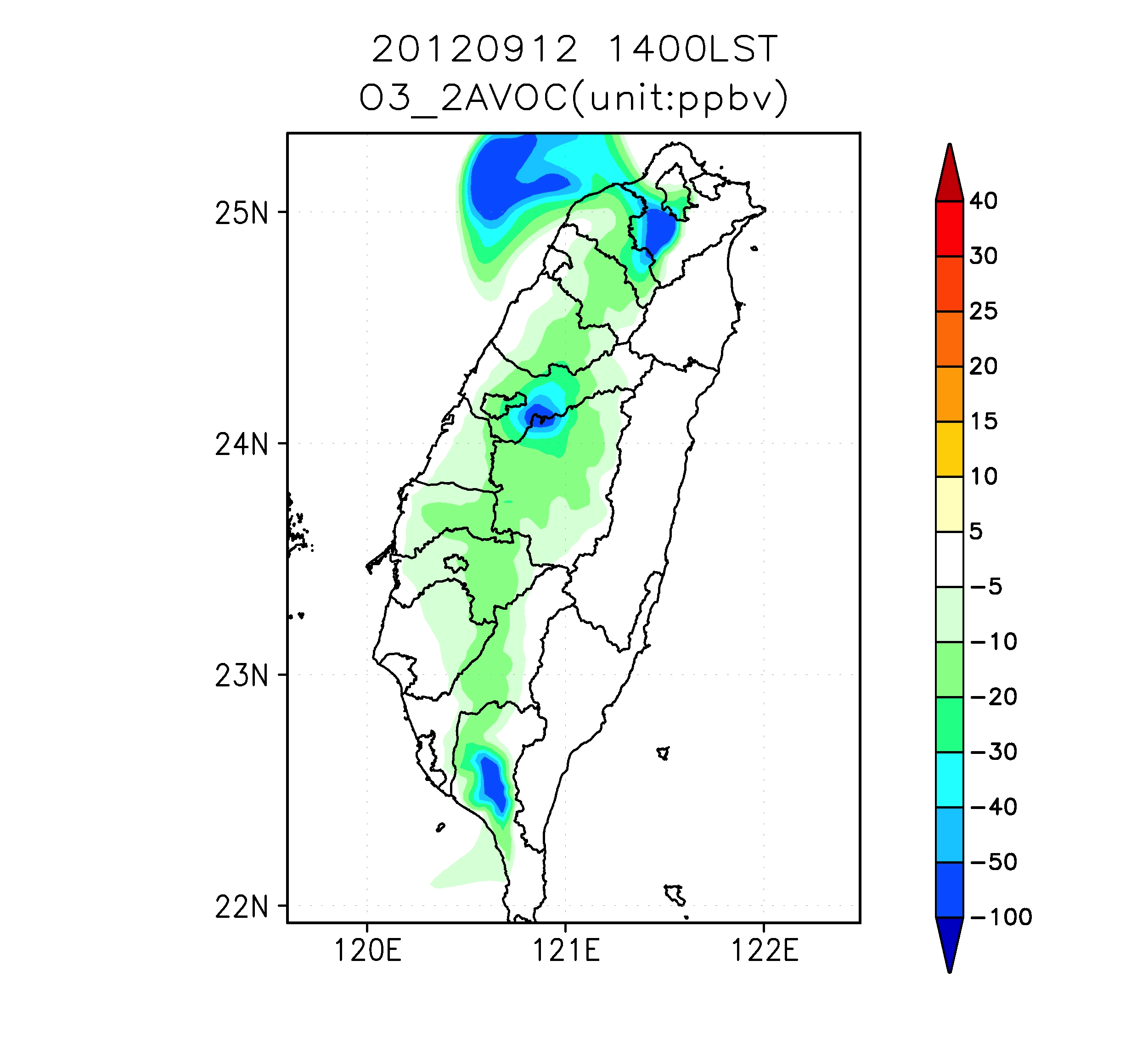 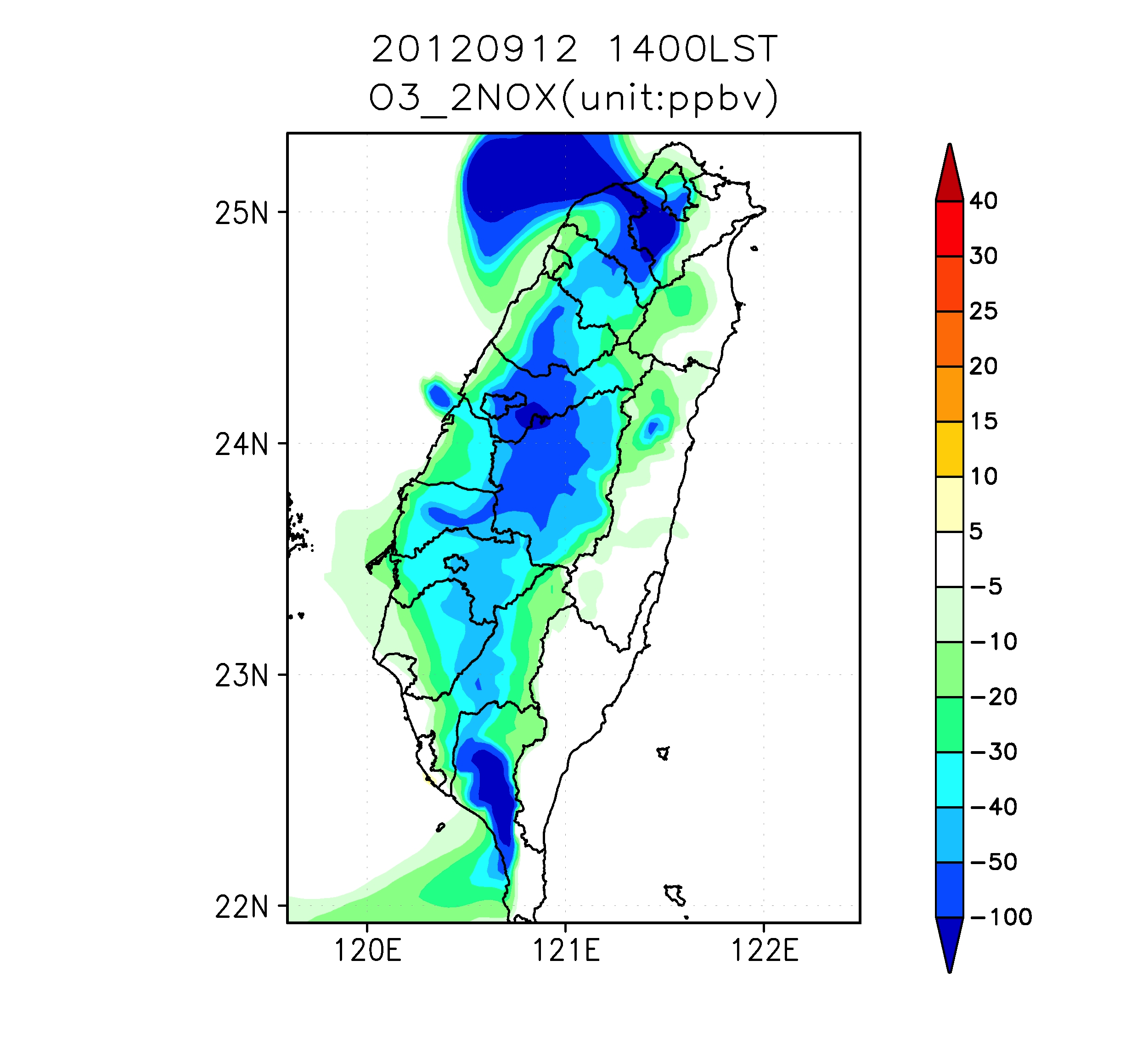 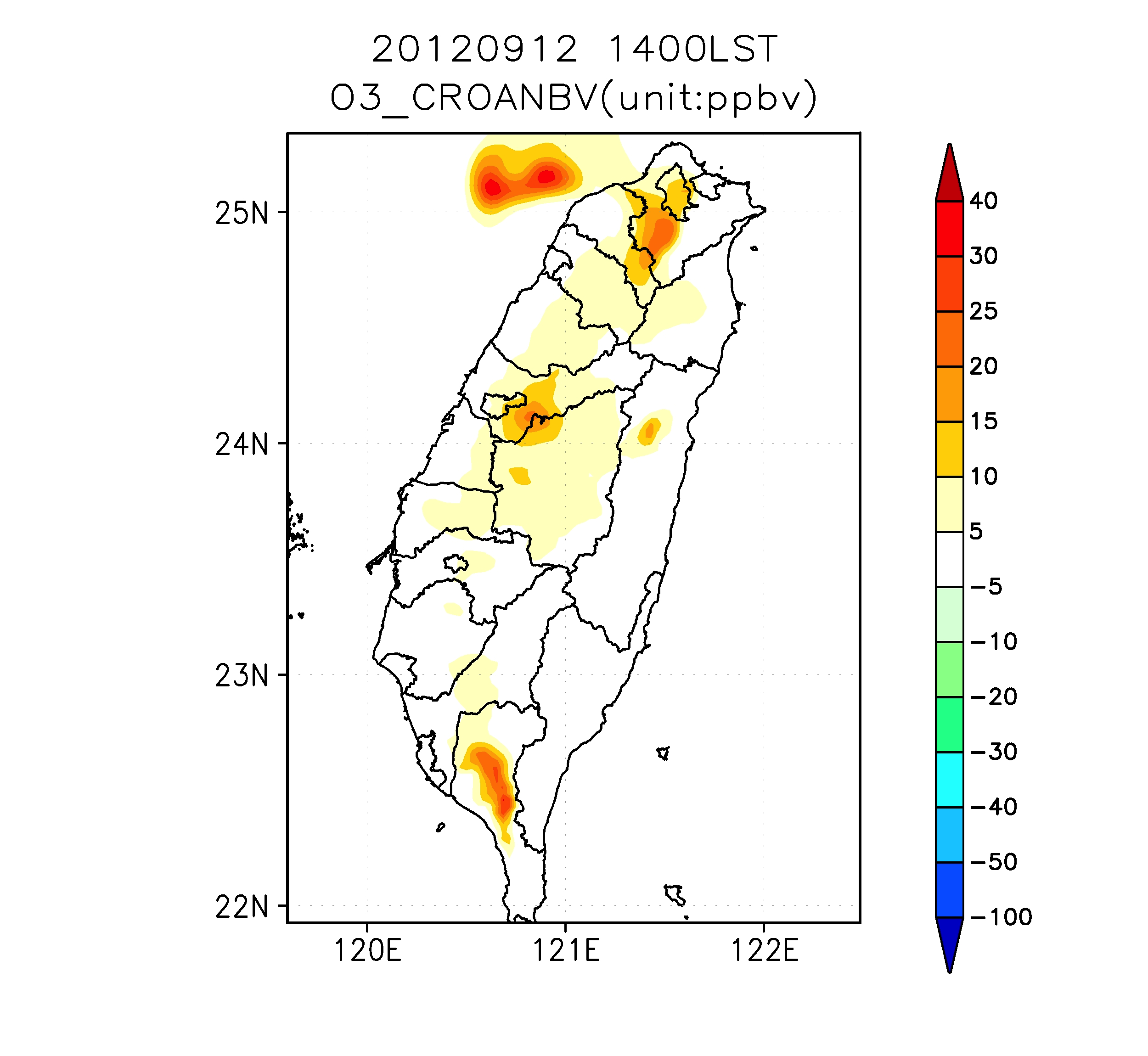